3+1 Formalism
Young-Hwan Hyun (KASI)
2024.07.30. Tuesday 
2024 GWNR Summer School 
@Daejeon, Korea
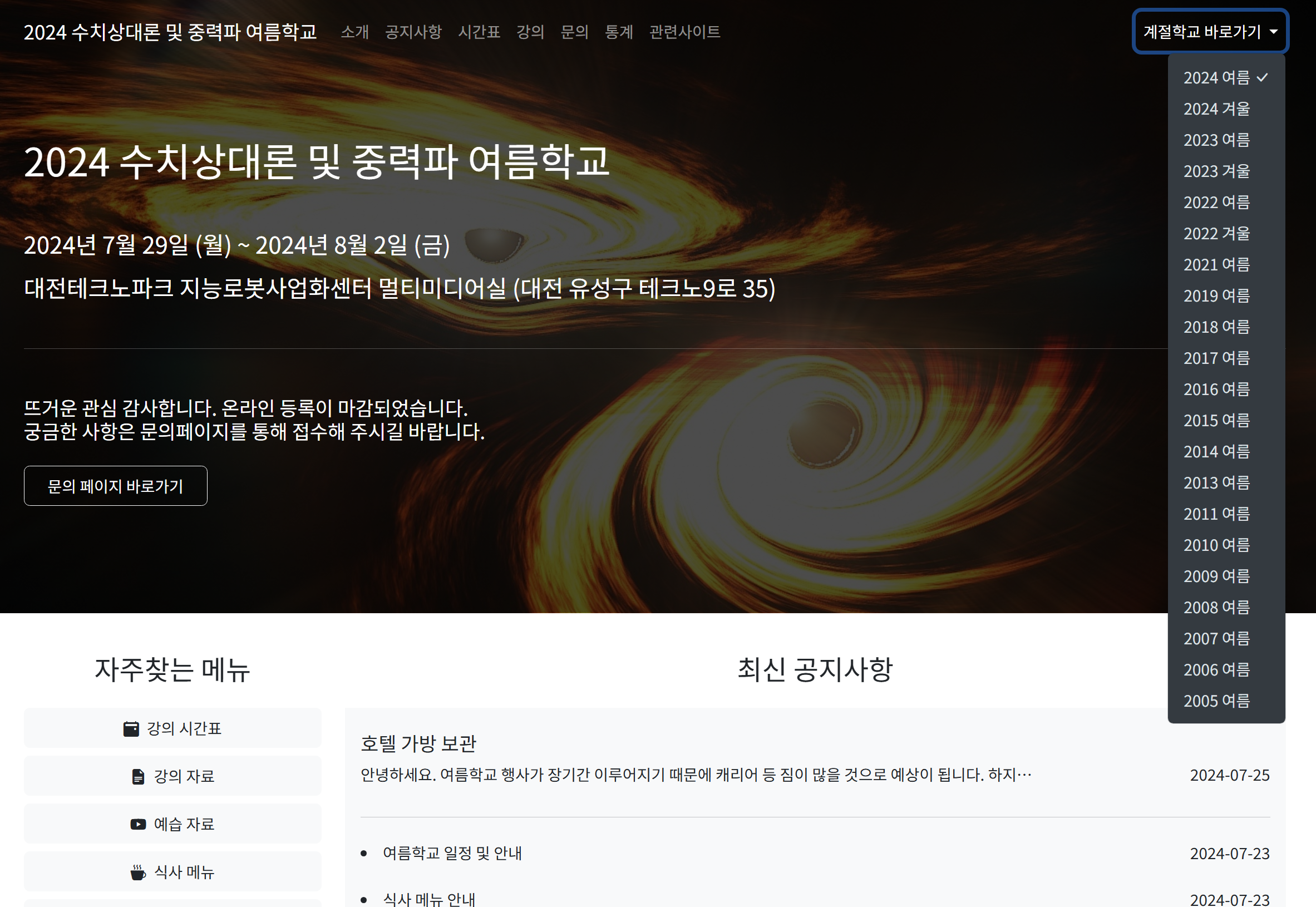 Things to learn in this lecture
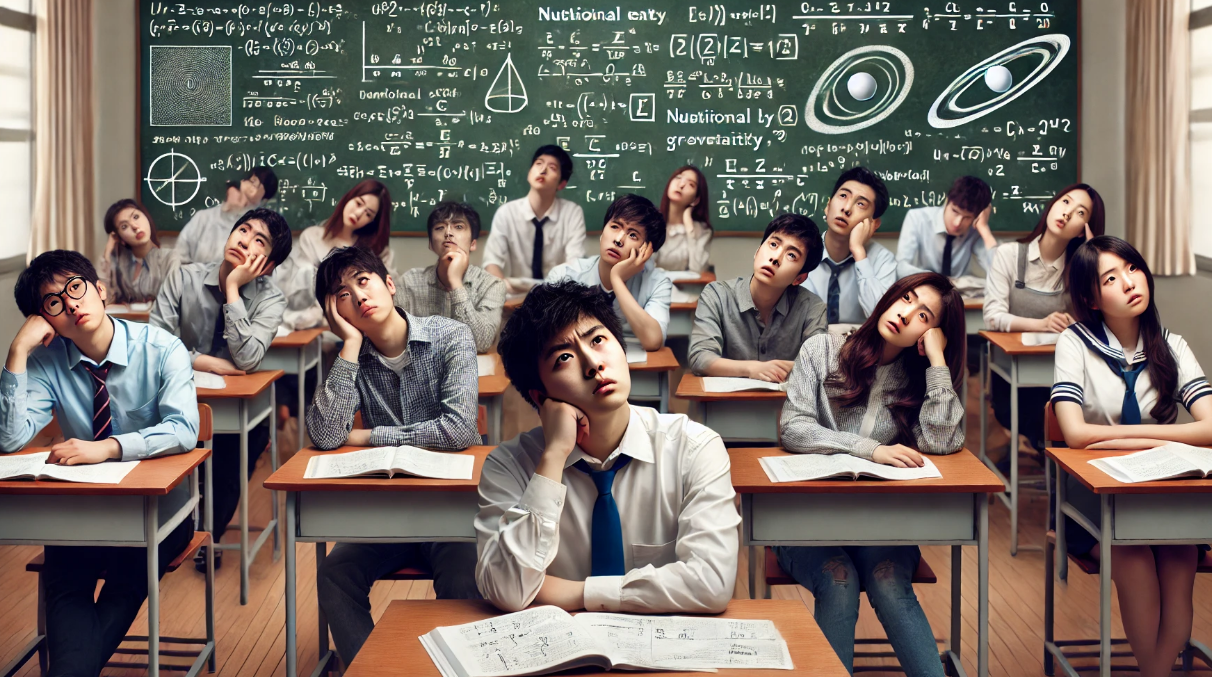 We will understand 
Einstein equation
Foliation of the spacetime
Intrinsic quantities of hypersurfaces
3+1 decomposition of the Einstein eq.
NR application
ADM formalism and ADM quantities
References
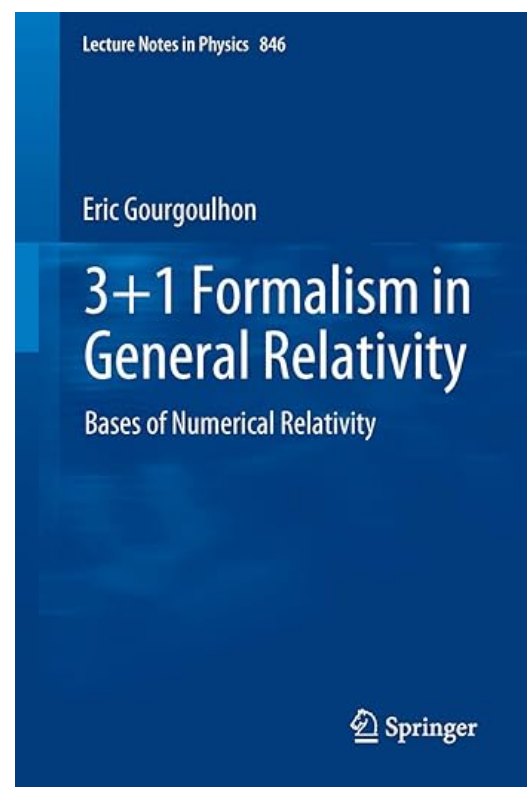 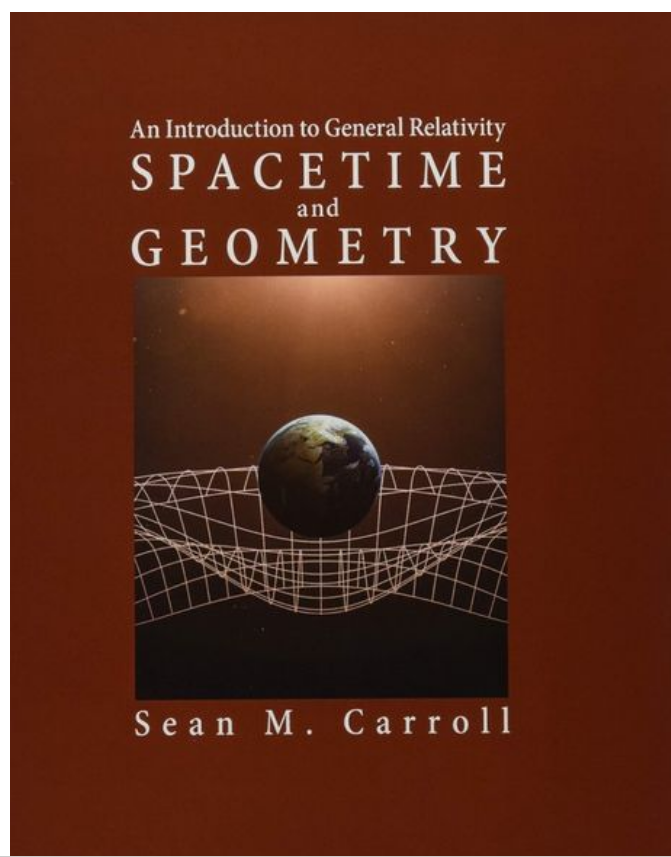 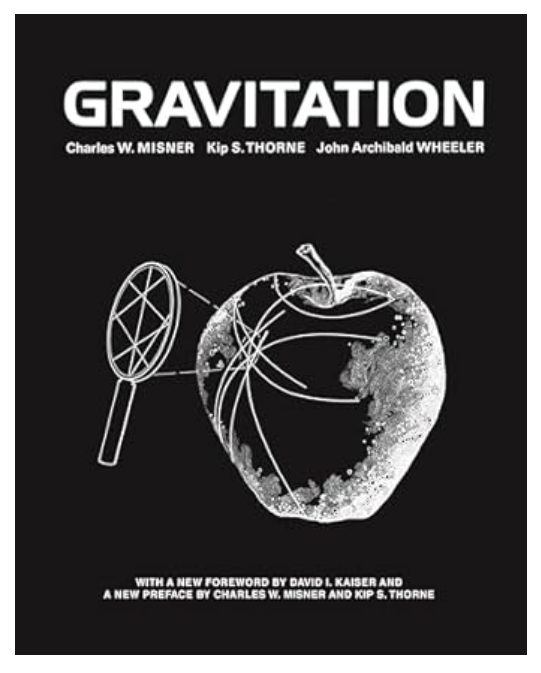 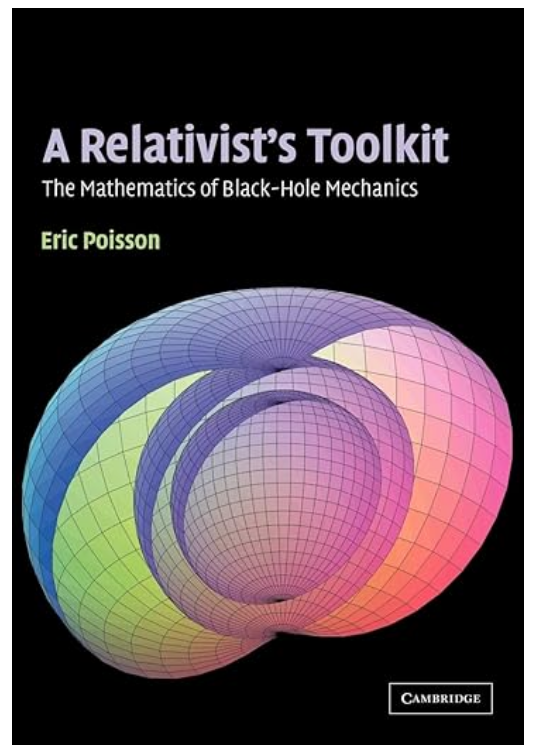 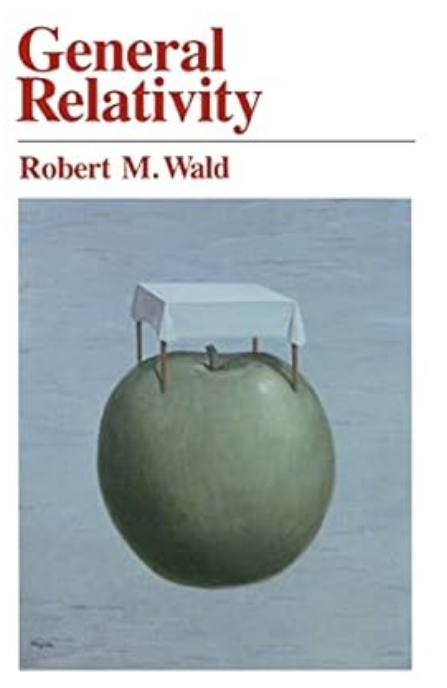 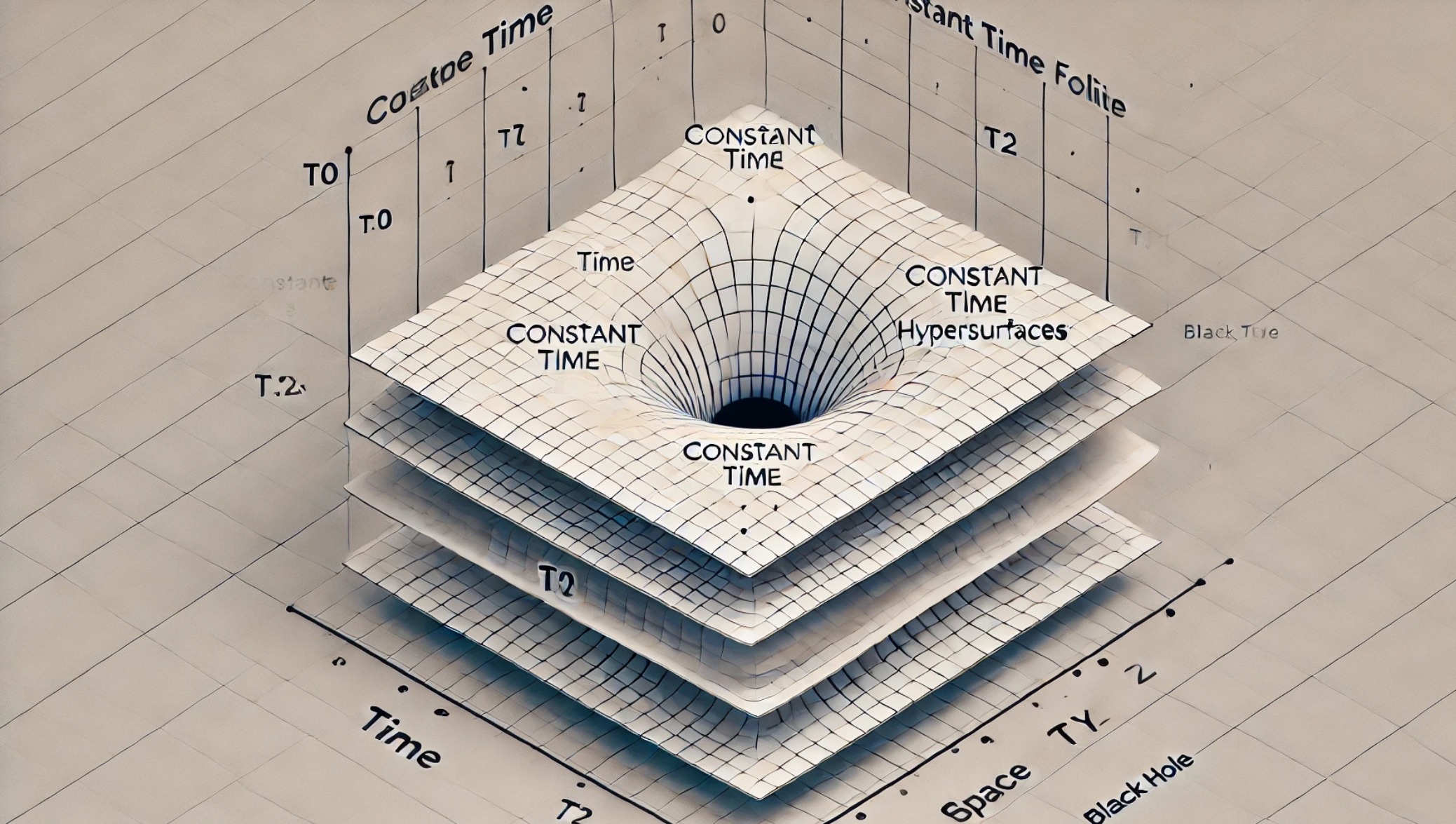 3+1=?
Elements in Einstein’s eq.
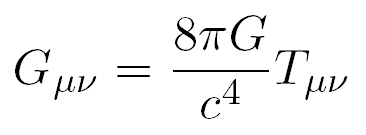 Einstein tensor
Newtonian gravitational constant
Speed of light
Energy-momentum tensor
Curvature of spacetime
Rank-2 symmetric tensor
4x4 matrix components
Divergence-free
General relativity
Accelerated objects
Related to gravity
- Special relativity
- Locally non- 
   gravitational physics
- Causal structure of
   spacetime
Matter(Energy) distribution
Energy, momentum, pressure
Stars, galaxies, …
Standard model particle,
Dark matter, dark energy, vacuum, radiation….
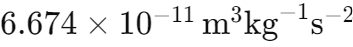 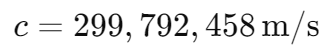 Counting # of eqns in Einstein’s eq.
Rank-2 tensor > 2 dimensional matrix
Index range:                       > 4x4 matrix
Symmetric tensor:
We have 10 eqns.:
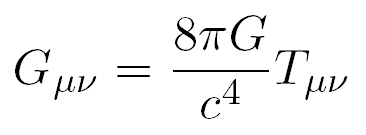 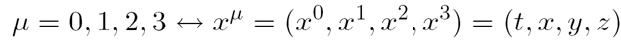 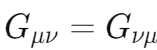 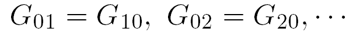 3+1?
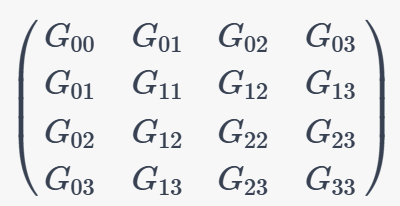 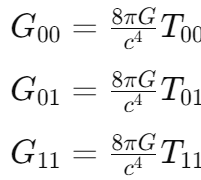 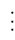 Variables in Einstein’s eq.
Metric tensor
Unknowns to solve in Einstein’s eq. such as x in f(x)=y.
Field variable, not x(t) but gμν(t,x)
Related to gravitational field g in Newtonian gravity
Describes the spacetime structure
Fundamental quantity: 4x4 symmetric tensor, 10 dof’s      >> What is its value? 10 is real dofs? Why not just 3+1?
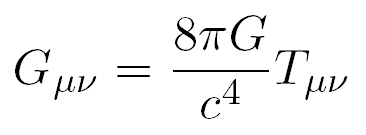 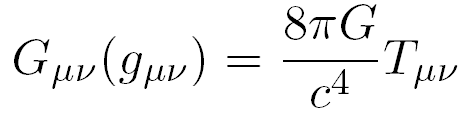 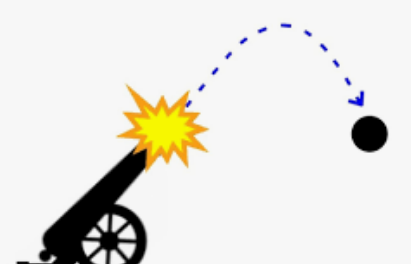 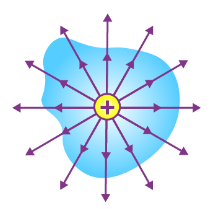 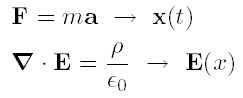 3+1?
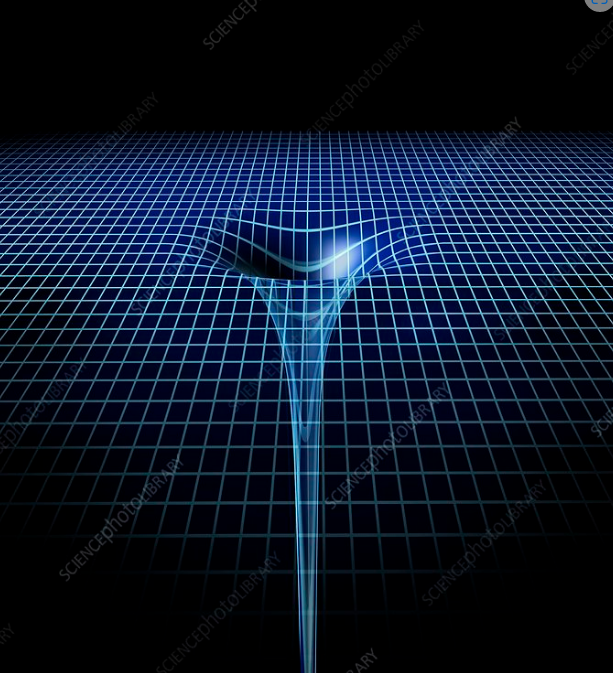 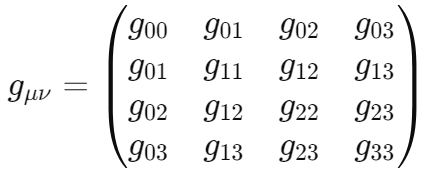 Metric tensor in Einstein eq.
?
Metric tensor components from coordinate basis
Differential geometry: basis vector > differential operator
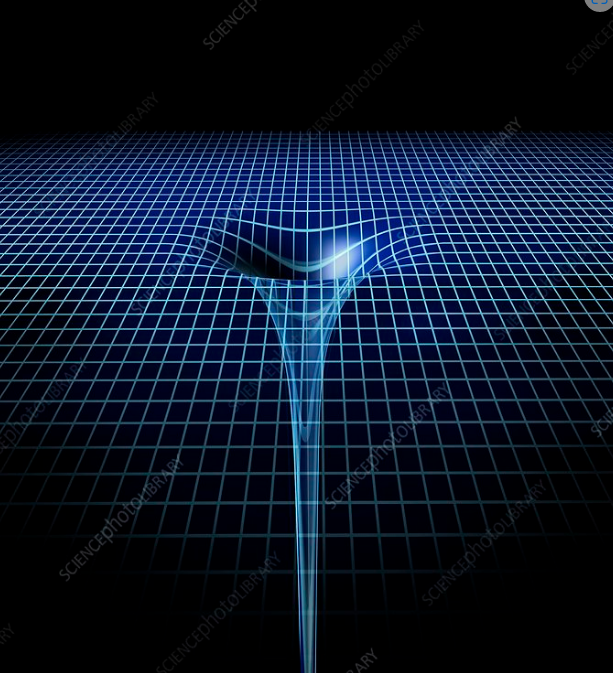 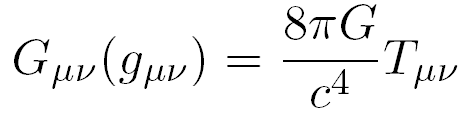 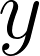 2



    1



0         1        2
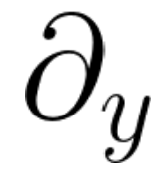 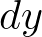 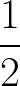 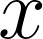 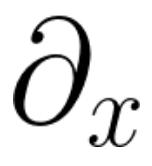 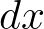 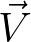 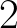 Tangent /dual vector basis
y=2
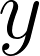 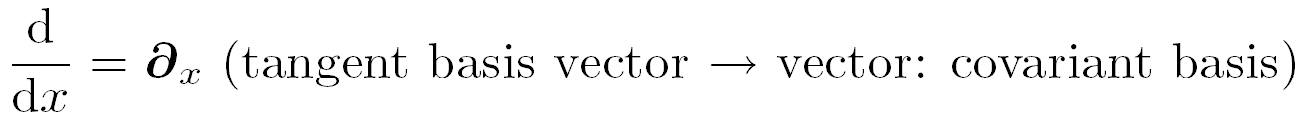 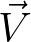 y=1
2



    1



0           1          2
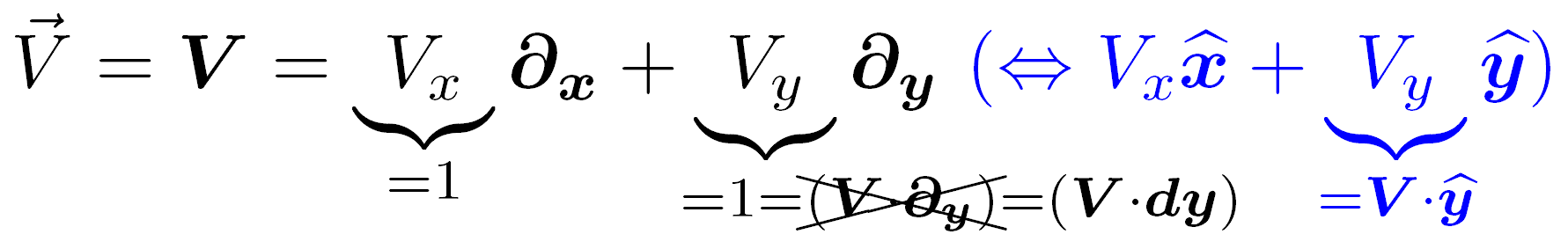 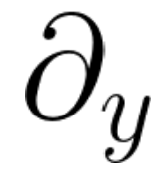 y=0
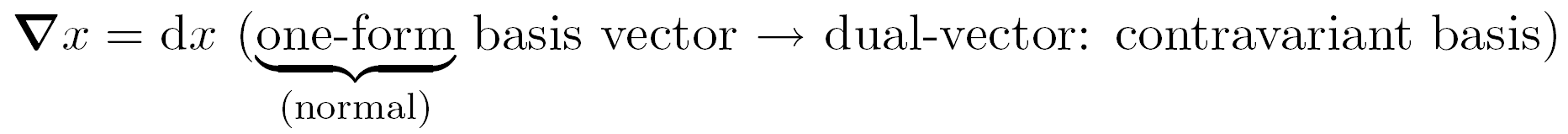 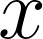 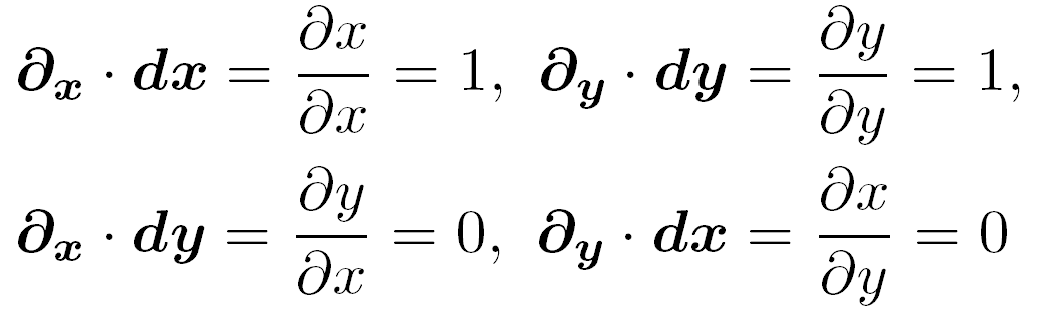 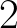 x=1
x=2
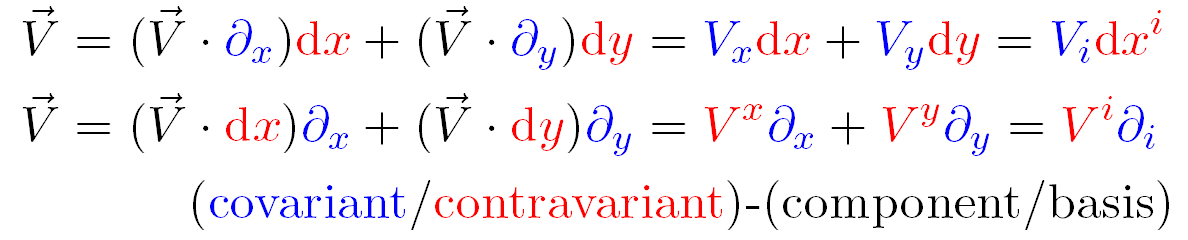 x=0
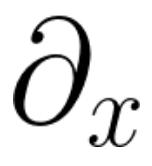 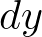 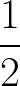 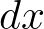 Metric tensor in Einstein eq.
?
Metric tensor components from coordinate basis
Information about the lengths and angles of the basis vectors
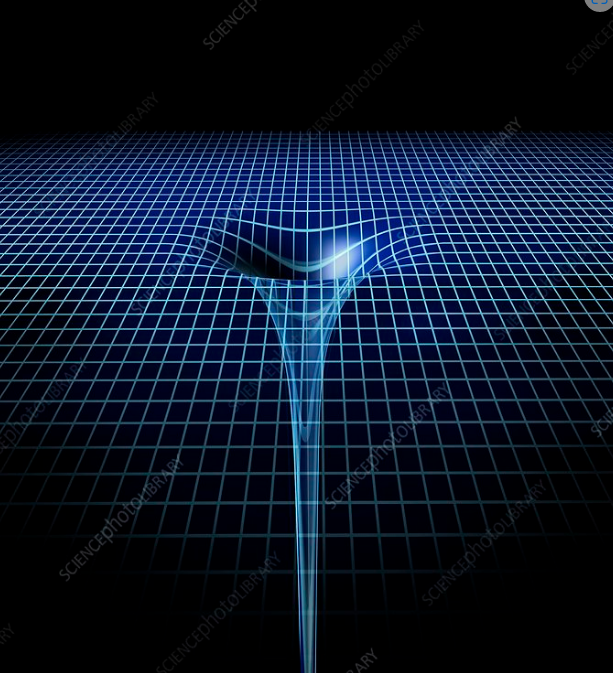 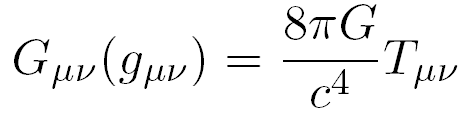 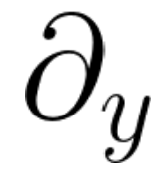 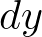 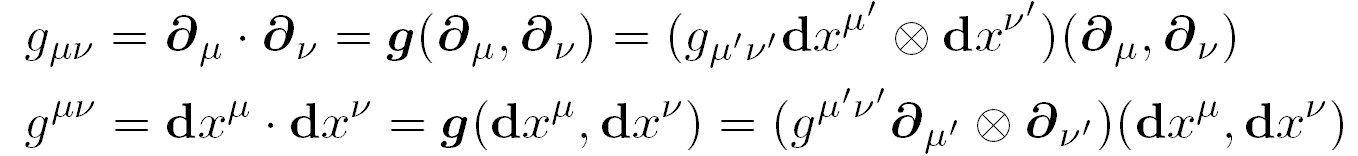 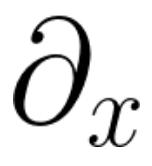 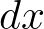 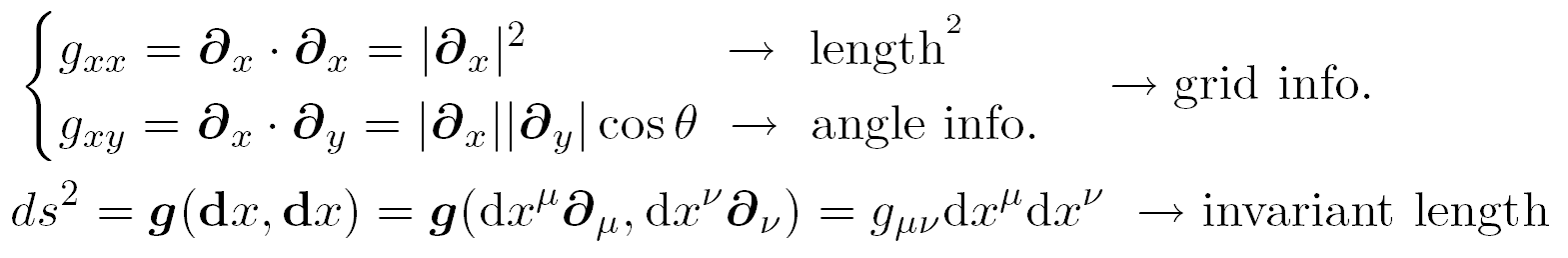 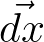 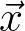 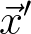 Metric tensor example
2-D Polar coordinates
Alternative coordinate system of flat 2-D space
Orthogonal coordinates
Symmetric tensor > metric tensor property
Diagonal components indicates lengths of the basis
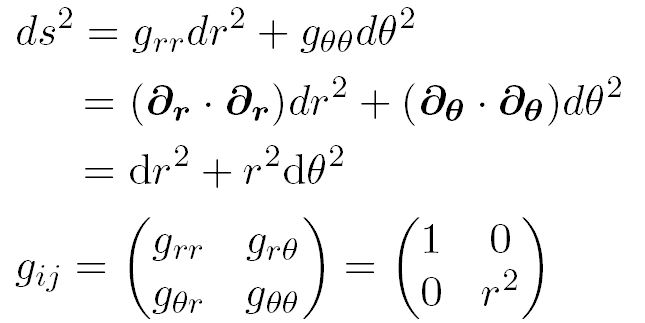 Metric tensor examples
3-D flat space                  2-D sphere surface                  3-D spherical coordinates
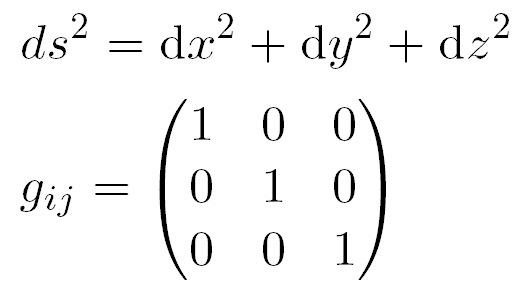 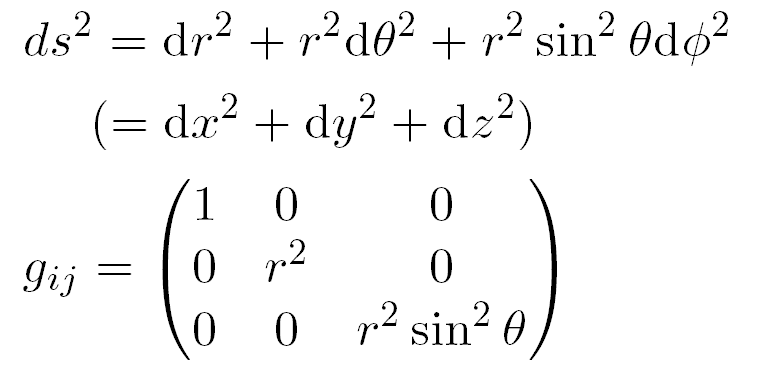 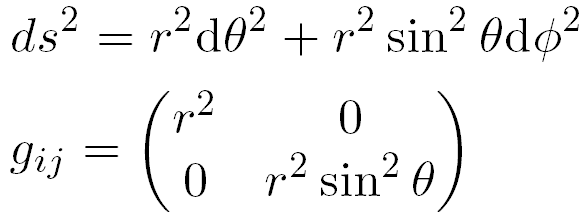 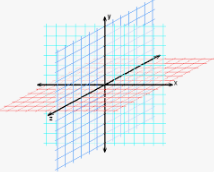 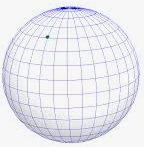 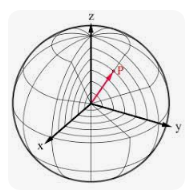 Metric tensor examples (Pseudo-Riemannian, Flat)
4-D flat Minkowski spacetime (Cartesian)  4-D flat Minkowski spacetime (Spherical)
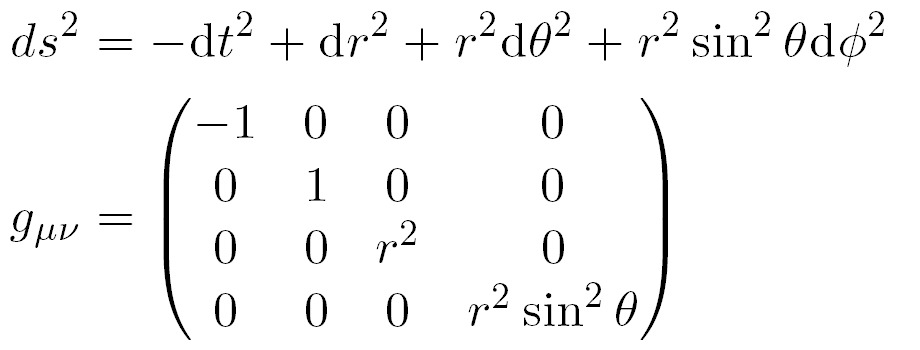 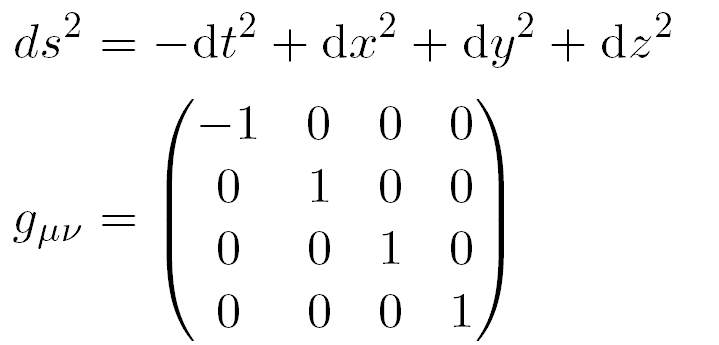 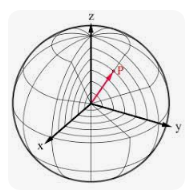 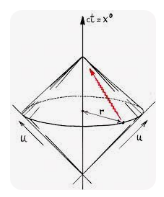 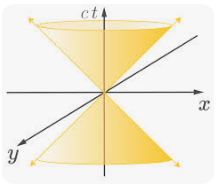 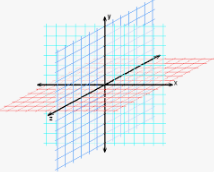 Metric tensor examples (Pseudo-Riemannian, Curved)
4-D curved spacetime
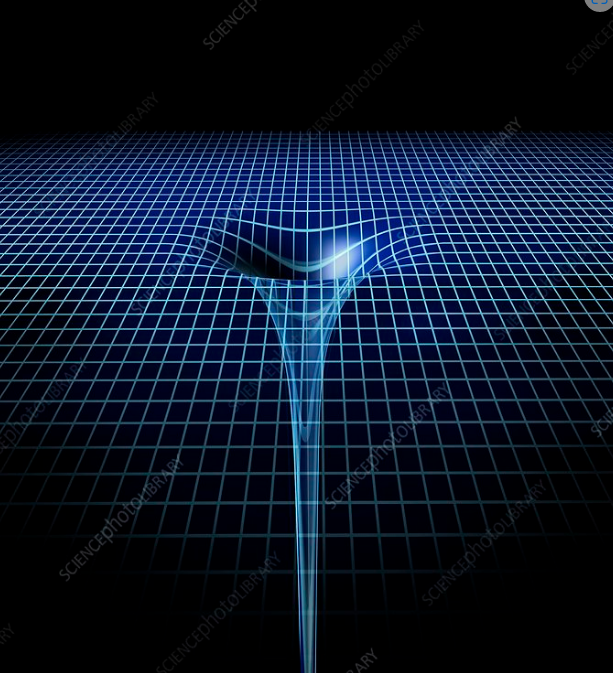 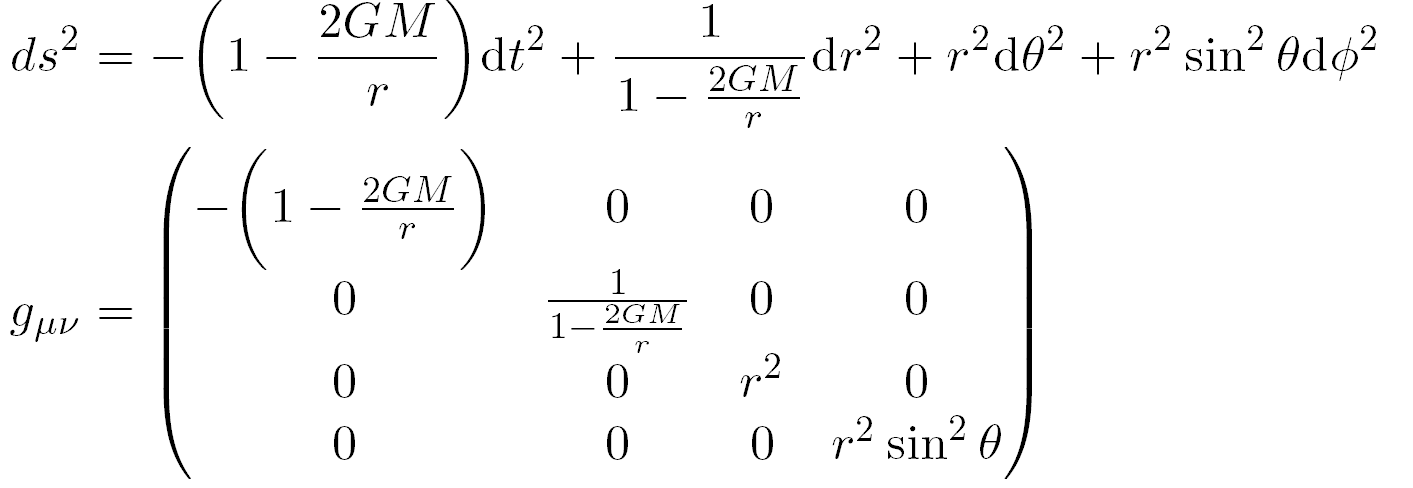 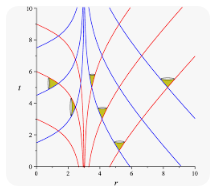 (Revisit) Variables in Einstein’s eq.
Metric tensor
Unknows to obtain by solving Einstein’s eq. such as x in f(x)=g.
Field varible, not x(t) but gμν(t,x)
Related to gravitational field g in Newtonian gravity
Describes the spacetime structure
Fundamental quantity: 4x4 symmetric tensor, 10 dof’s  >> What is its value? 10 is real dofs? Why not just 3+1?
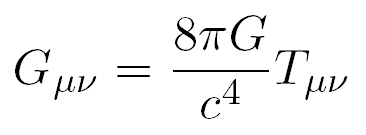 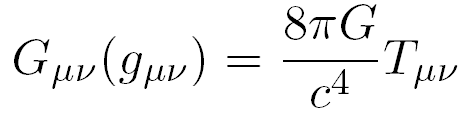 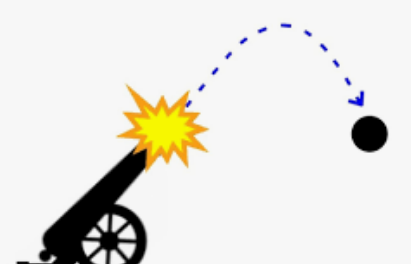 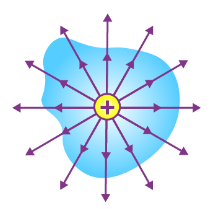 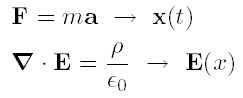 3+1?
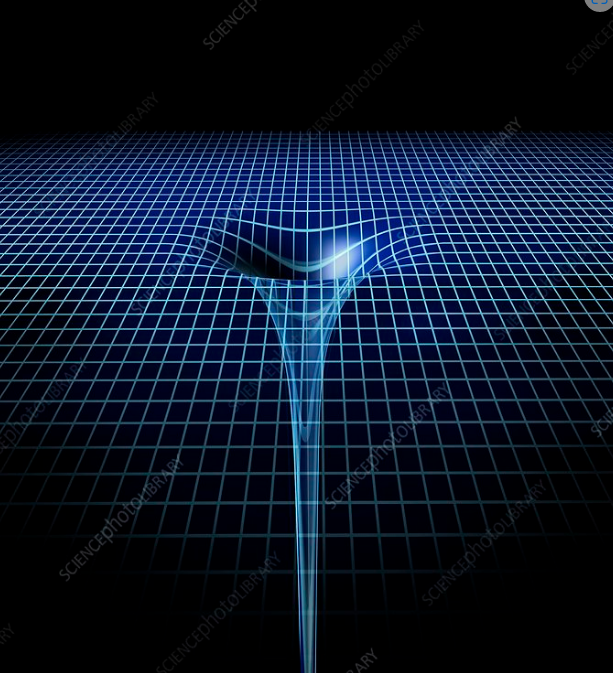 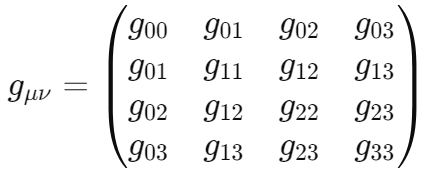 No absolute coordinates in GR
No absolute position. What matters are intervals and causal structures. > Diffeomorphism invariance, Covariance under coordinate transformations
1
1
1
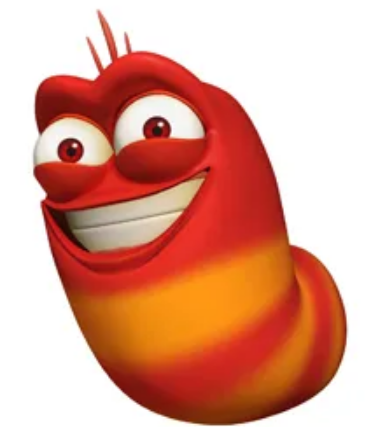 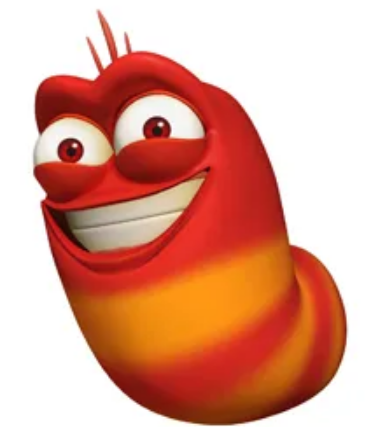 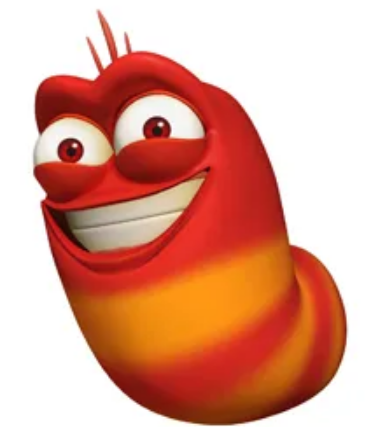 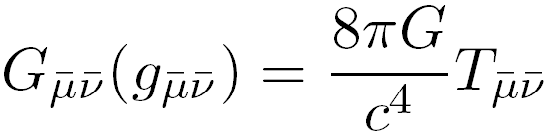 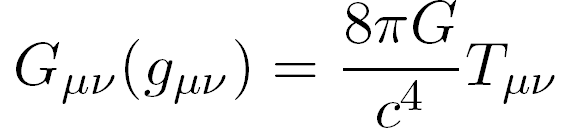 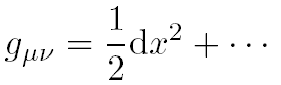 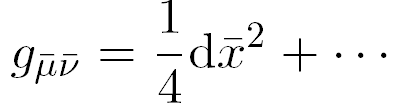 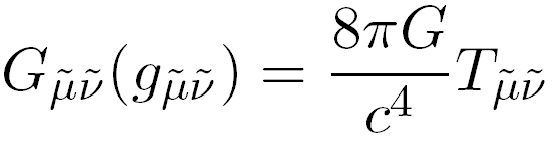 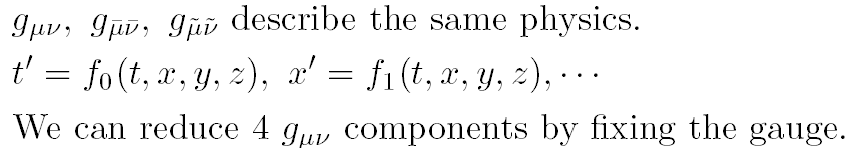 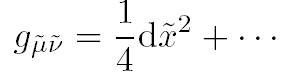 Physical dofs of metric tensor
Considering the gauge fixing, we have 6 physical dof’s in the metric.
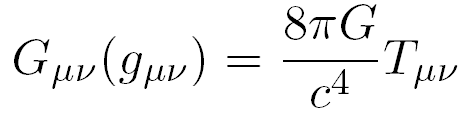 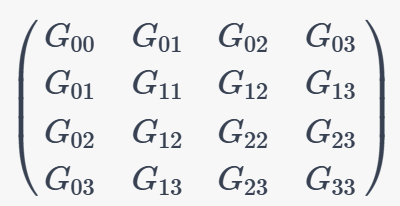 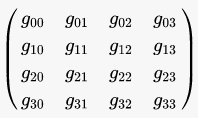 10 → 6
10 → 6
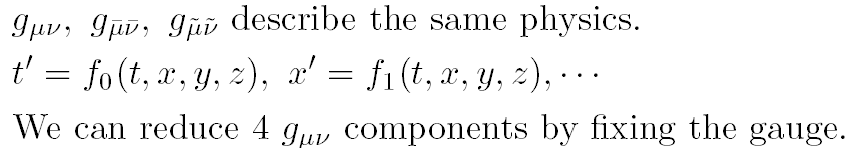 3+1 decomposition (Einstein tensor again)
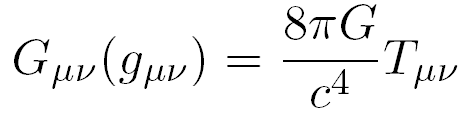 We don’t know the exact functional form of G in terms of g yet.
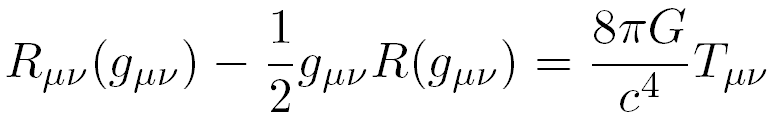 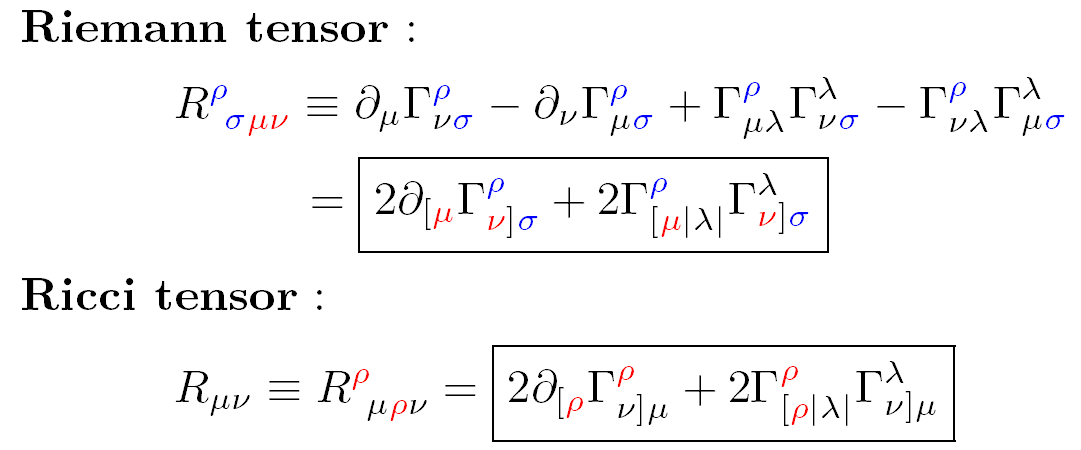 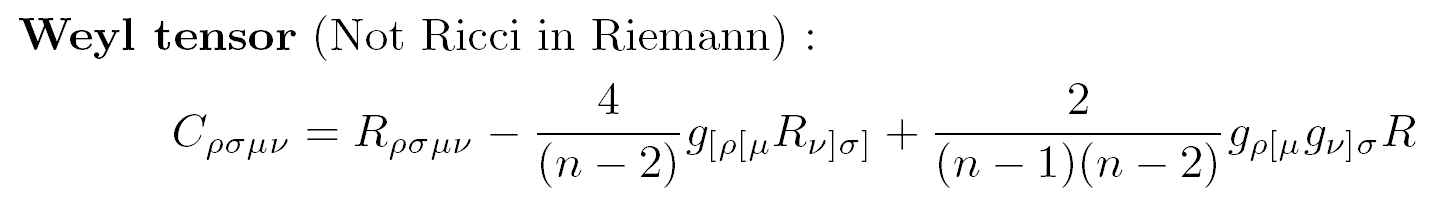 ?
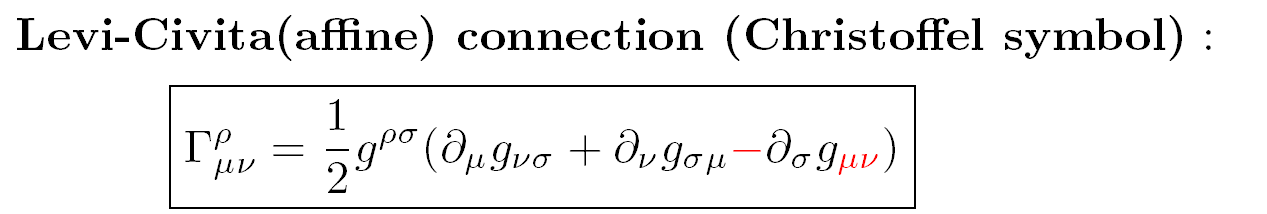 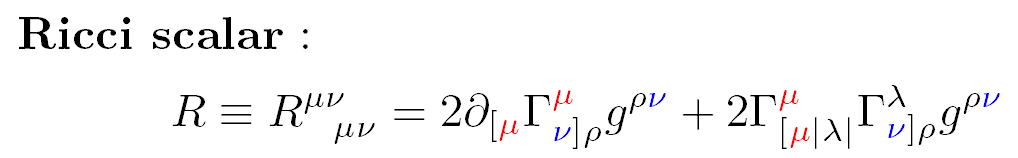 3+1 decomposition (Einstein tensor again)
2nd order PDE of
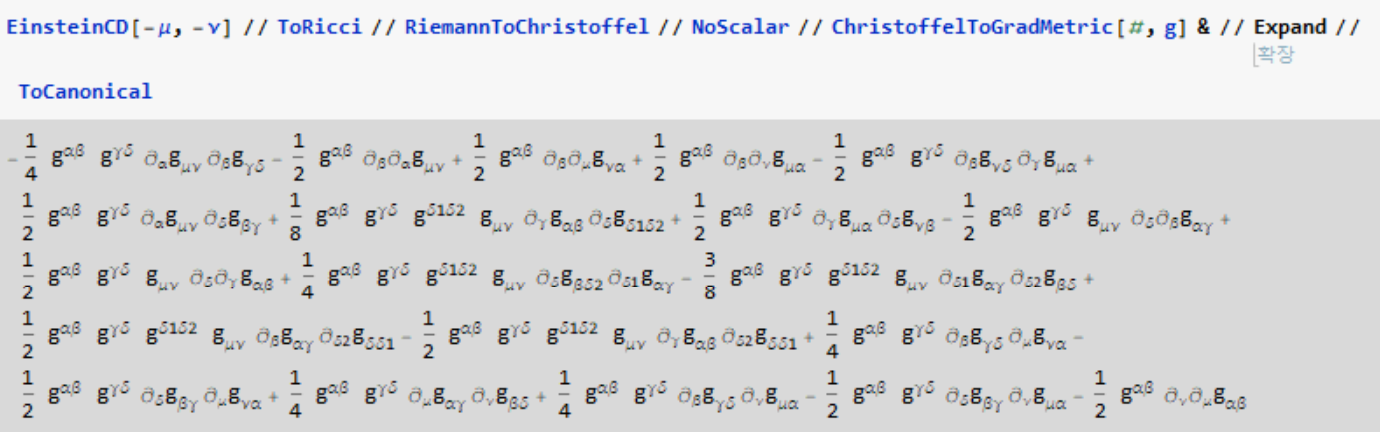 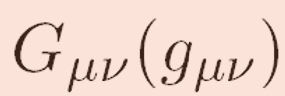 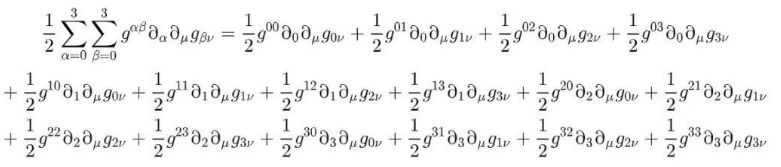 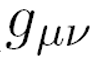 3+1 depends on Coordinate Choice.
Problems in the direct use of g00, g01, ….
Not gauge invariant quantities
Decompose Einstein eq. in a coordinate independent way
We can deal with a specific slice of the spacetime and evolve it.
Initial value problem, numerical relativity, ADM formalism, …
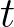 2



    1



0         1        2
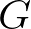 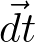 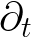 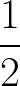 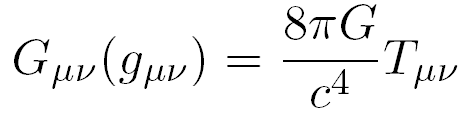 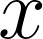 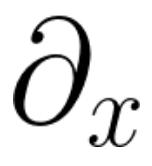 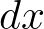 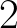 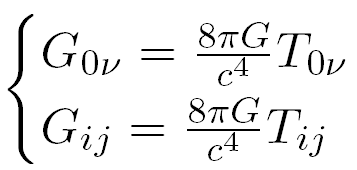 3+1 decomposition (coordinate invariant way)
Foliation of the spacetime (manifold > hypersurface (codimension-1 submanifold))
Fixing coordinate system (coordinate scalar field)> Determines how to slice the spacetime into constant time hypersurfaces (leaves)
The hypersurface are characterized by their normal vector > one-form basis of time
Spatial coordinates are set by defining curves along which the spatial coordiantes remain constant > tangent basis of time
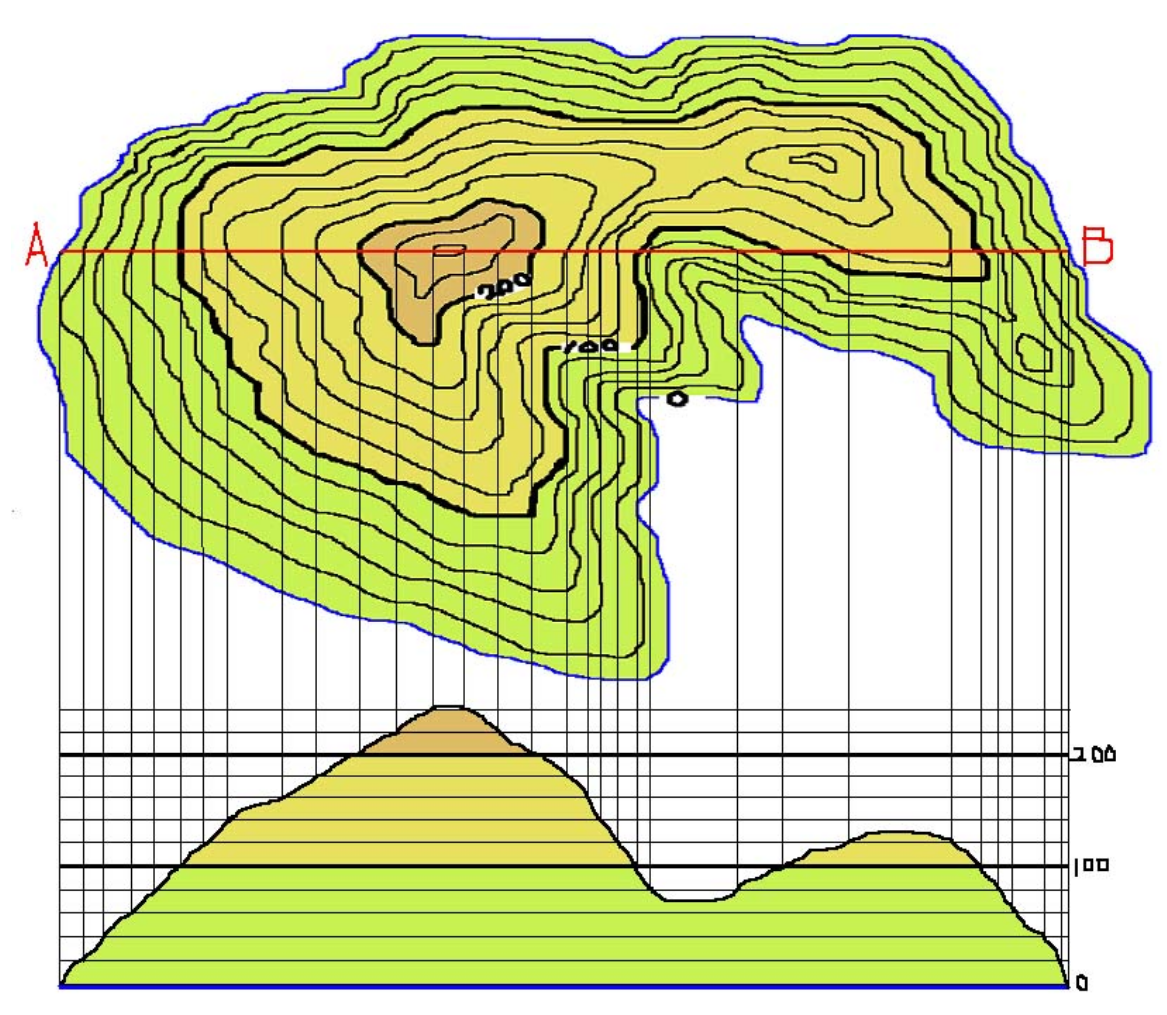 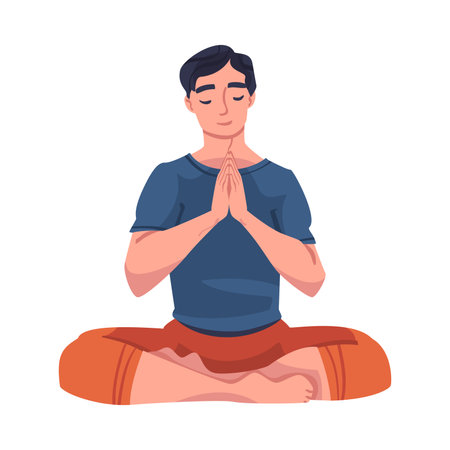 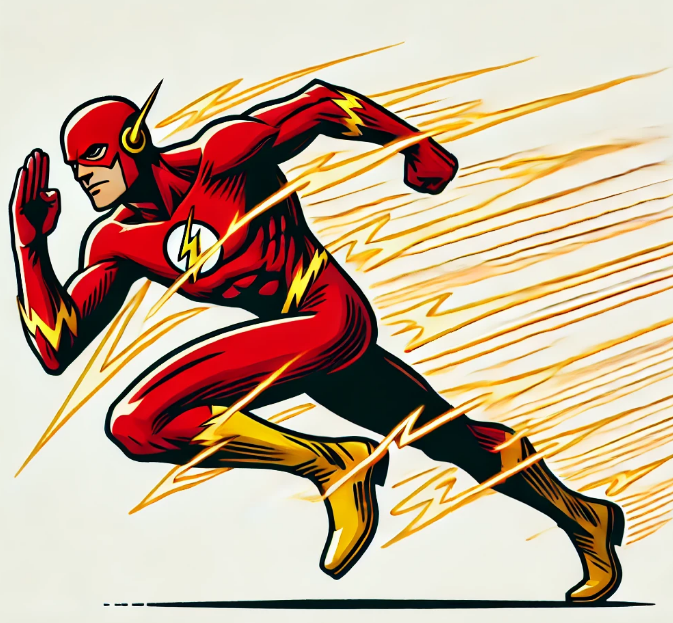 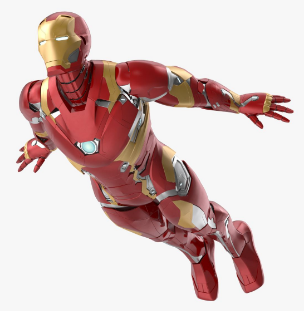 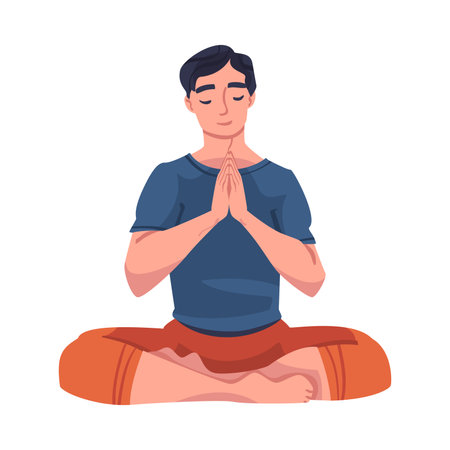 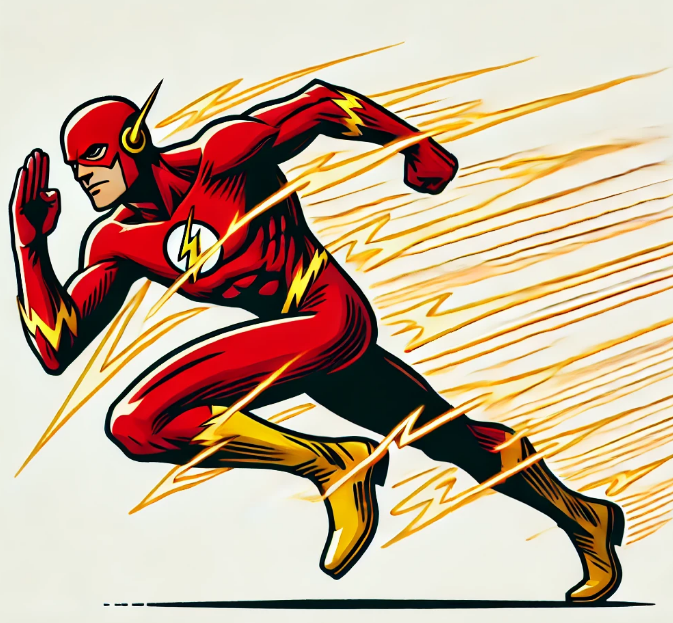 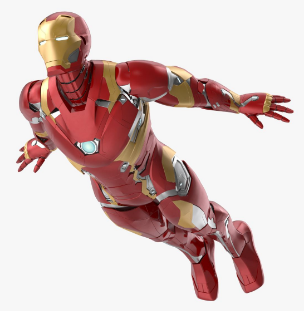 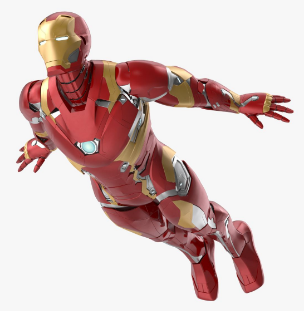 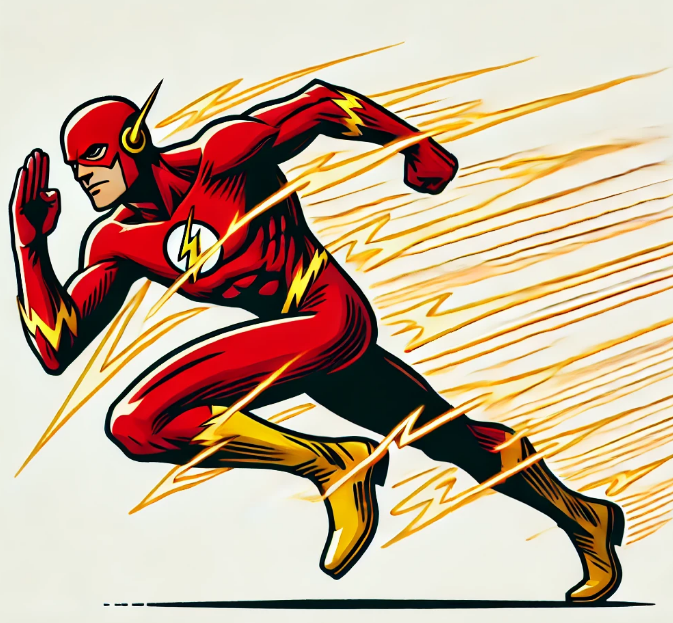 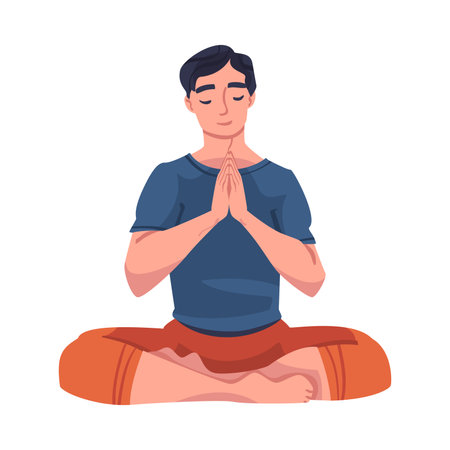 3+1 decomposition (coordinate invariant way)
Foliation of the spacetime
Constant time hypersurface 	> normal vector: dt (not unit length)       > unit normal vector: n       > normal vector with length           to next t=1 hypersurface: m	   (|m|=lapse N)
Draw constant x=0 curve	> tangent basis until next grid: ∂t	> difference of ∂t from m	   = shift vector: β
Information of bases on the hypersurface	> γij
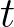 2



    1



0         1        2
t=2
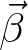 t=1
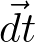 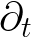 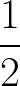 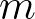 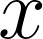 t=0
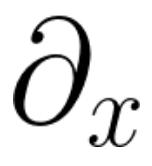 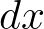 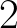 3+1 decomposition (metric decomposition)
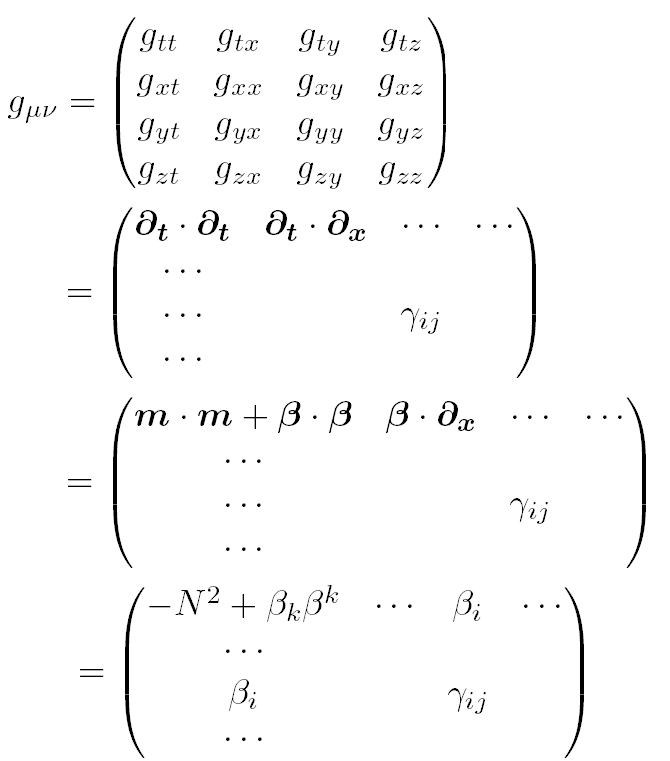 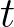 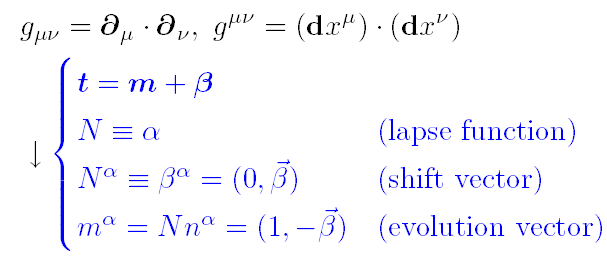 2



    1



0         1        2
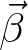 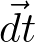 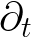 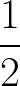 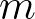 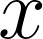 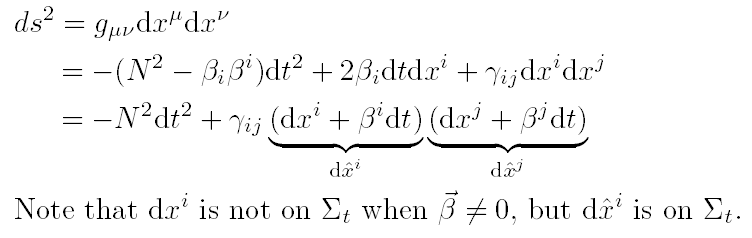 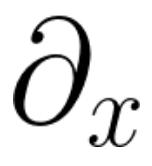 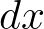 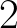 3+1 decomposition (projection tensor)
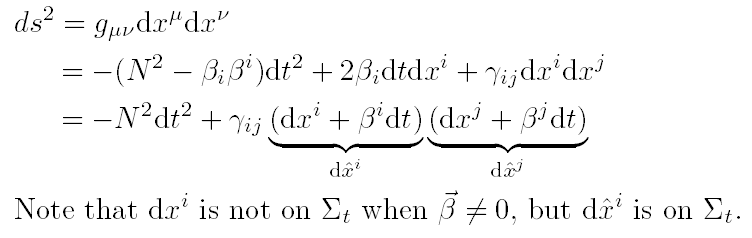 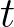 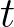 2



    1



0         1        2
2



    1



0         1        2
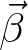 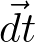 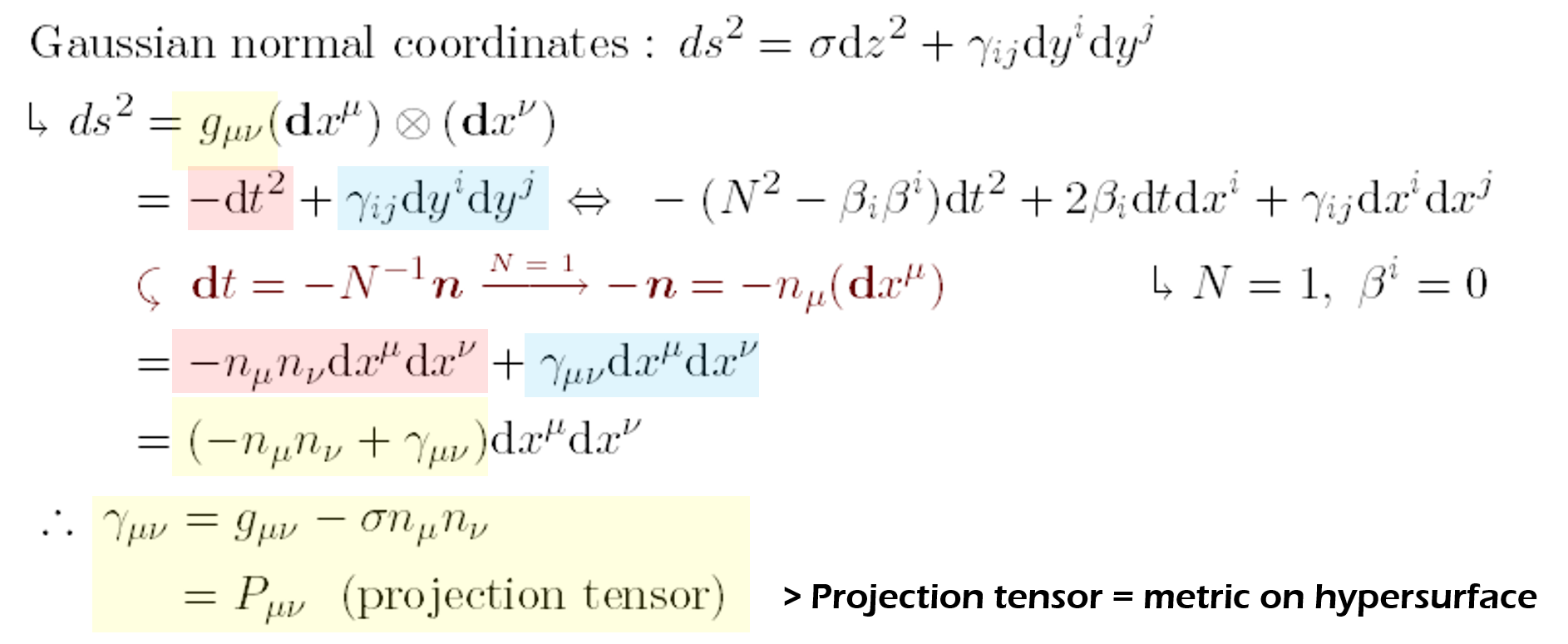 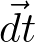 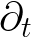 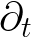 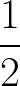 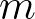 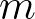 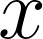 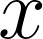 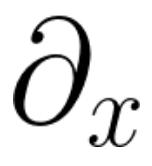 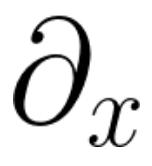 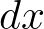 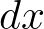 1
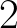 3+1 decomposition (projection tensor (2))
Definition:

Projected vectors are tangent to the hypersurface.


Act like the metric for tangent vectors


Idempotent f(f(x))=f(x)
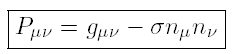 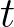 2



    1



0         1        2
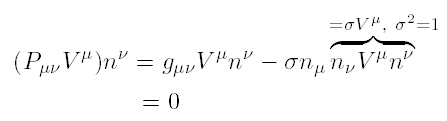 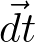 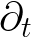 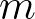 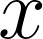 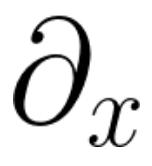 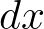 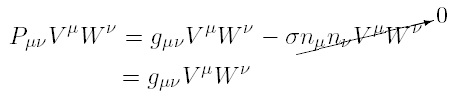 1
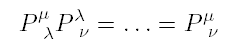 3+1 decomposition (inverse metric)
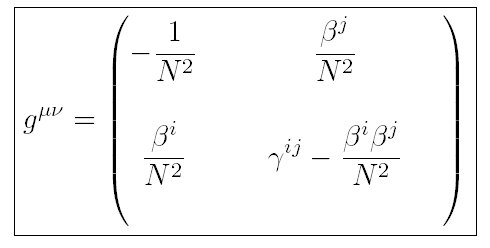 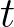 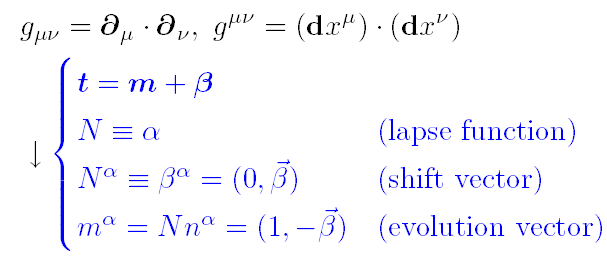 2



    1



0         1        2
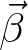 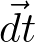 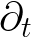 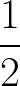 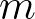 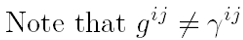 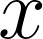 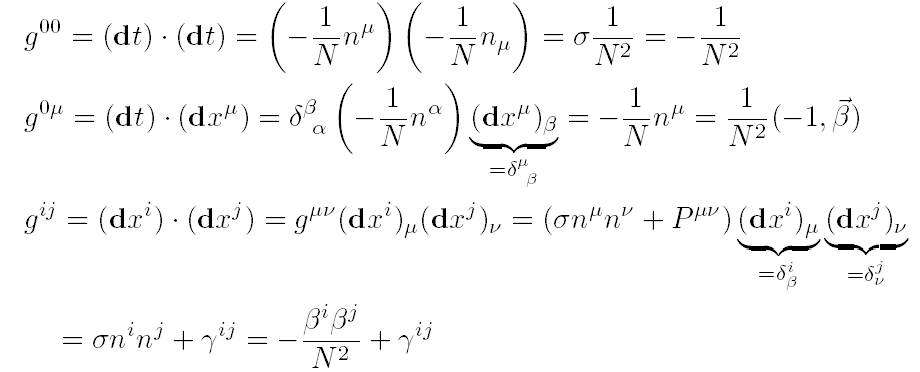 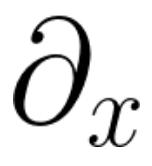 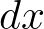 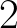 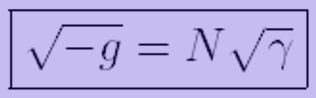 3+1 decomposition (Einstein tensor)
Vector decomposition:

Einstein tensor decomposition:
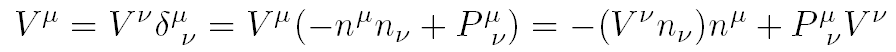 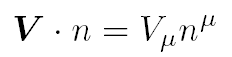 V
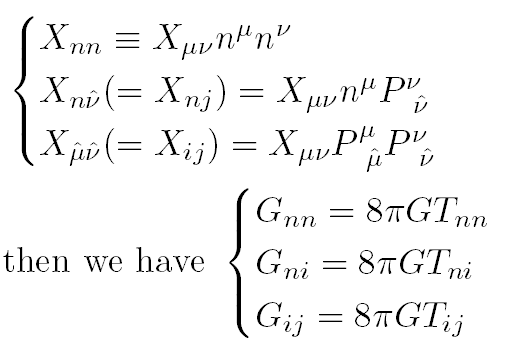 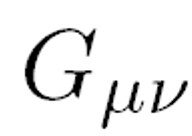 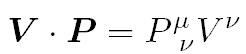 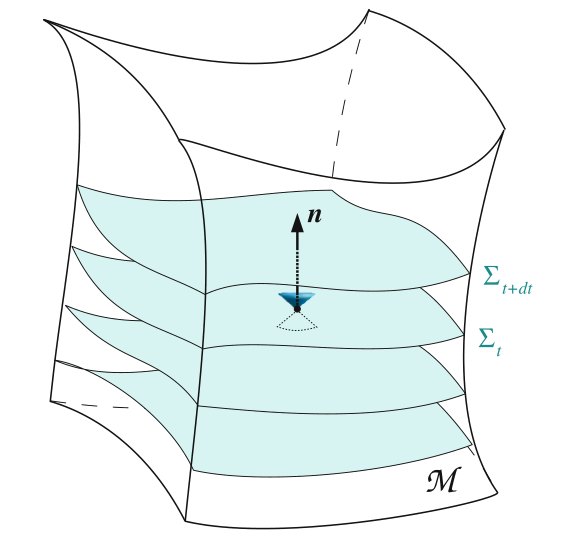 1
[Gourgoulhon, 2021]
Constraints and evolution eq.
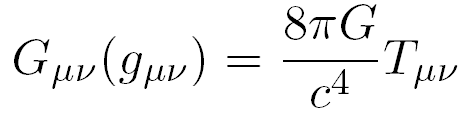 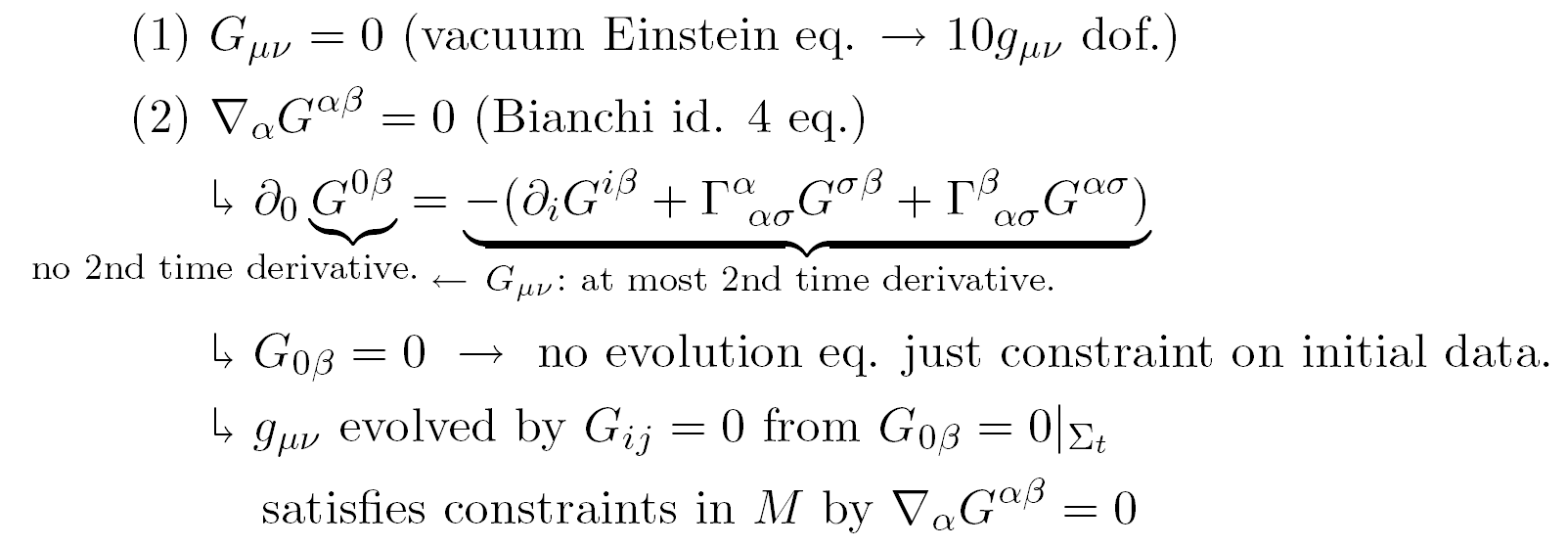 Initial value formulation: constraints
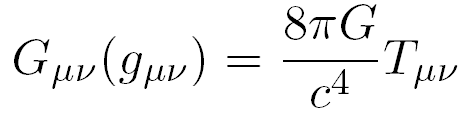 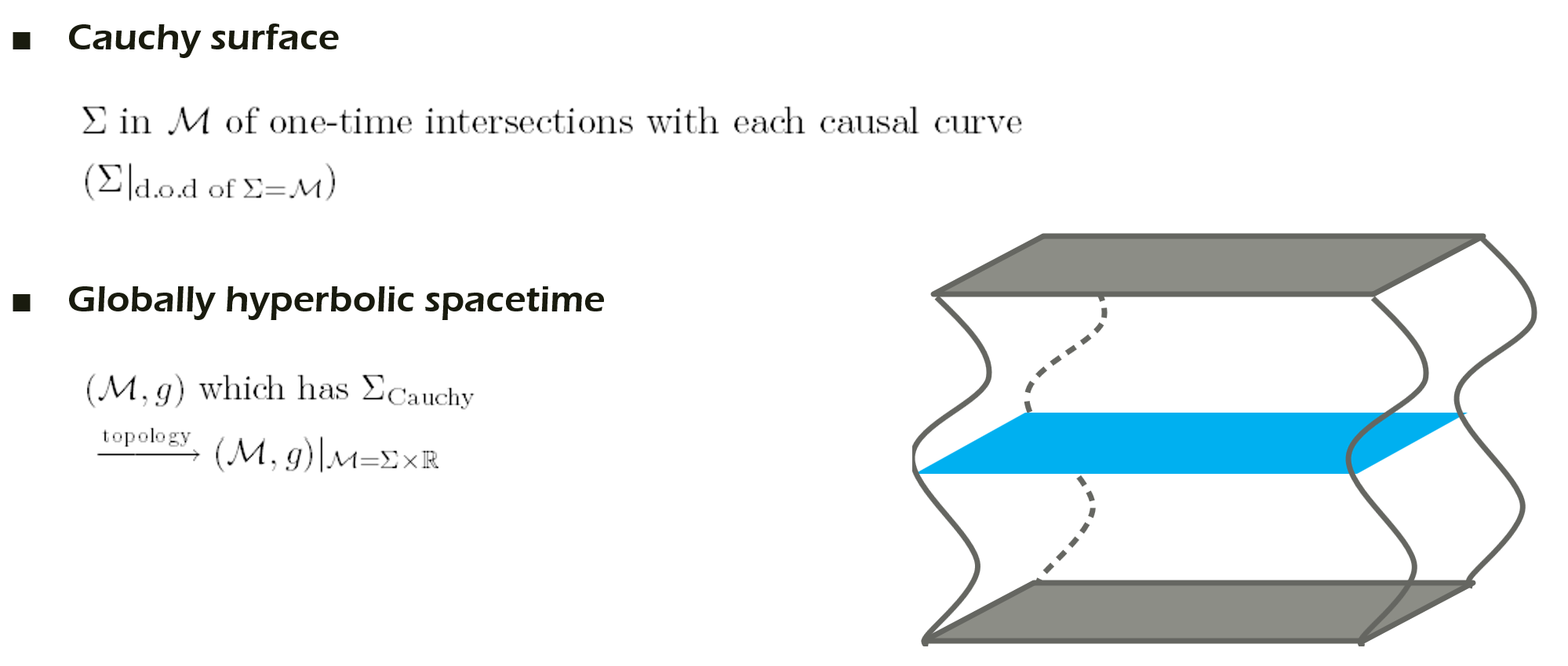 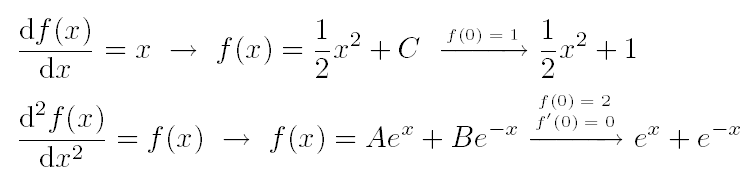 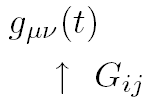 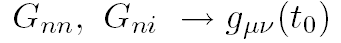 > “Initial value formulation” is well-posed.
3+1 decomposition (Energy-momentum tensor)
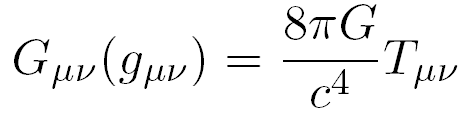 Eulerian observer (observer moving along a normal vector)
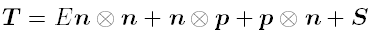 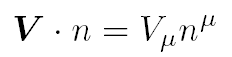 V
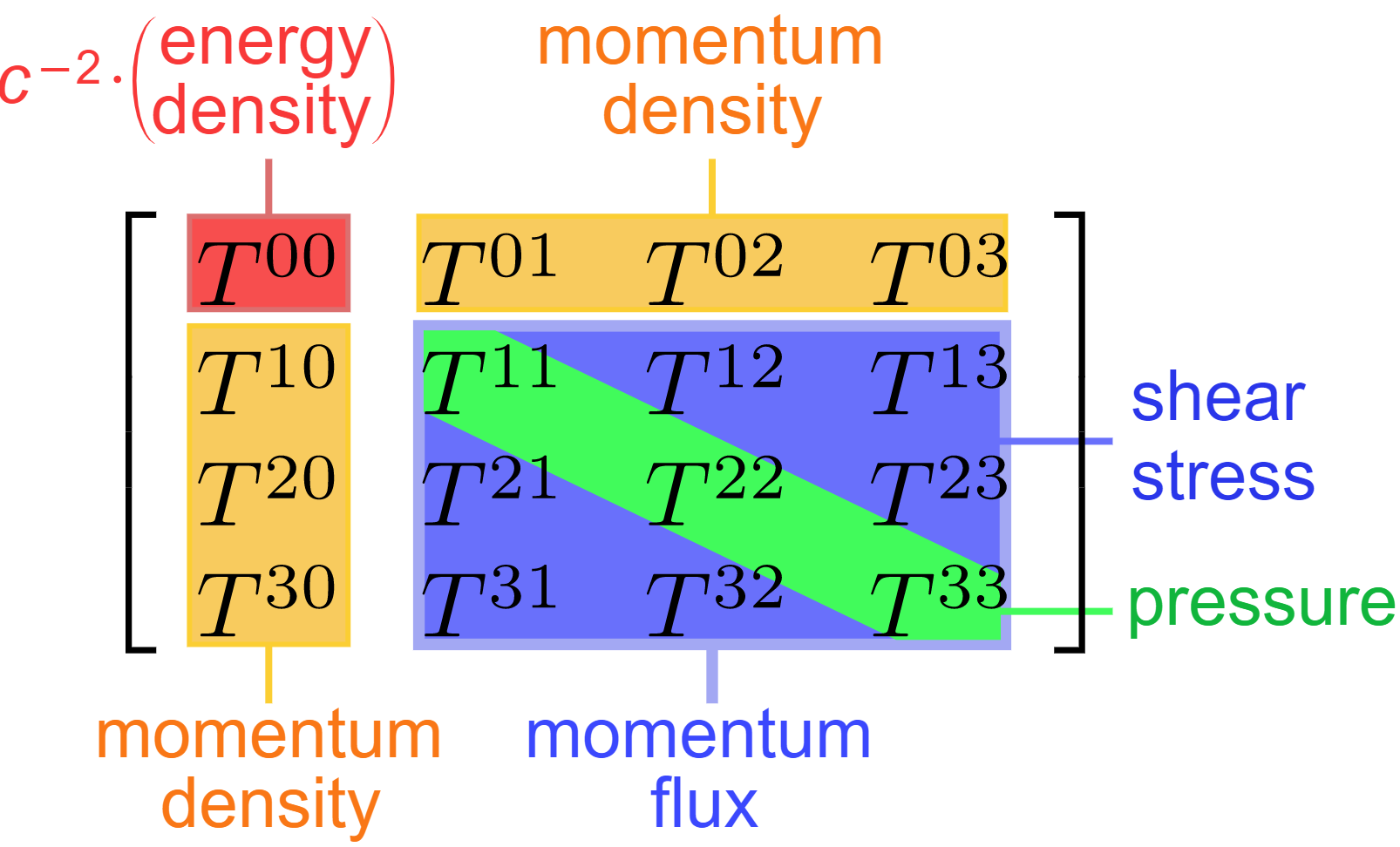 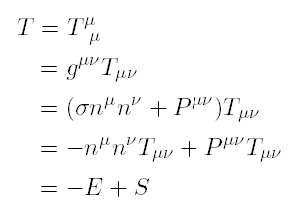 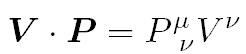 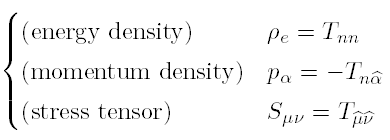 1
Now, we need to decompose Ricci tensor.
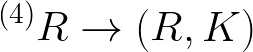 Hamilton/Momentum constraint eq.
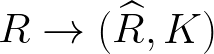 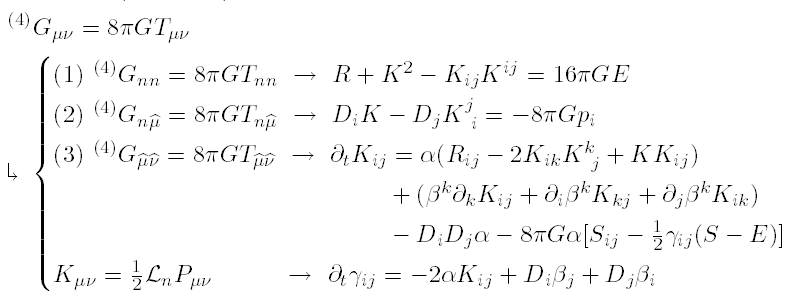 Evolution eq.
3+1 Decomposition to hypersurface quantities
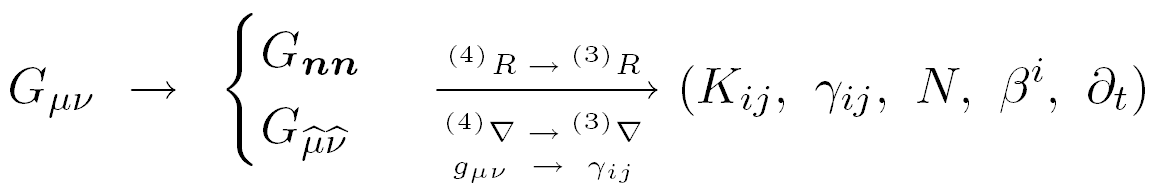 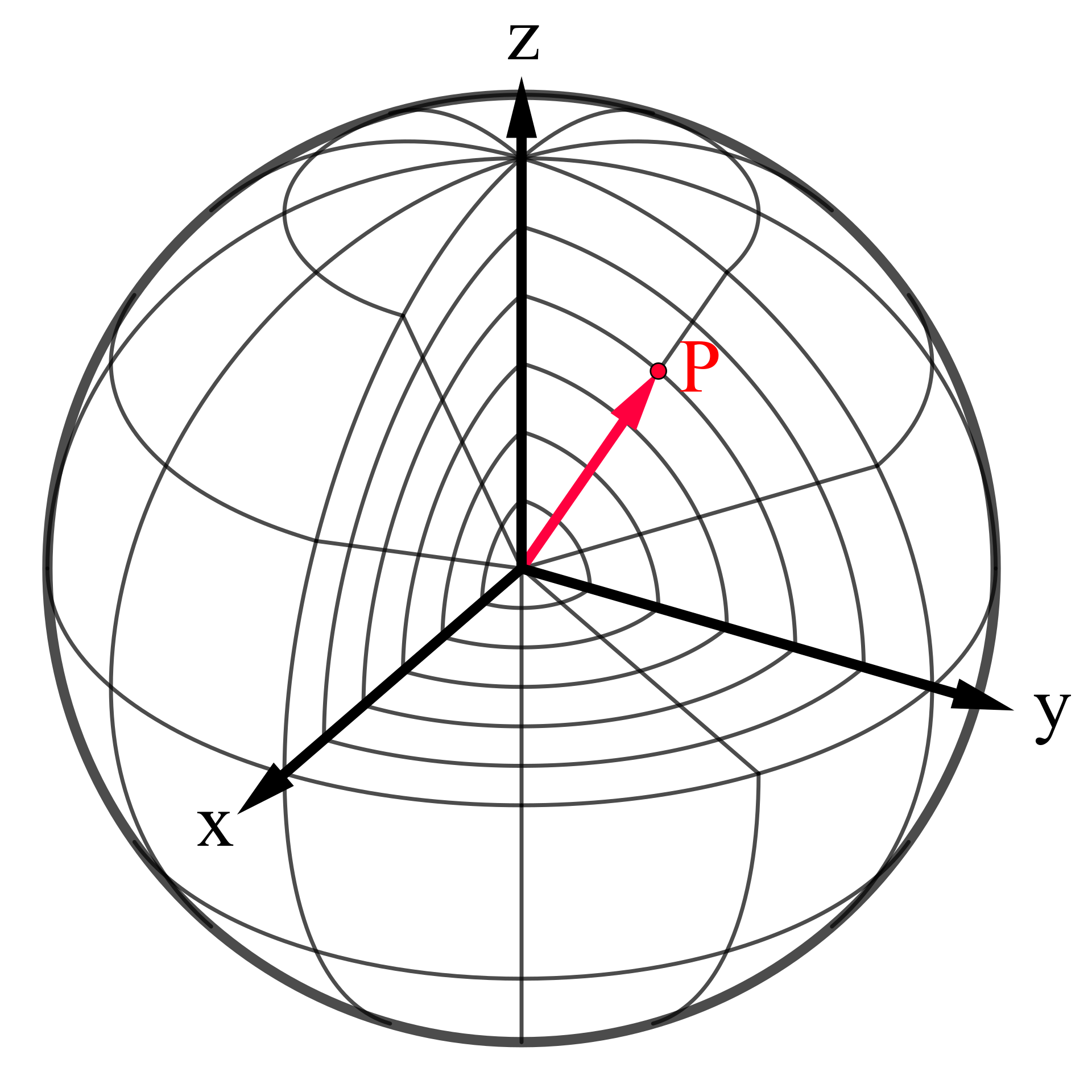 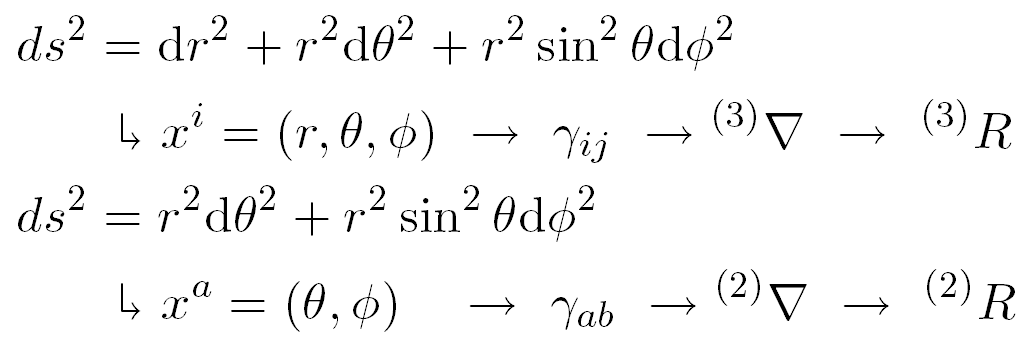 We need to understand 
the quantities of the hypersurface.
Fundamental form of hypersurface
1st fundamental form of the hypersurface:Projection tensor > project all tensors on to the hyper surface

2nd fundamental form of the hypersurface:Change of projection tensor along the normal direction   > bended hypersurface    >> Extrinsic curvature
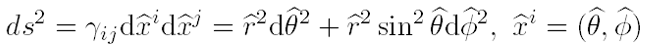 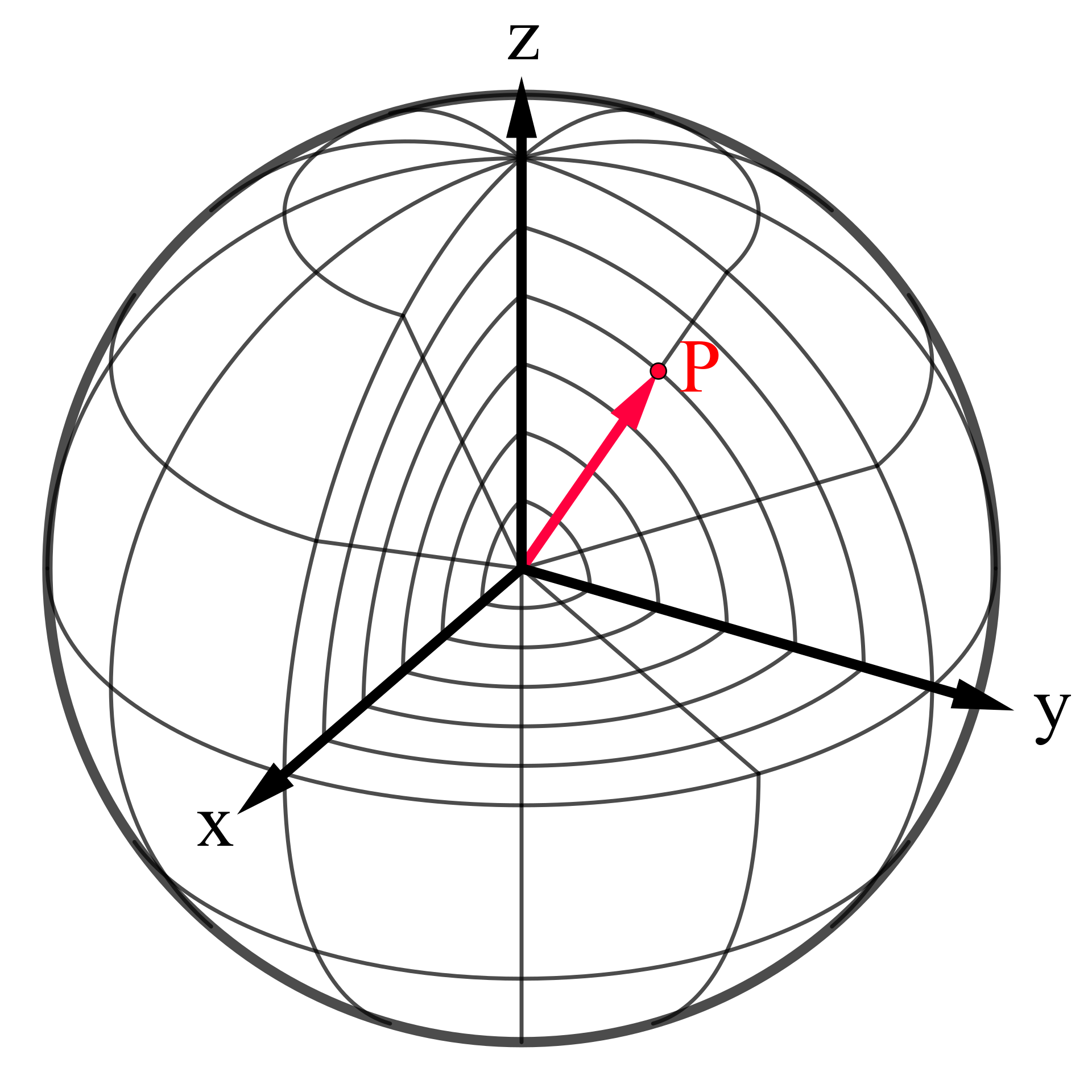 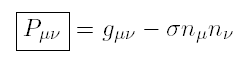 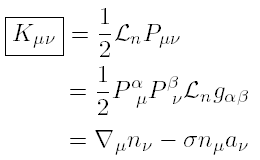 Derivatives in definition of Kμν
Vector derivatives describe how a vector has changed relative to a reference vector.
Covariant derivative ∇μ: Vector change relative to a parallelly transported vector
Lie derivative LV : Vector change along the flow of another vector field
X
φ
V
V
Y
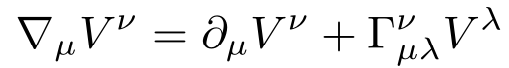 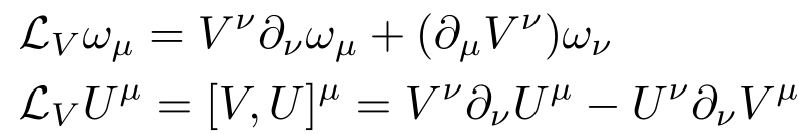 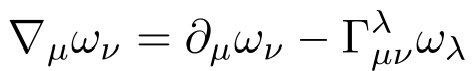 Derivatives in definition of Kμν
Vector derivatives describe how a vector has changed relative to a reference vector.
Covariant derivative ∇μ: Vector change relative to a parallelly transported vector
Lie derivative LV : Vector change along the flow of another vector field
X
φ
V
V
Y
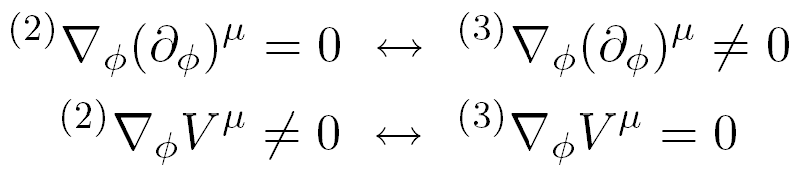 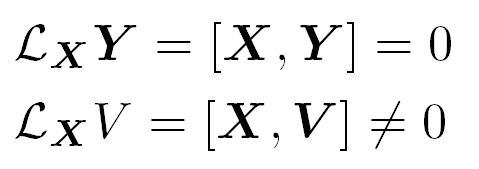 Derivatives in definition of Kμν
φ
V
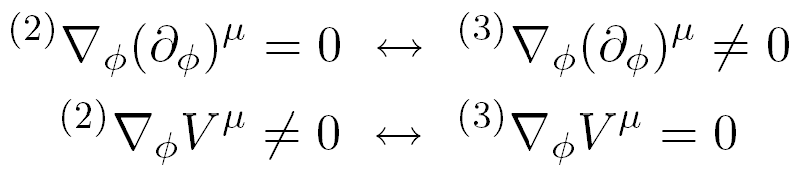 X
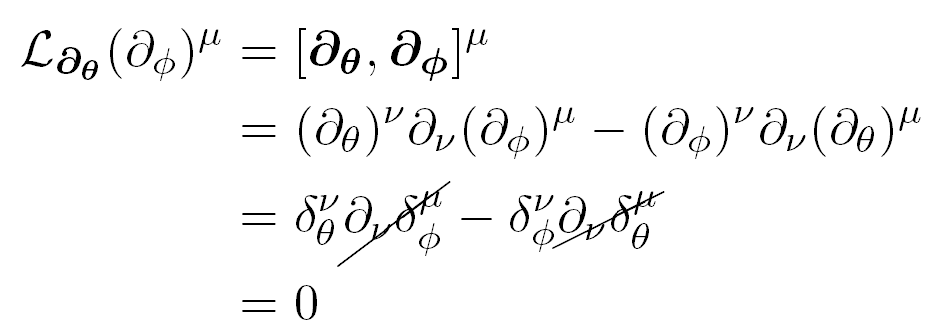 V
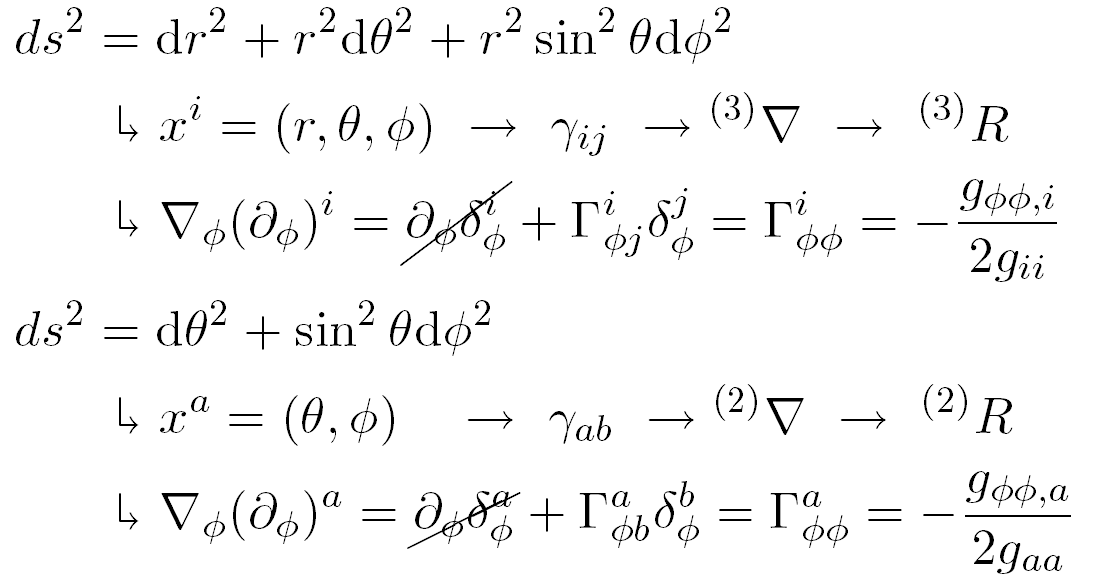 Y
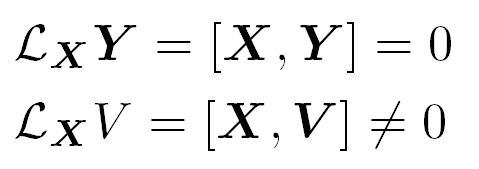 Definitions of Kμν
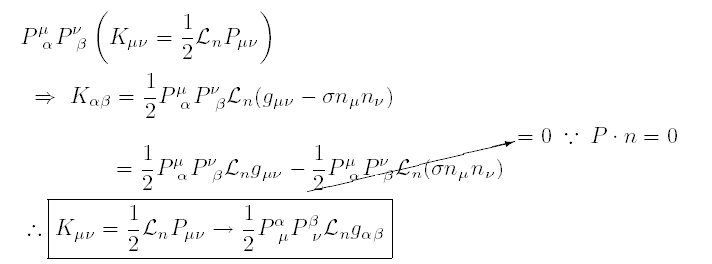 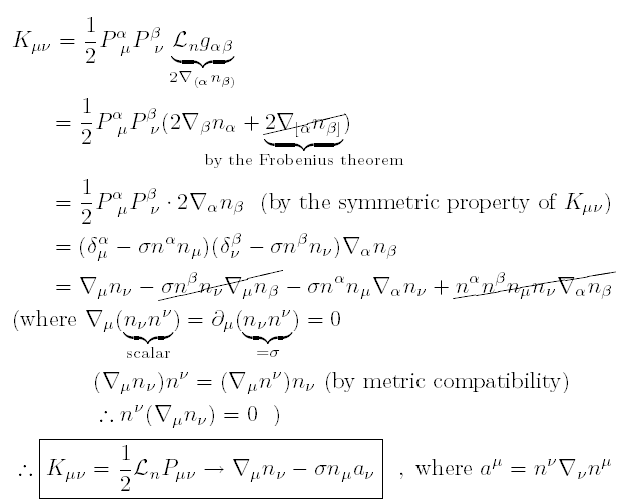 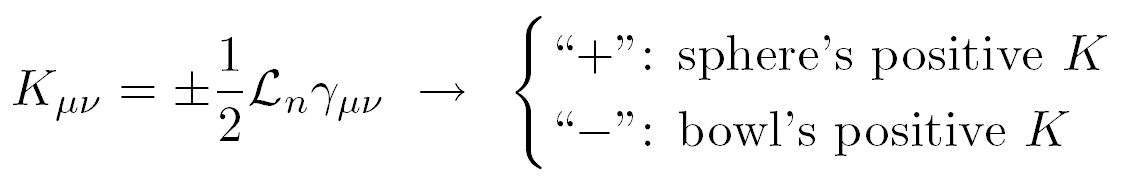 Example of Kμν .
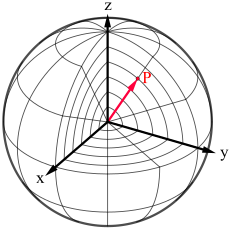 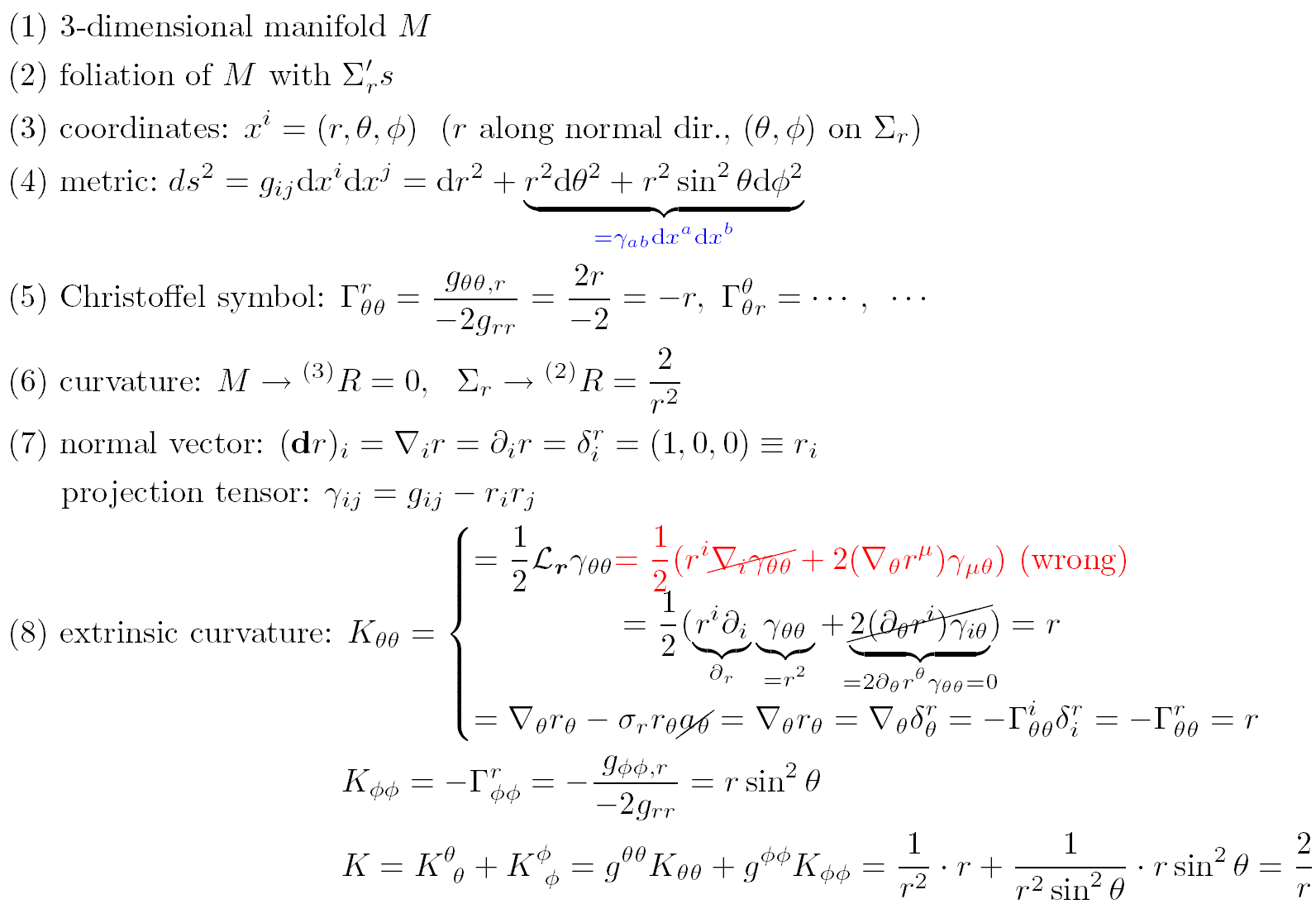 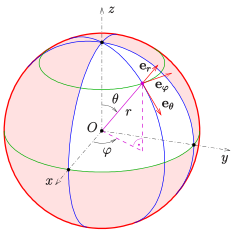 Intrinsic properties of Pμν, Kμν
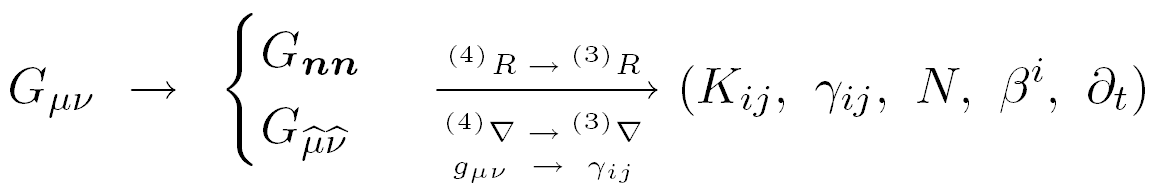 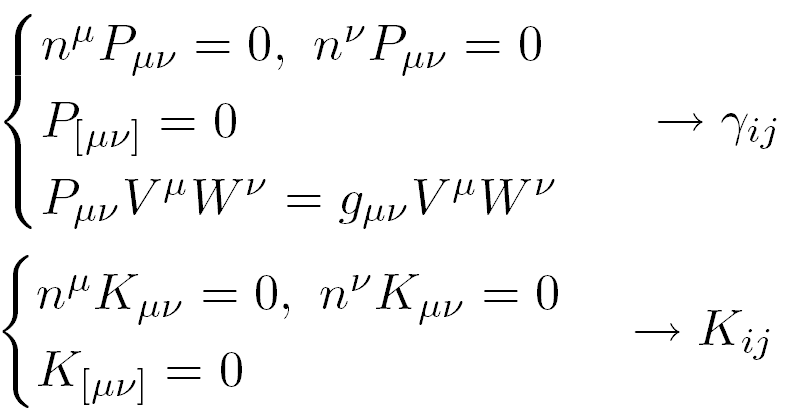 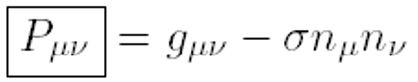 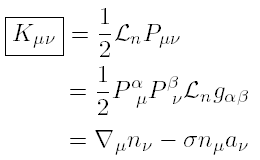 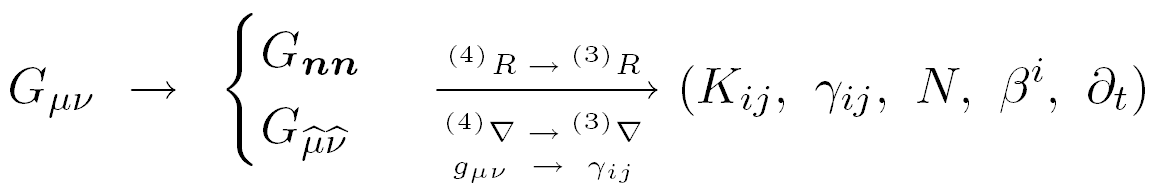 Intrinsic curvature
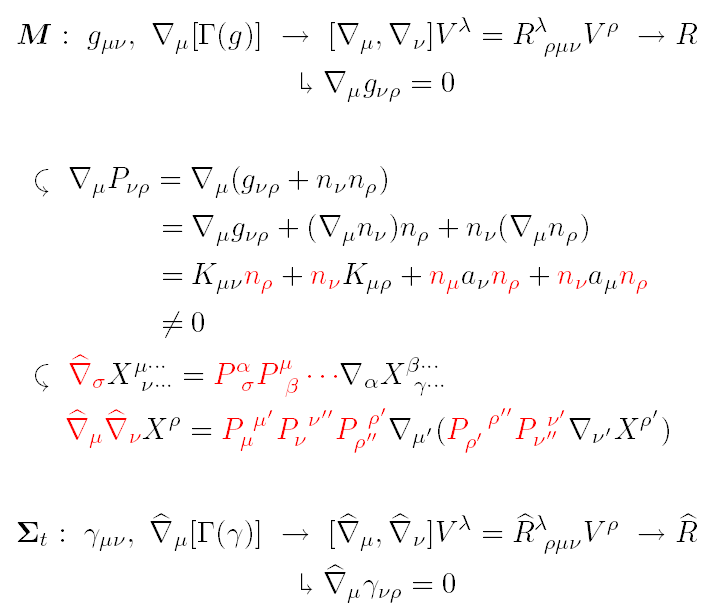 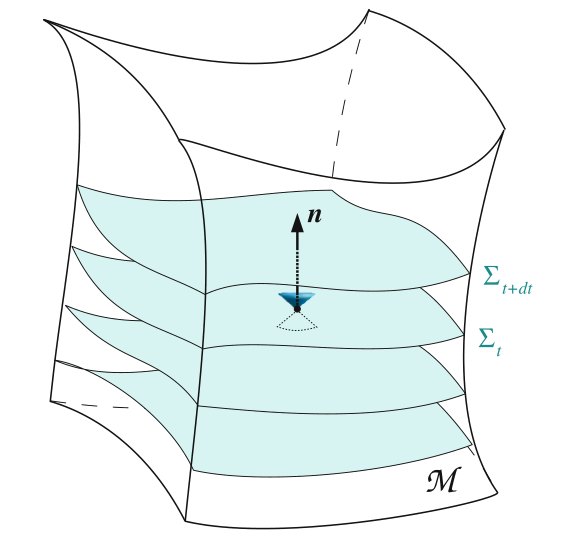 φ
V
[Gourgoulhon, 2021]
Intrinsic curvature (2. Gauss eq. (1))
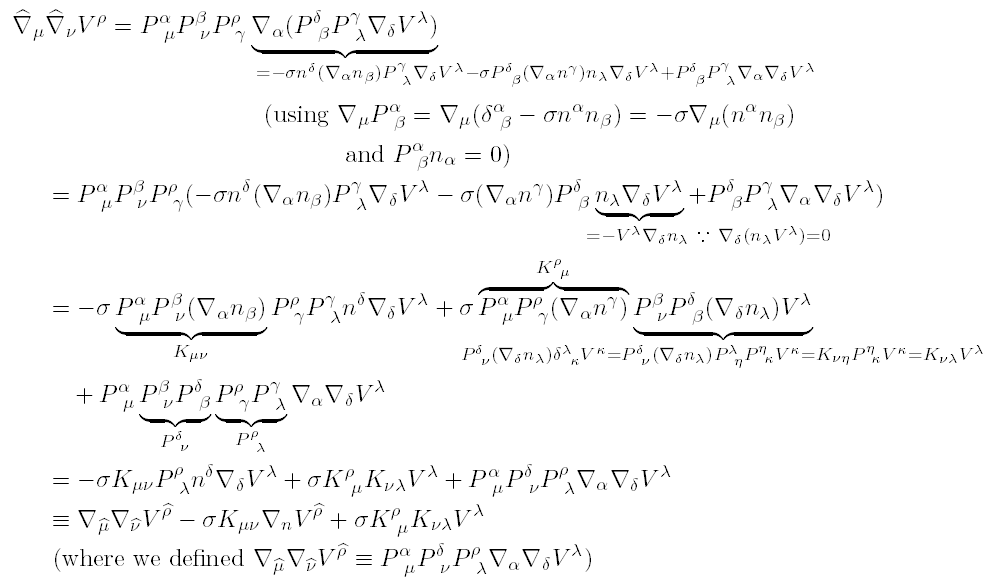 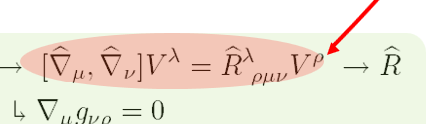 Intrinsic curvature (3. Gauss eq. (2))
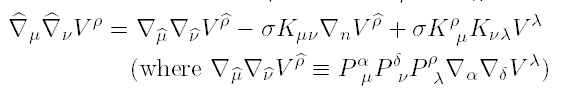 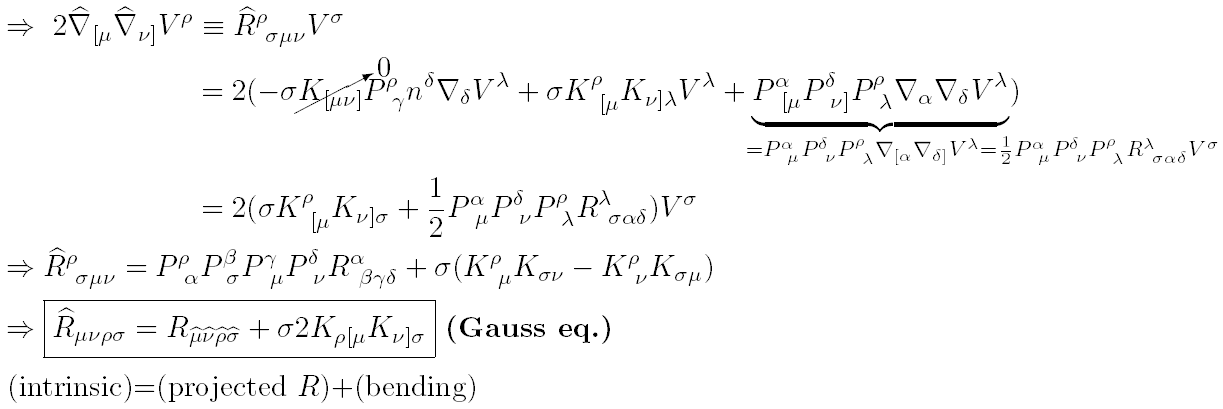 Intrinsic curvature (4. Gauss eq. (3))
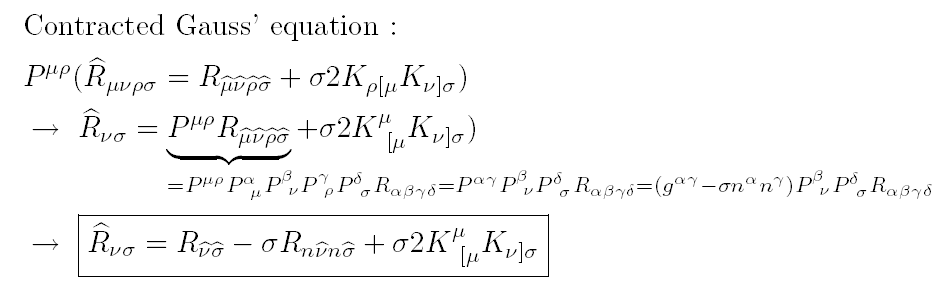 Intrinsic curvature (4. Gauss eq. (4))
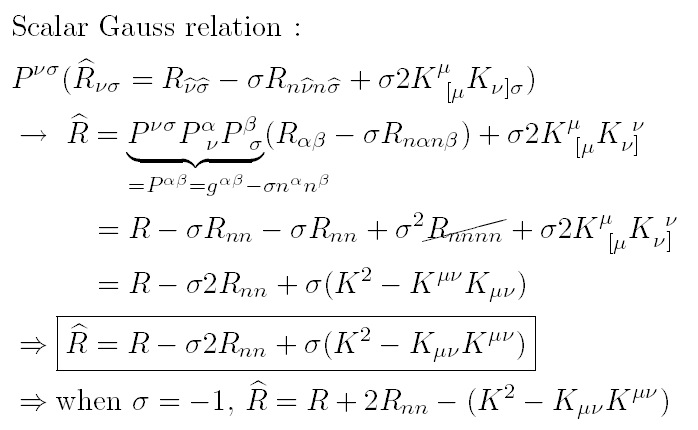 Intrinsic curvature (5. Codazzi eq.)
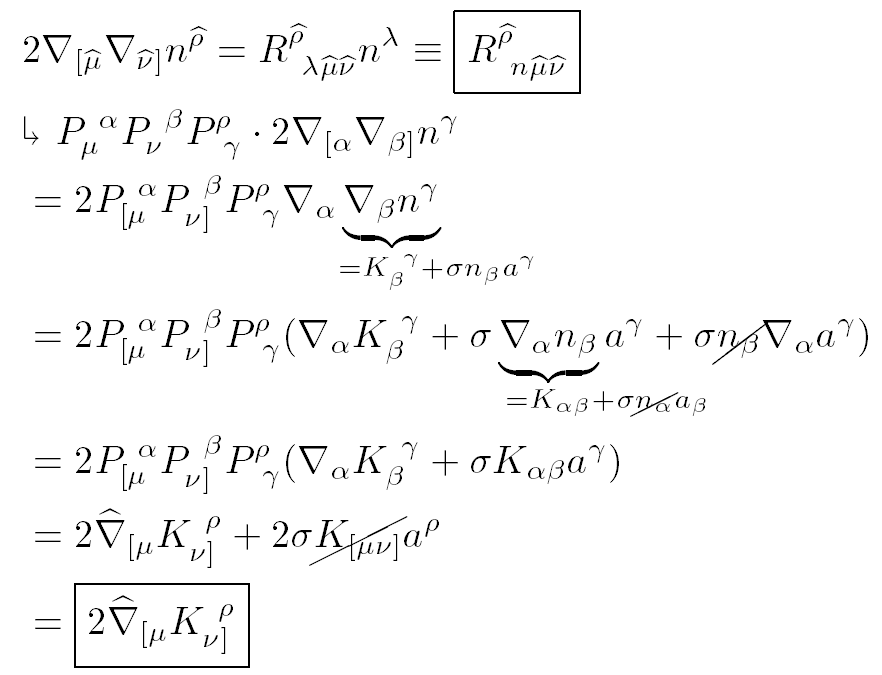 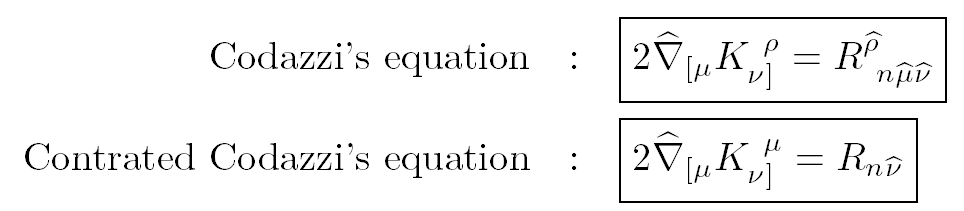 Summarry
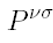 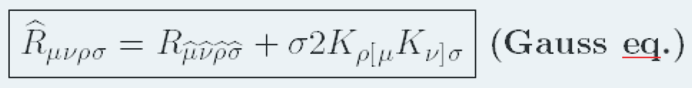 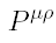 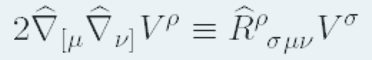 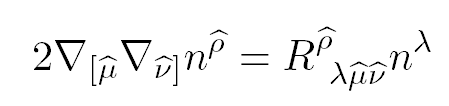 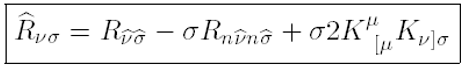 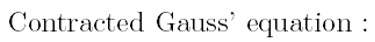 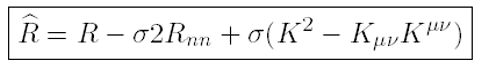 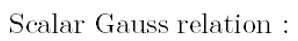 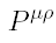 Example of intrinsic curvature
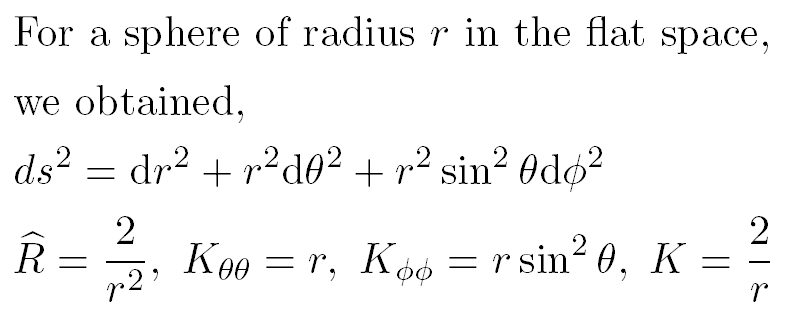 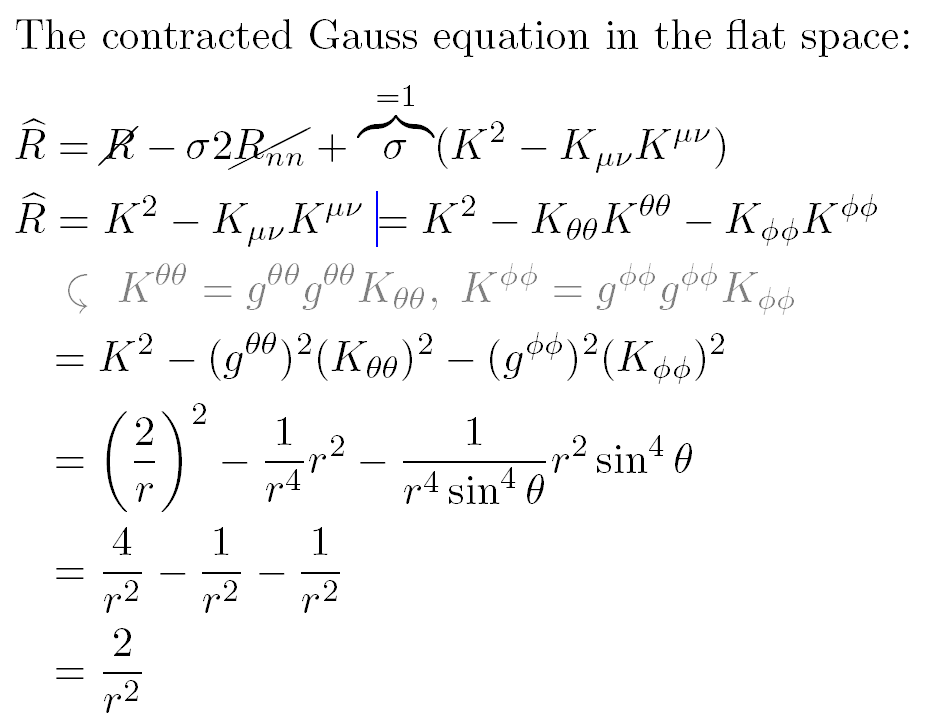 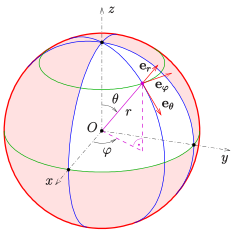 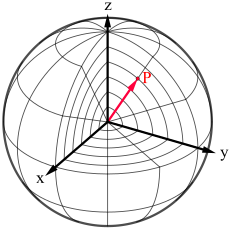 Dimensional analysis of K and R
3+1 Decomposition (Einstein eq. (1-1))
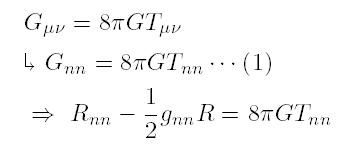 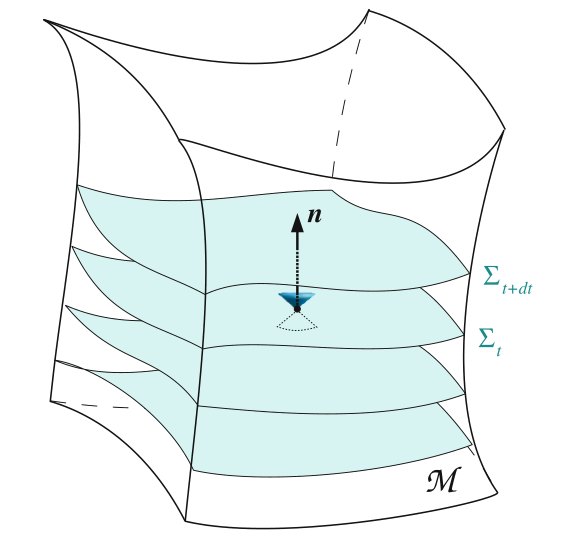 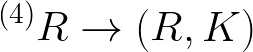 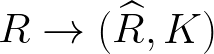 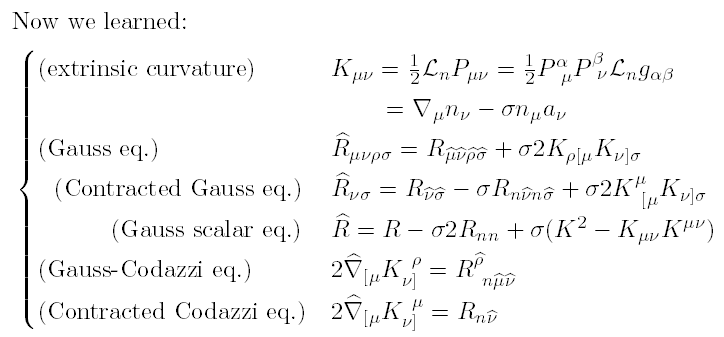 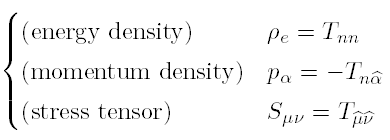 [Gourgoulhon, 2021]
3+1 Decomposition (Einstein eq. (1-2))
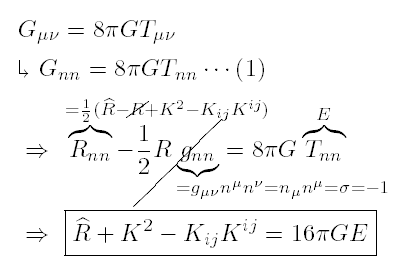 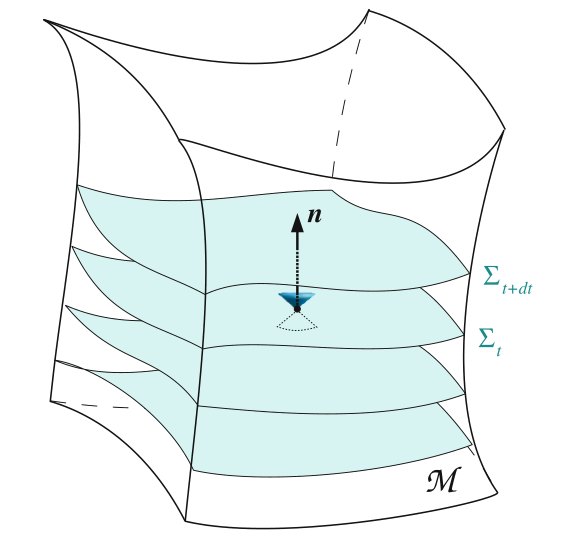 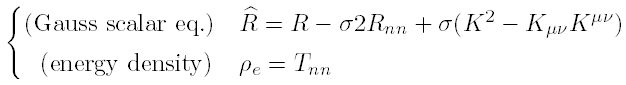 [Gourgoulhon, 2021]
2023 GW NR Summer School – 3+1 Formalism
3+1 Decomposition (Einstein eq. (2-1))
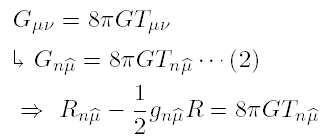 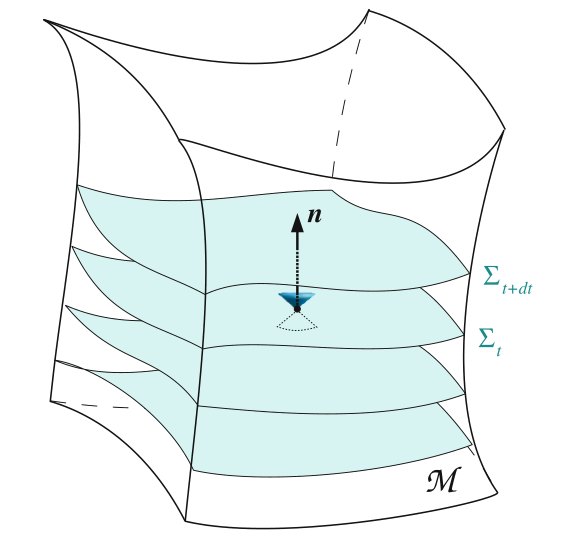 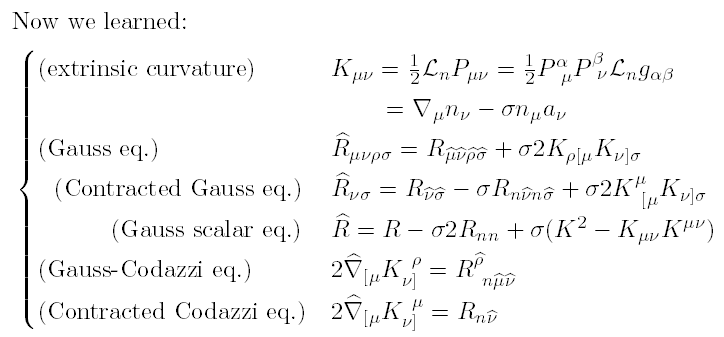 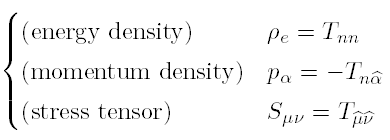 [Gourgoulhon, 2021]
3+1 Decomposition (Einstein eq. (2-2))
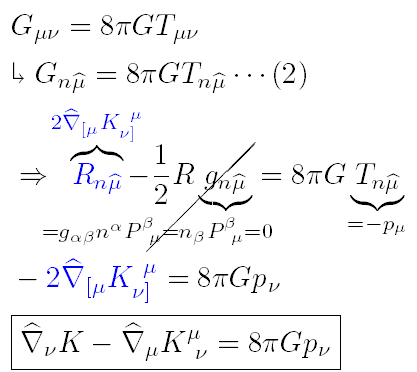 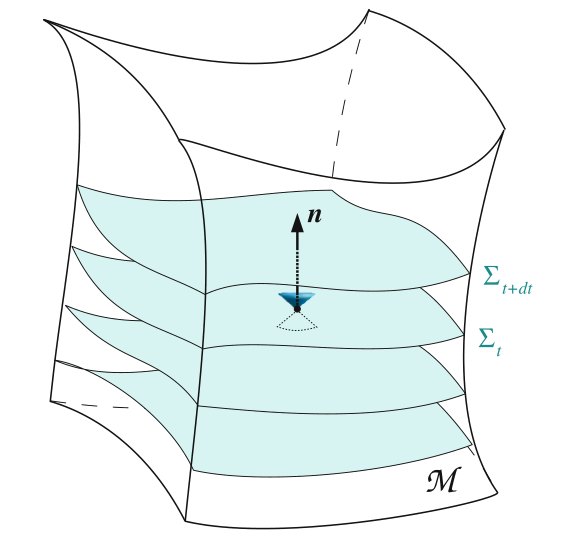 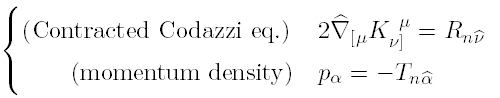 [Gourgoulhon, 2021]
3+1 Decomposition (Einstein eq. (3-1))
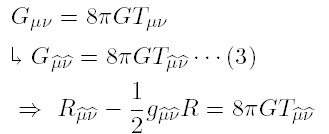 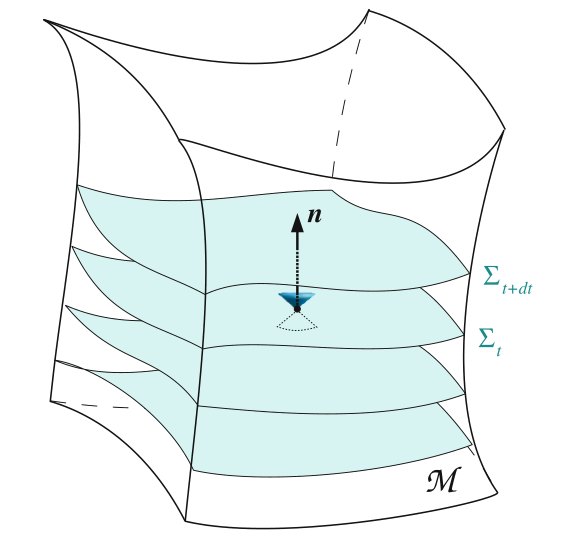 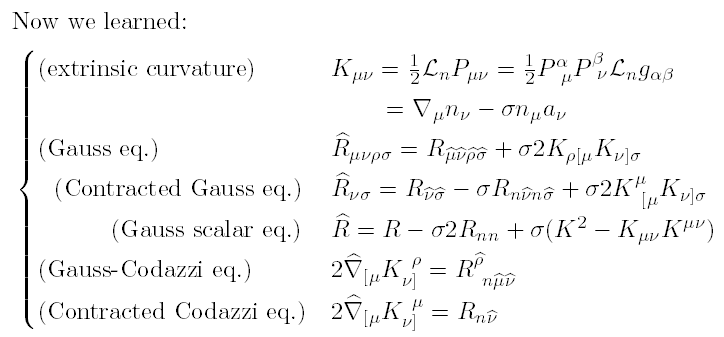 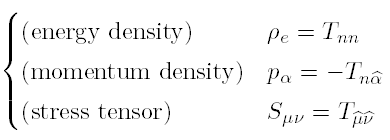 [Gourgoulhon, 2021]
3+1 Decomposition (Einstein eq. (3-2))
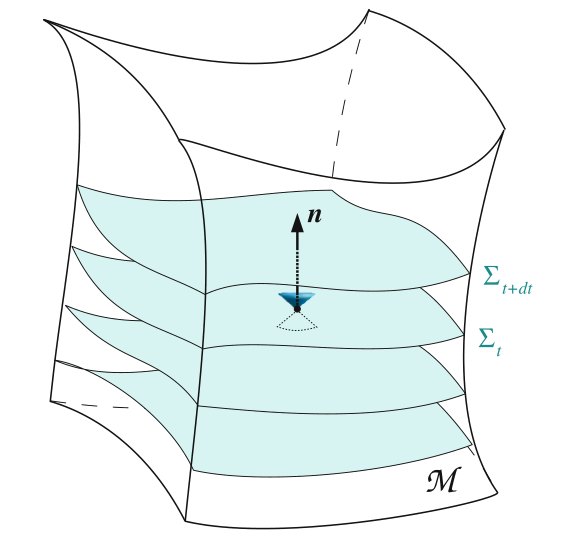 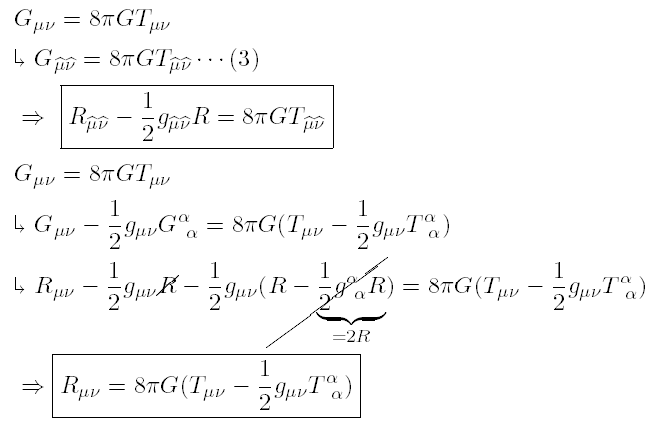 [Gourgoulhon, 2021]
3+1 Decomposition (Einstein eq. (3-3))
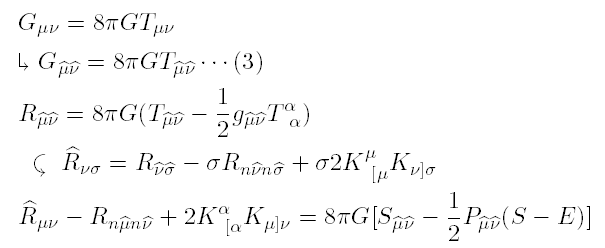 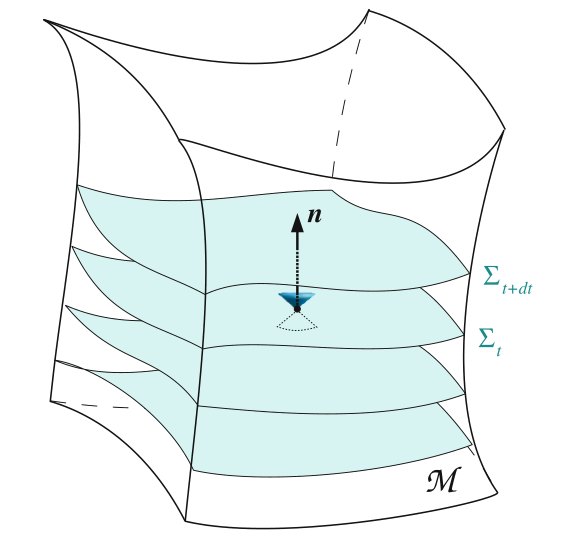 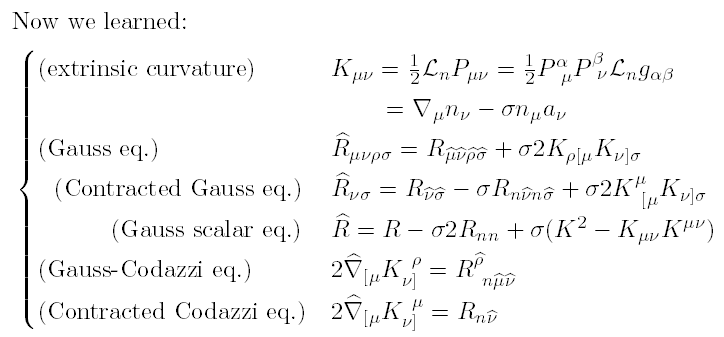 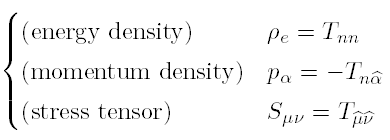 [Gourgoulhon, 2021]
3+1 Decomposition (Einstein eq. (3-4))
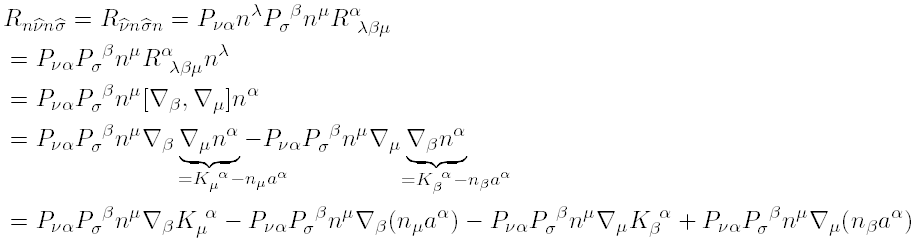 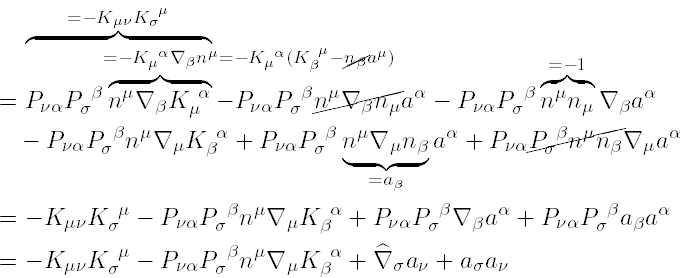 3+1 Decomposition (Einstein eq. (3-5))
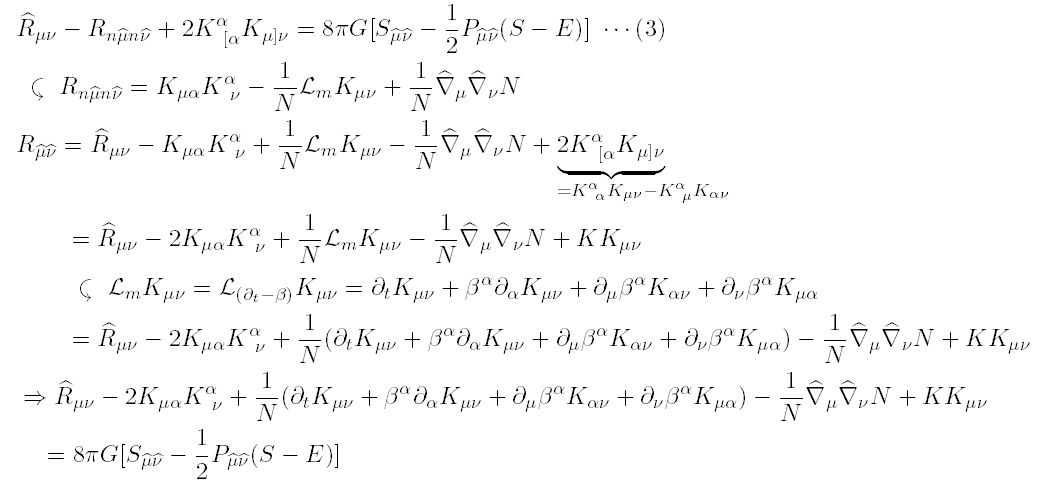 3+1 Decomposition (Einstein eq. (3-6))
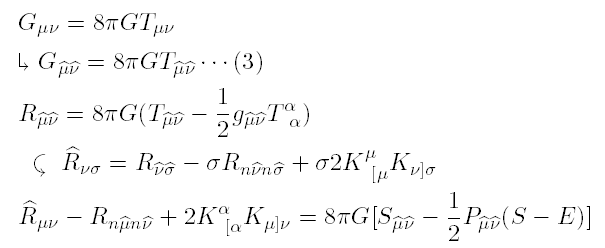 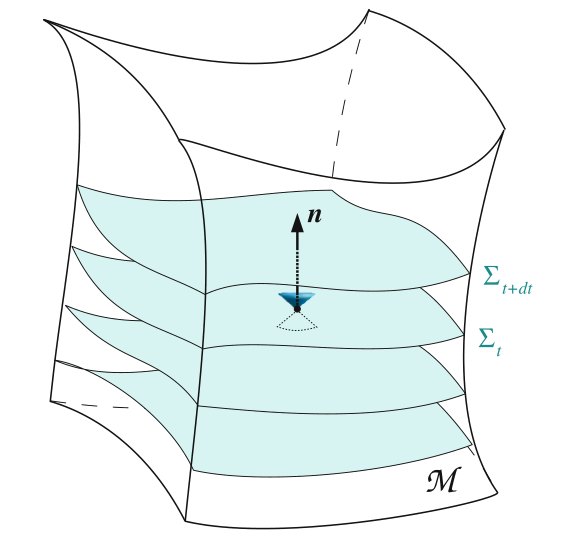 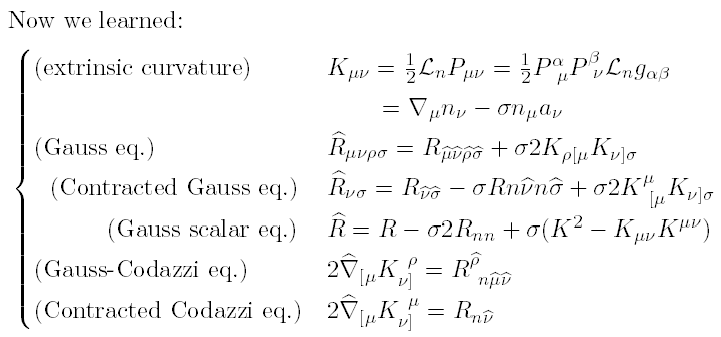 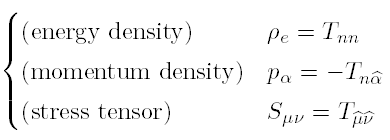 [Gourgoulhon, 2021]
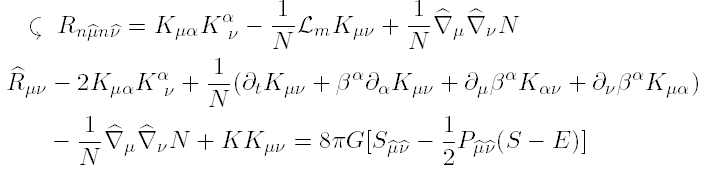 3+1 Decomposition (Einstein eq. (4-1))
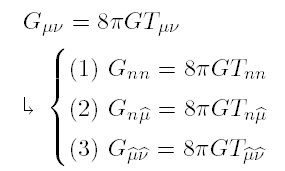 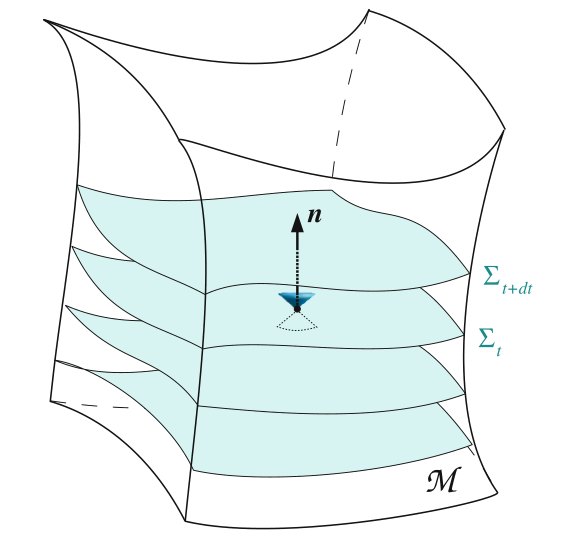 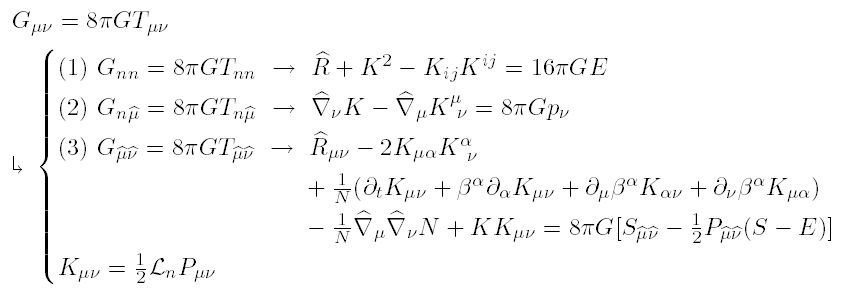 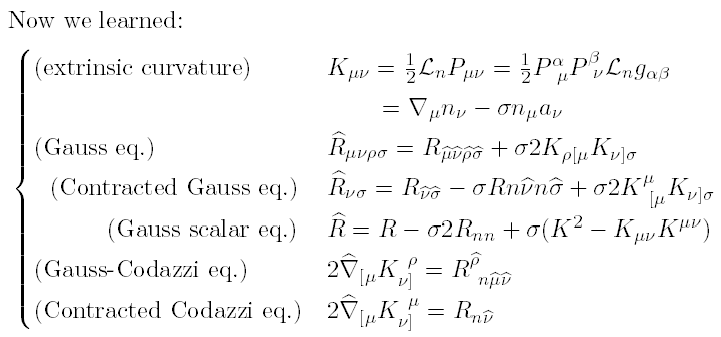 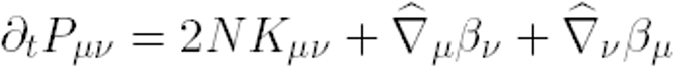 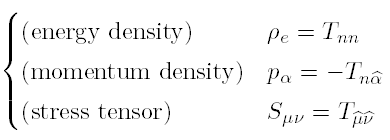 [Gourgoulhon, 2021]
3+1 Decomposition (Einstein eq. (4-2))
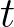 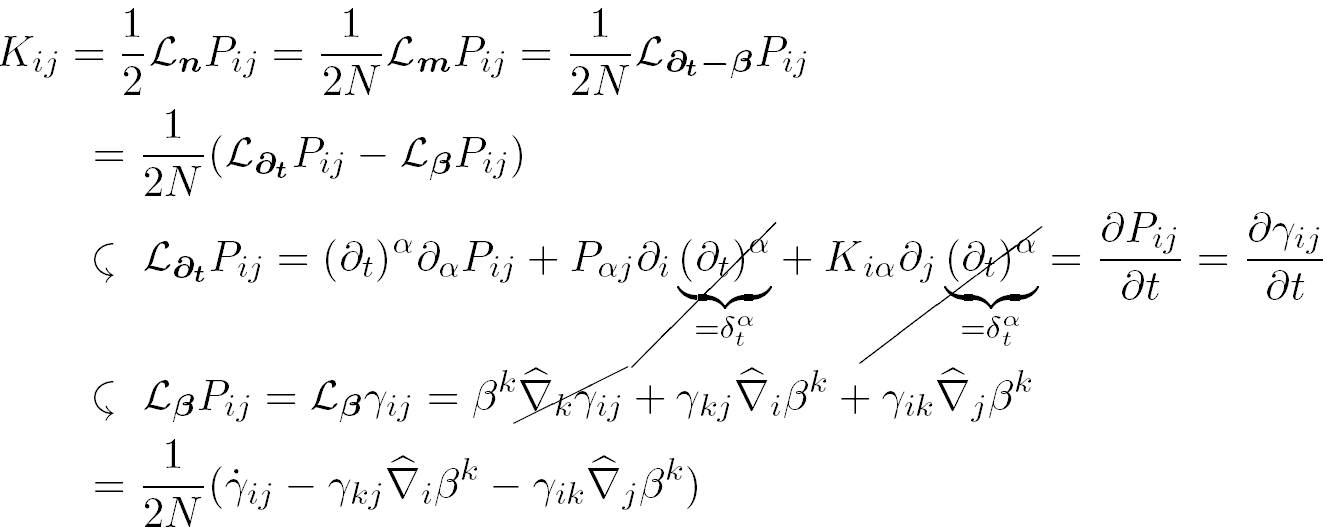 2



    1



0         1        2
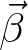 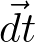 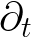 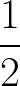 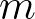 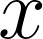 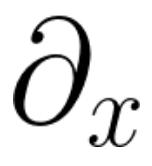 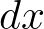 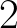 3+1 Decomposition (Einstein eq. (4-3))
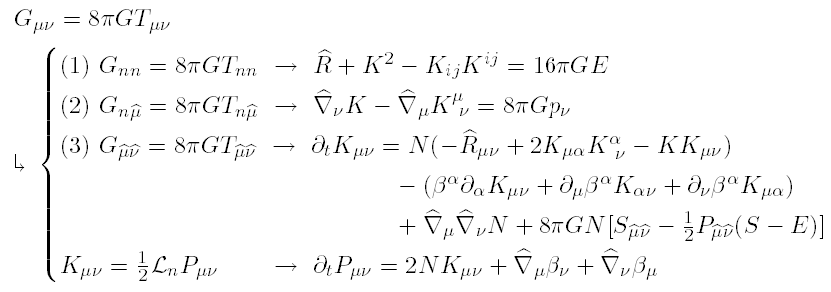 >>> Intrinsic eq. with coordinates on the hypersurface
3+1 Decomposition (Einstein eq. (4-4))
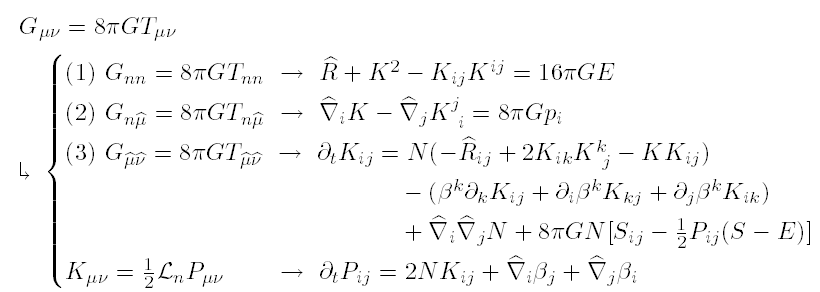 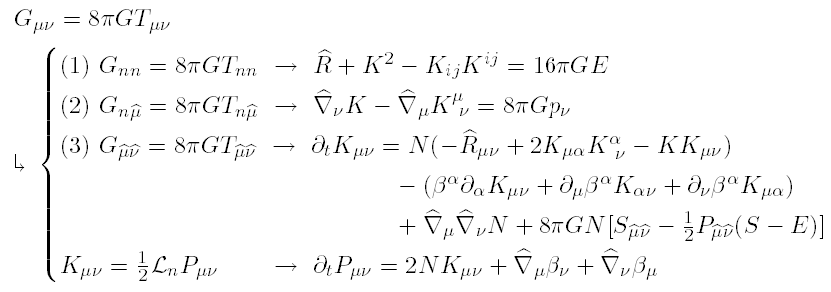 >>> Intrinsic eq. with coordinates on the hypersurface
3+1 Decomposition (Einstein eq.)
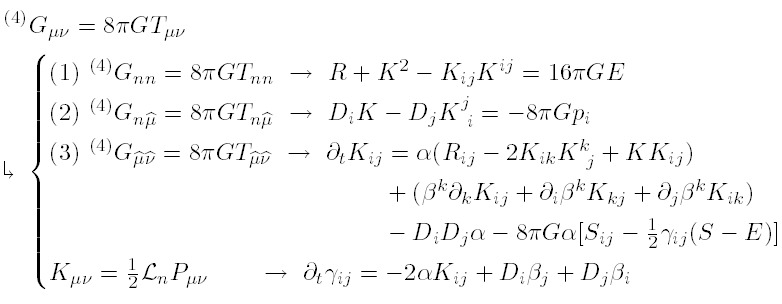 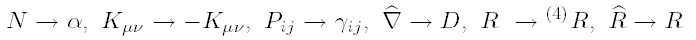 To apply 3+1 eq’s in NR
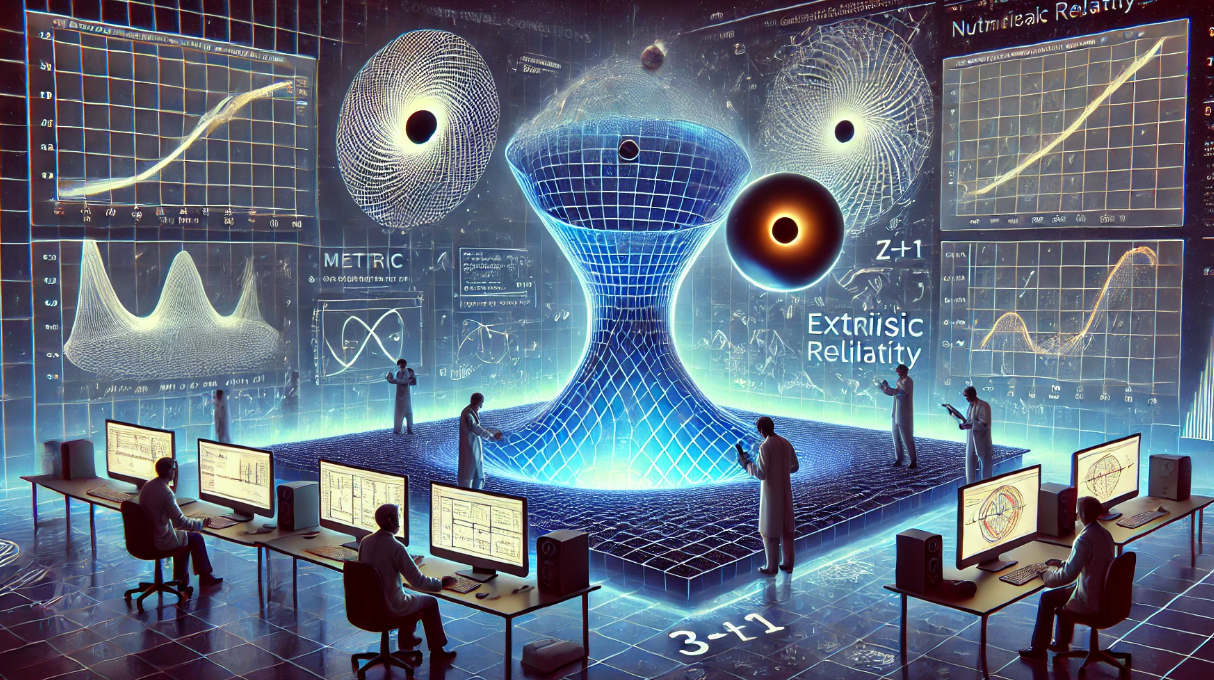 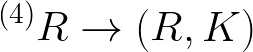 Hamilton/Momentum constraint eq.
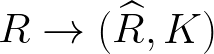 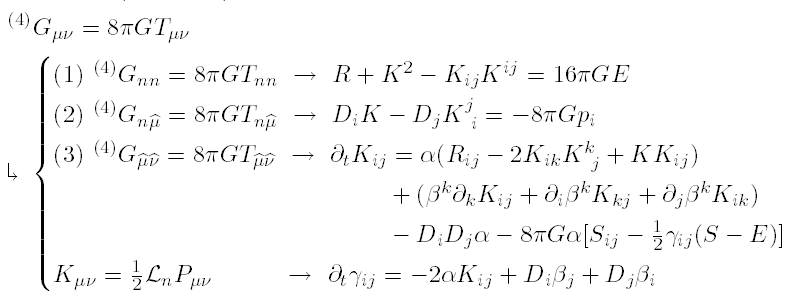 Evolution eq.
Initial data construction(Conformal transverse traceless decomposition)
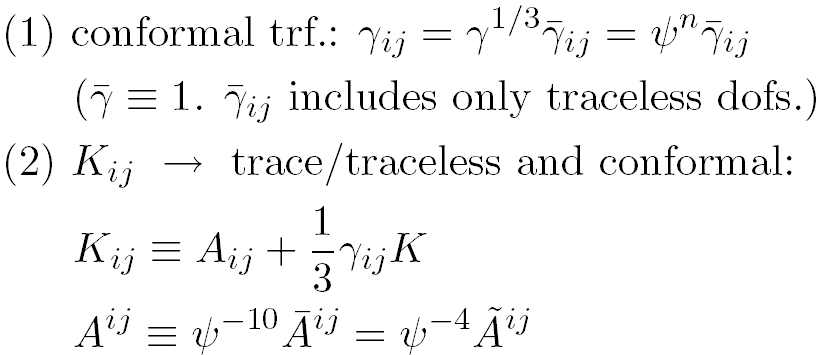 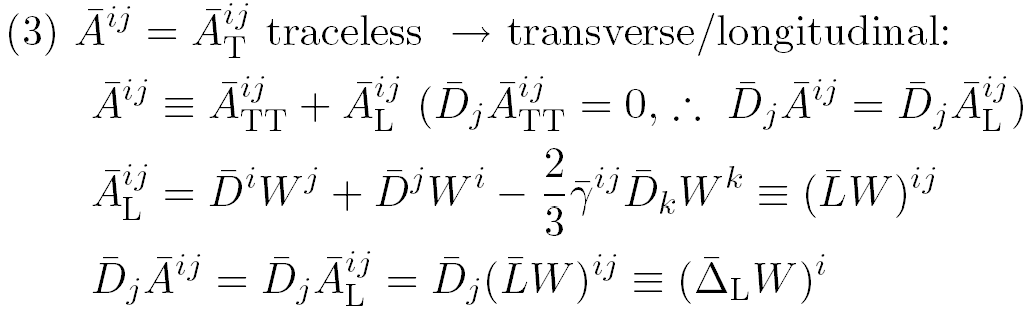 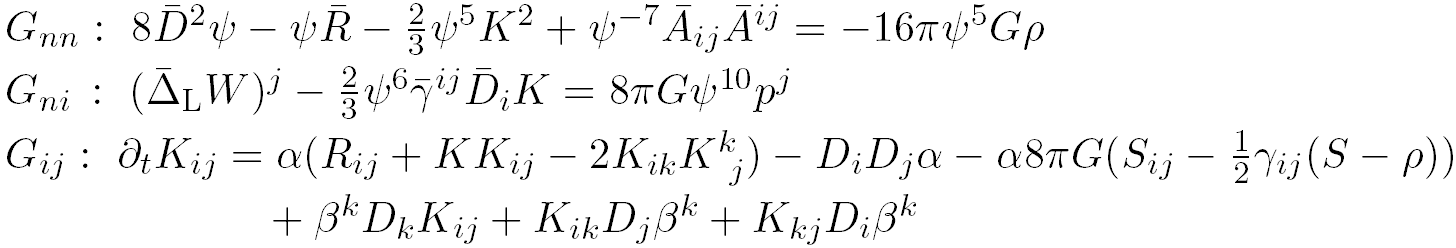 Initial data construction 
(Thin-sandwich formalism)
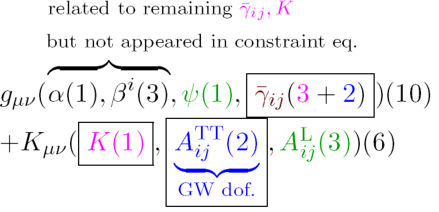 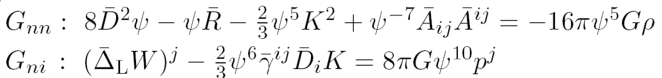 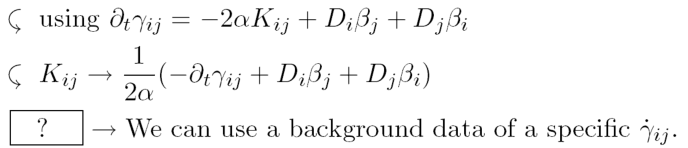 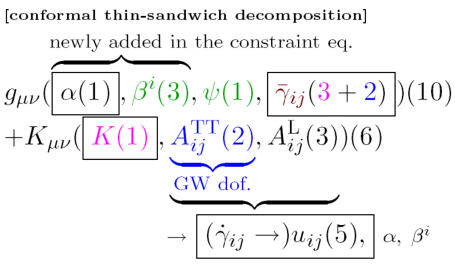 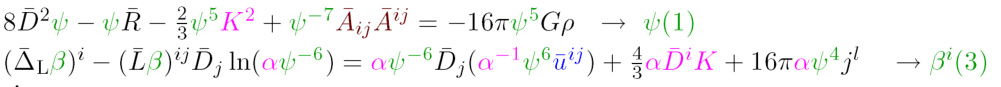 2023 GW NR Summer School – 3+1 Formalism
66
The modes that violates the momentum constraint propagate with speed zero in the ADM equations. 
These modes lead to instabilities when non-linear source terms are included. 
In the BSSN system, the momentum violating modes propagate with non-zero speed and propagate off the numerical grid, presumably stabilizing the simulation.
Evolution: BSSN formalism
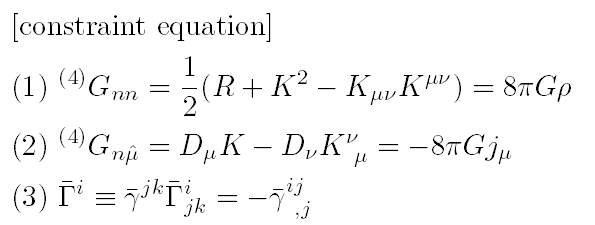 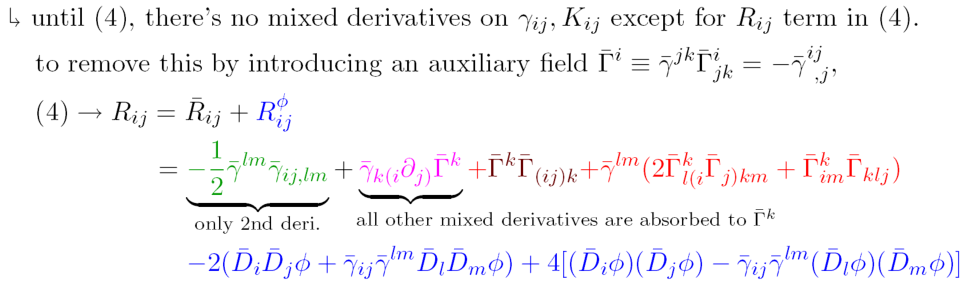 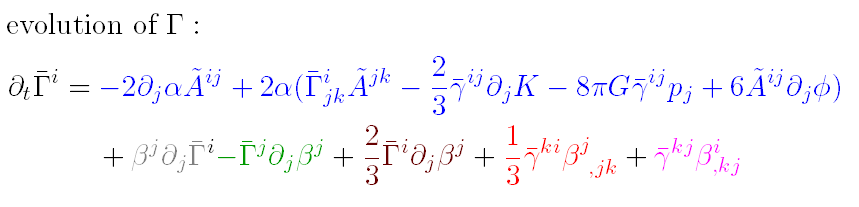 More about  NR applications
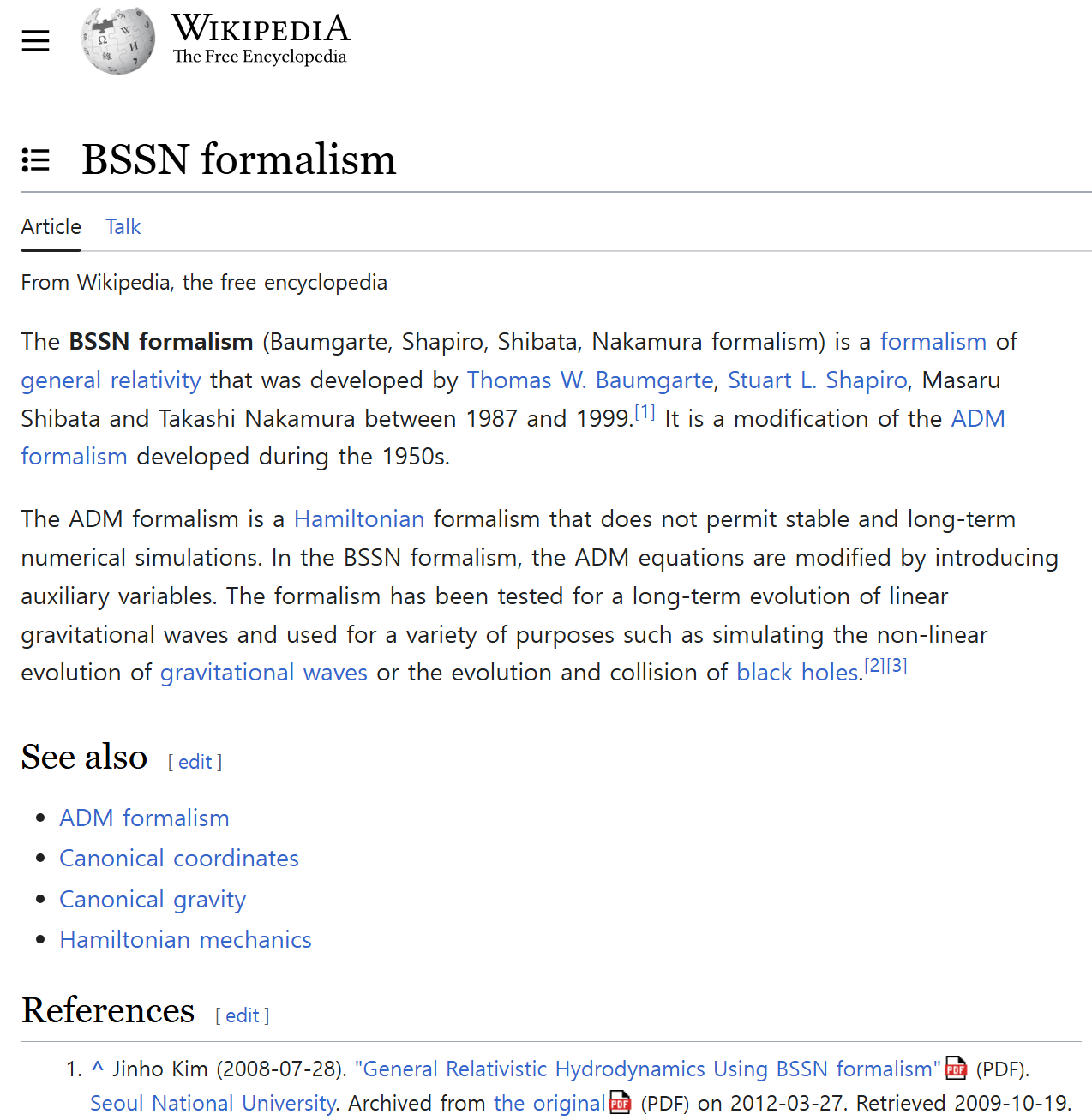 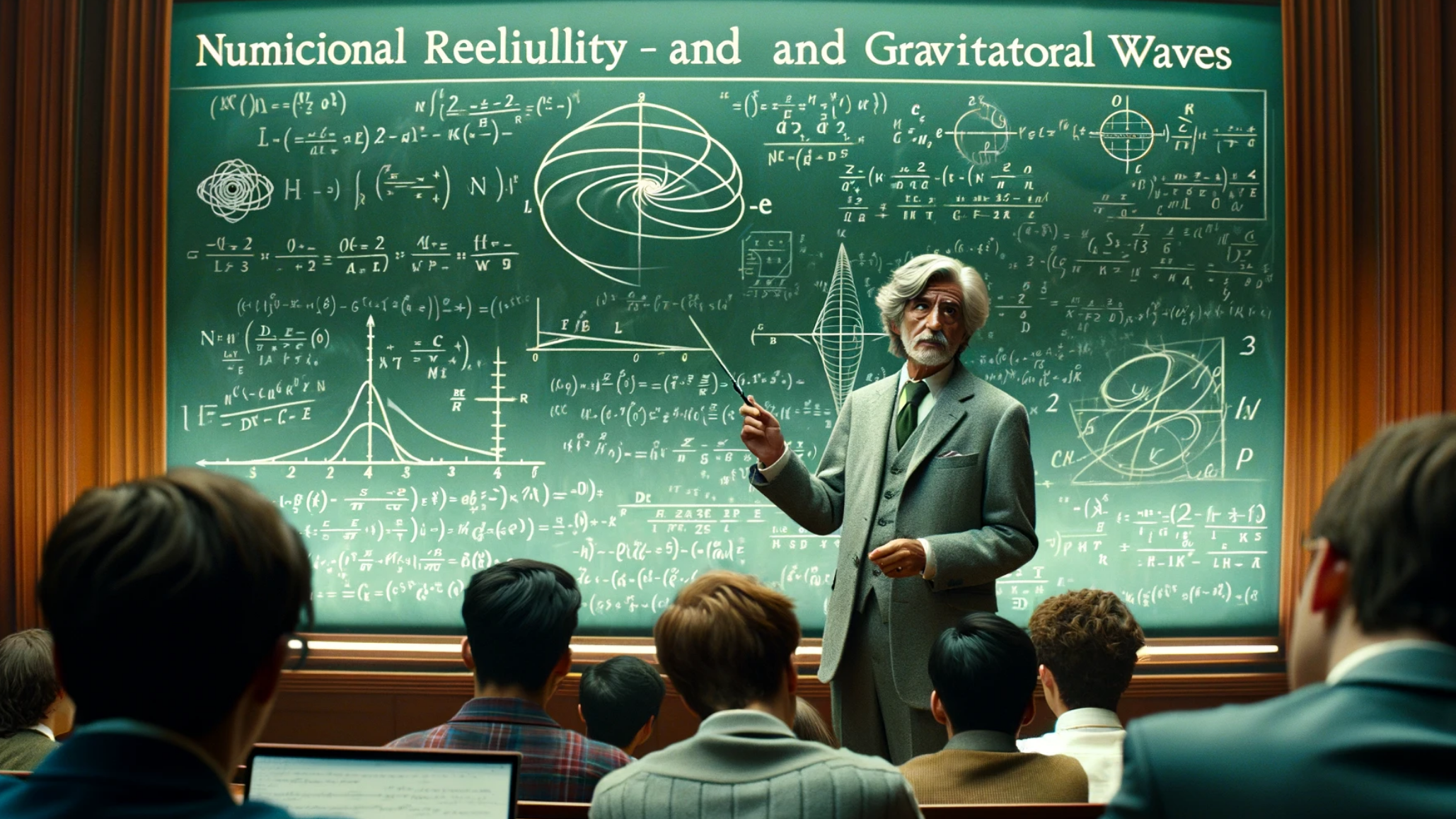 NR works: Simulation of BBH merger
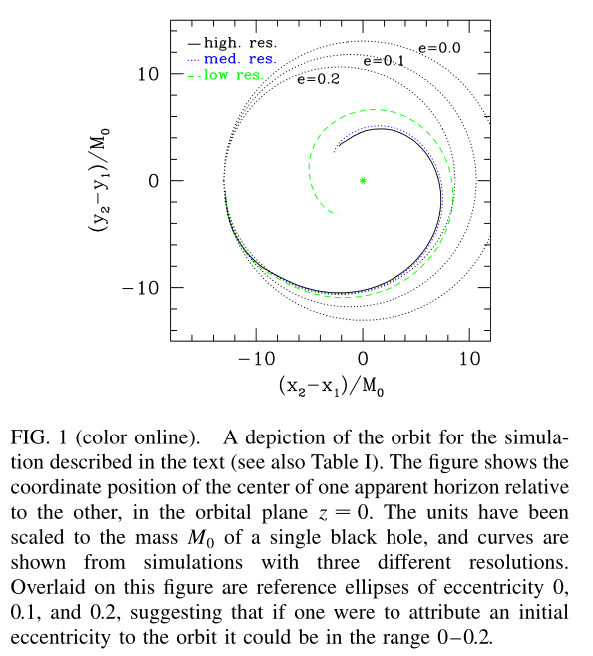 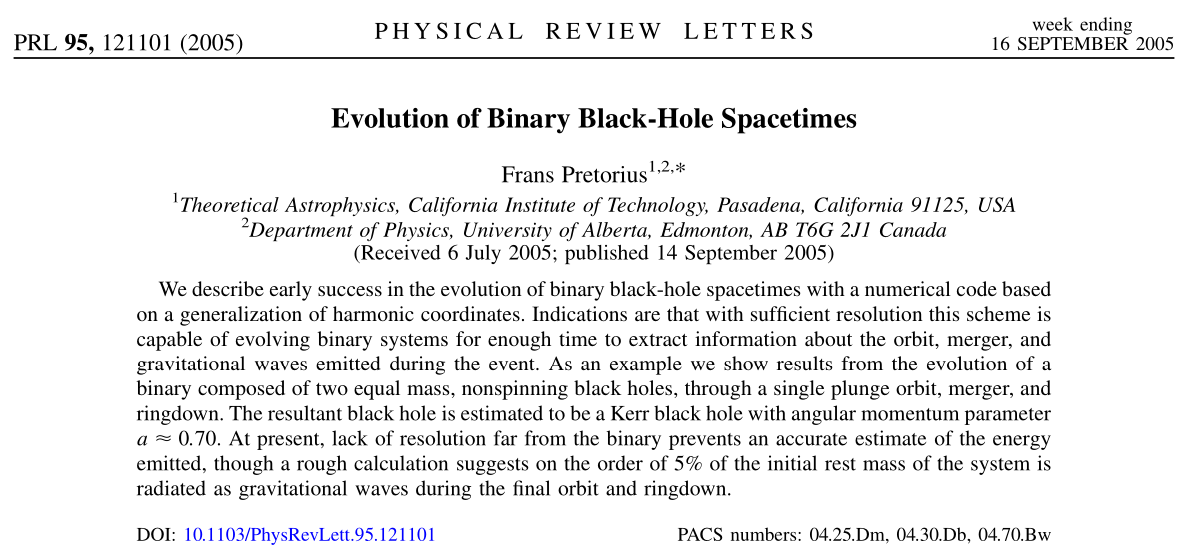 NR works: Simulation of BBH merger
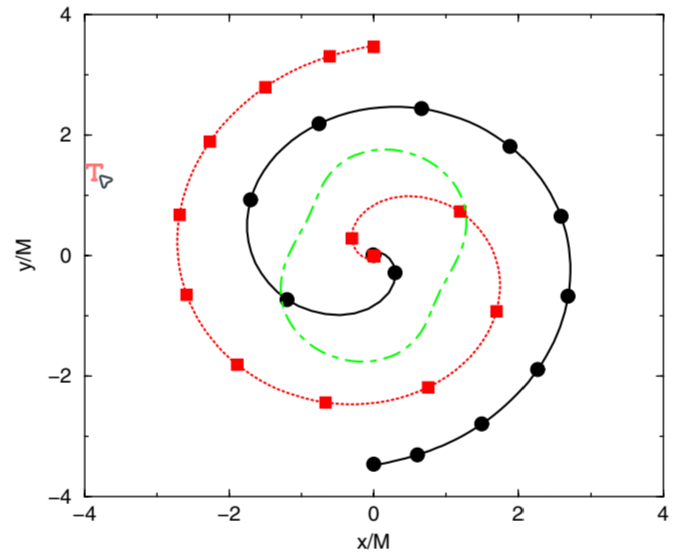 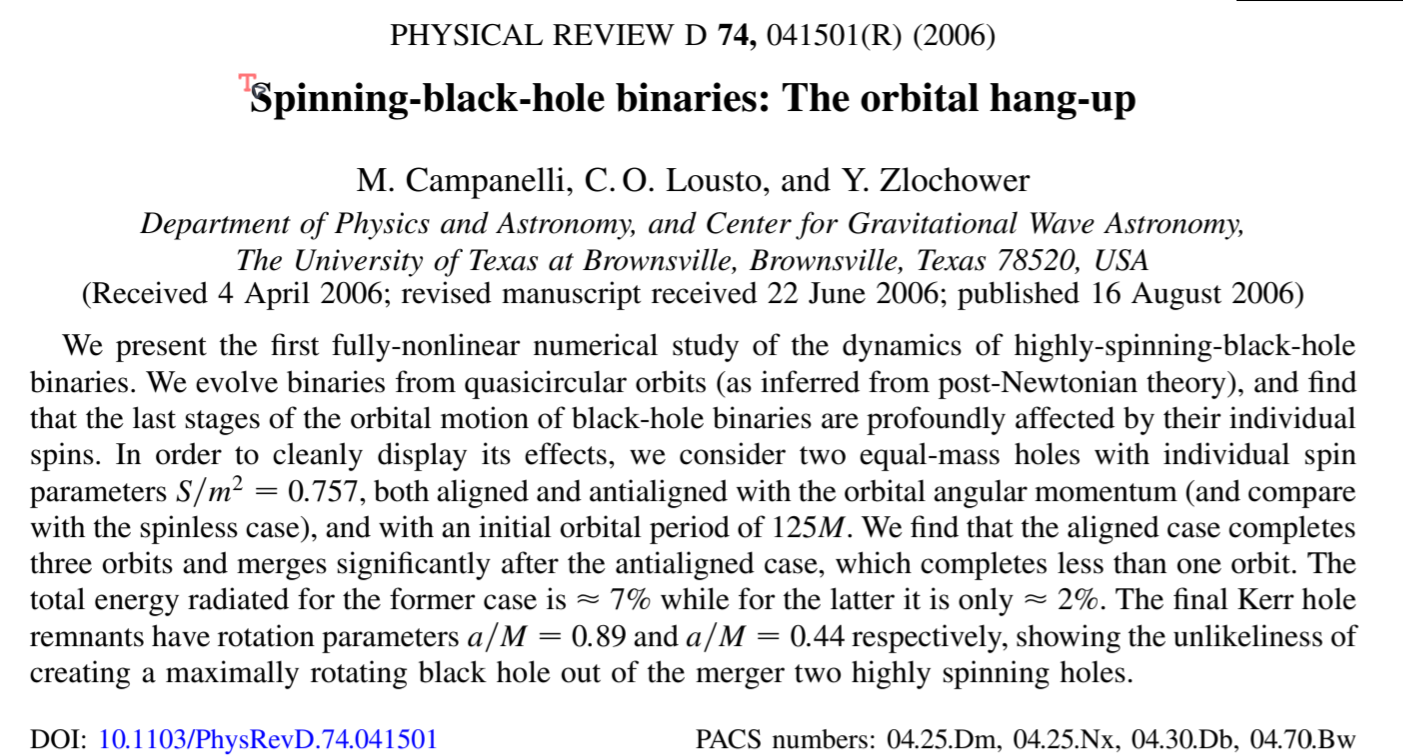 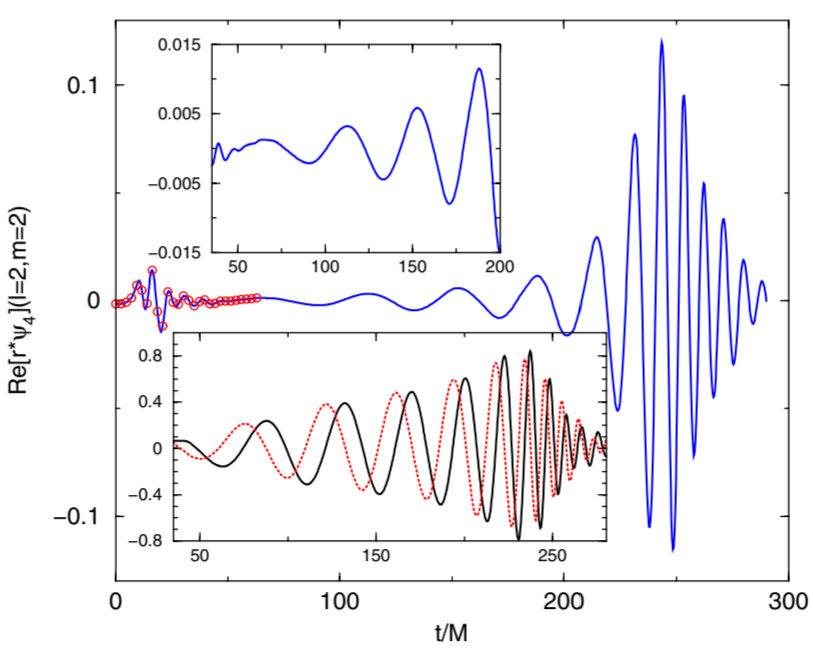 NR works: Simulation of BBH merger
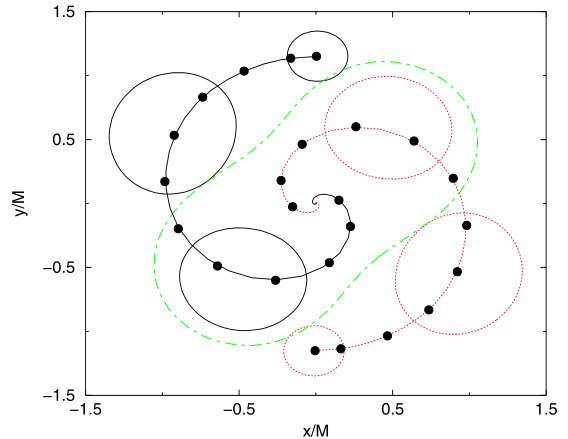 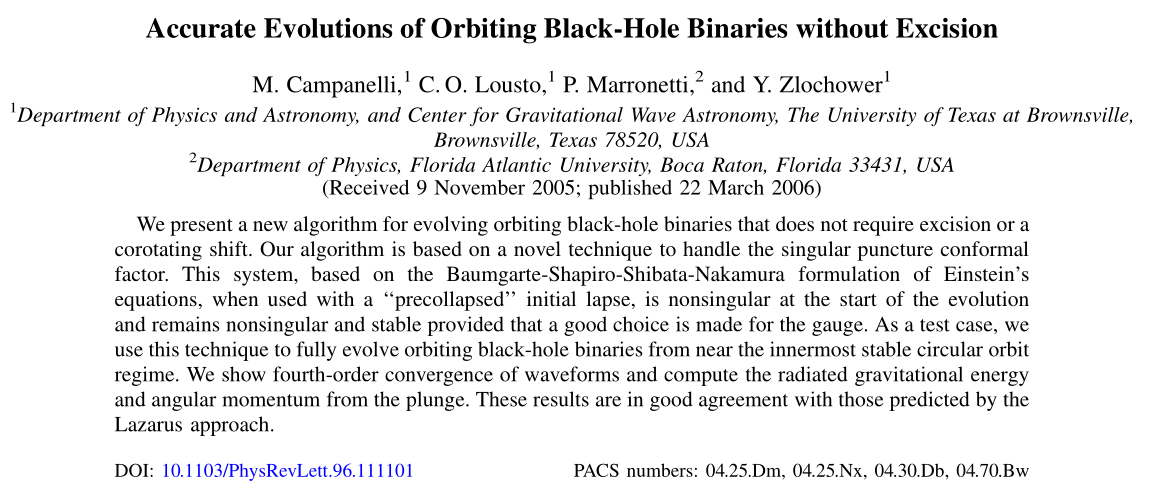 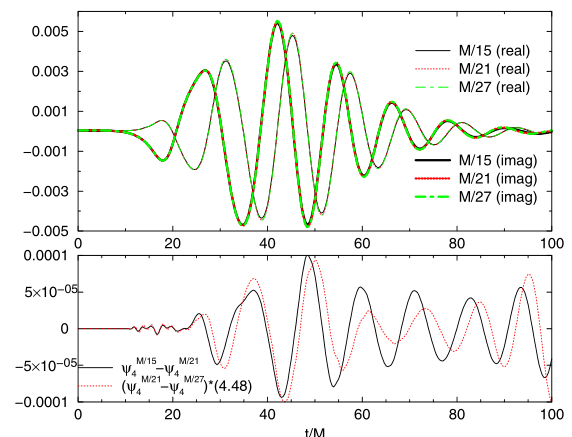 NR works: Simulation of BBH encounters
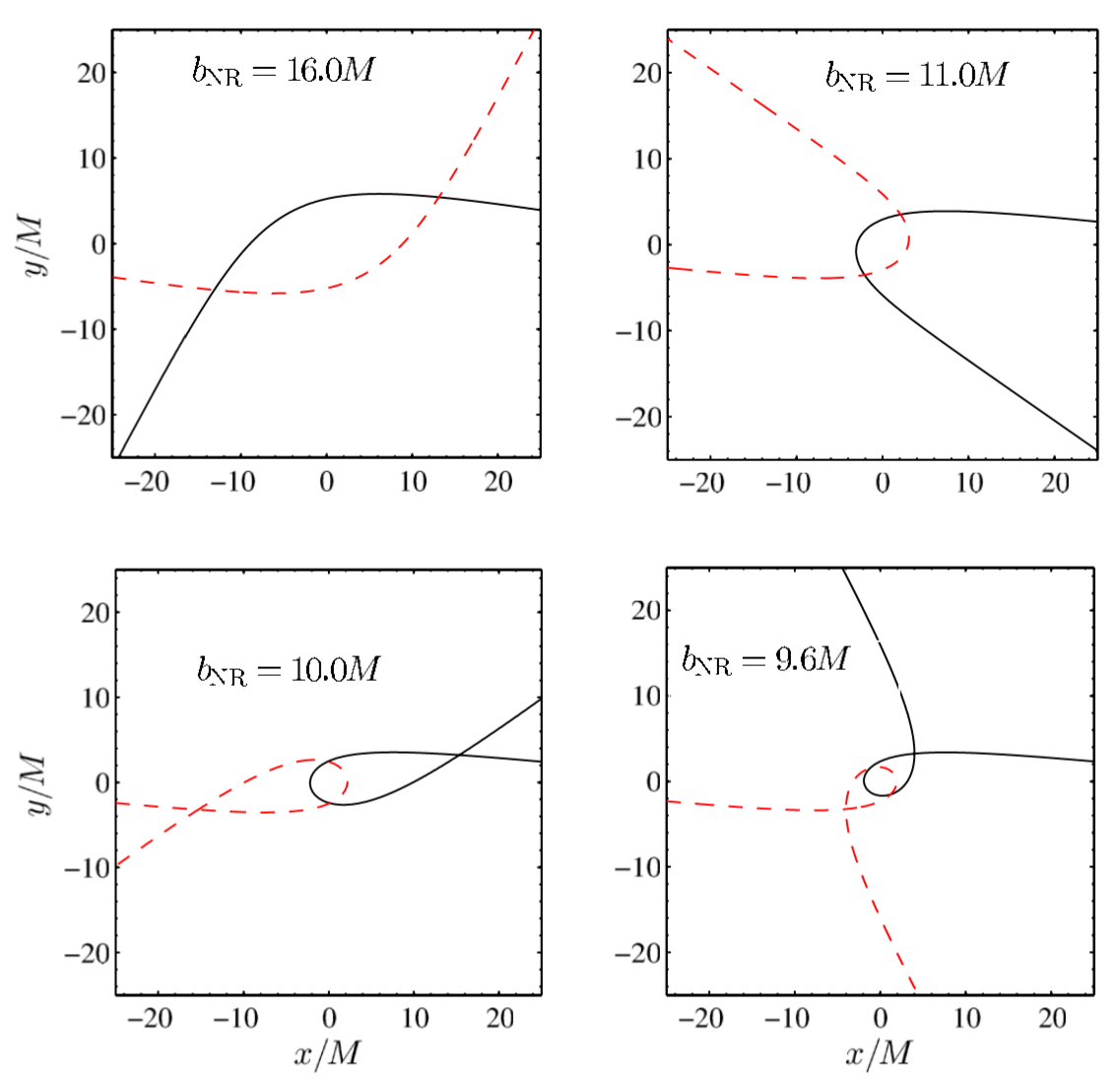 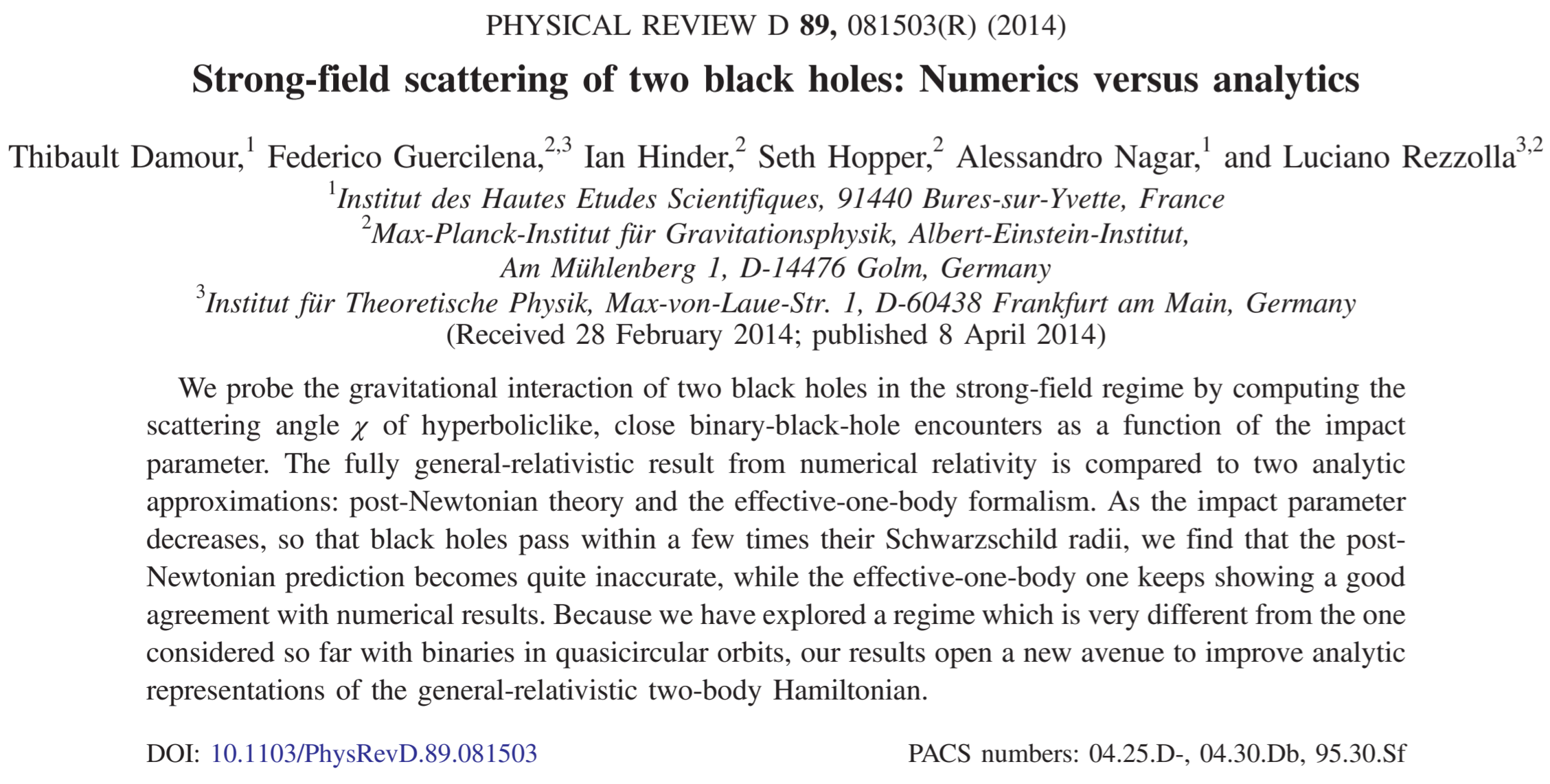 NR works: Simulation of BBH encounters
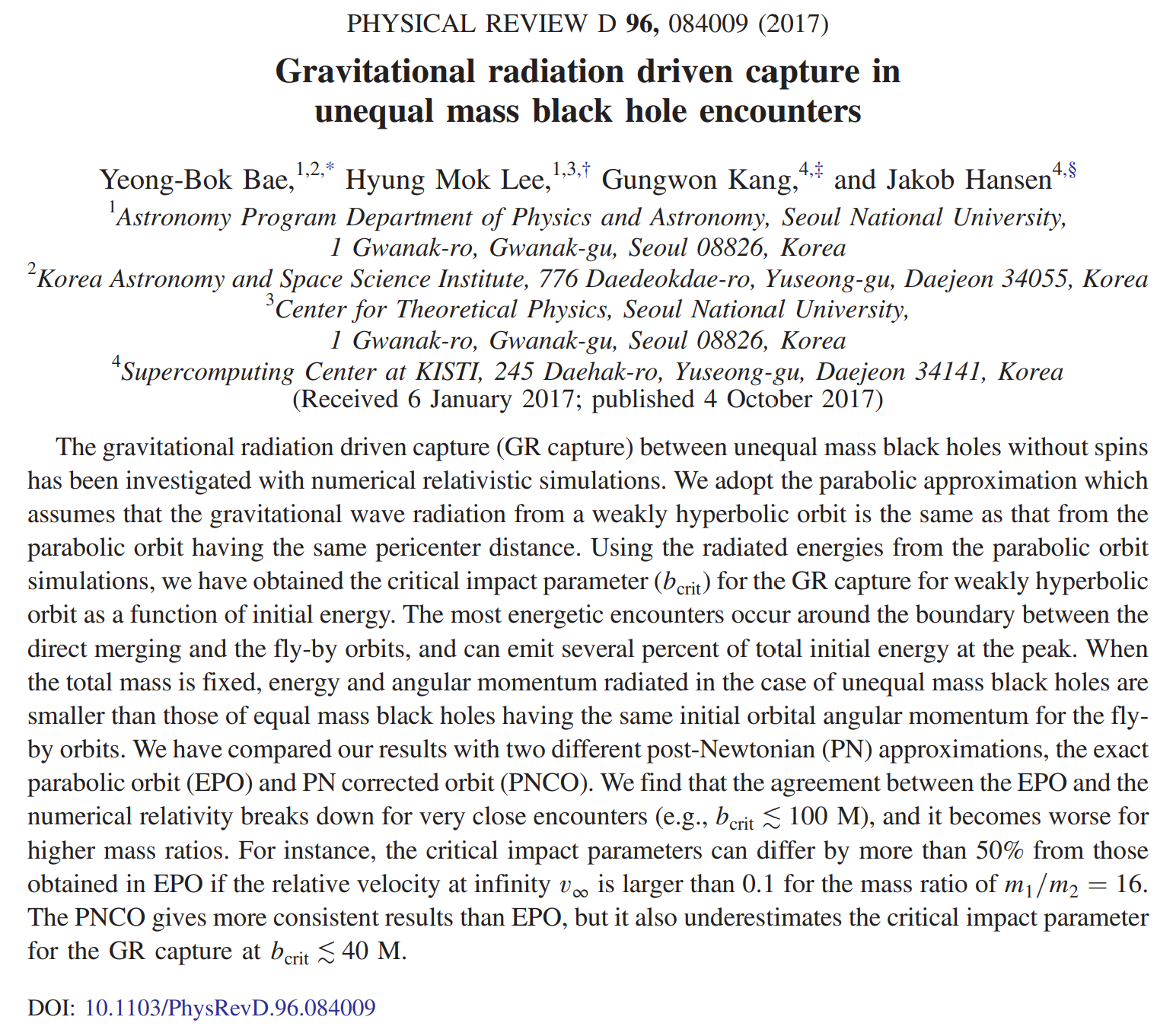 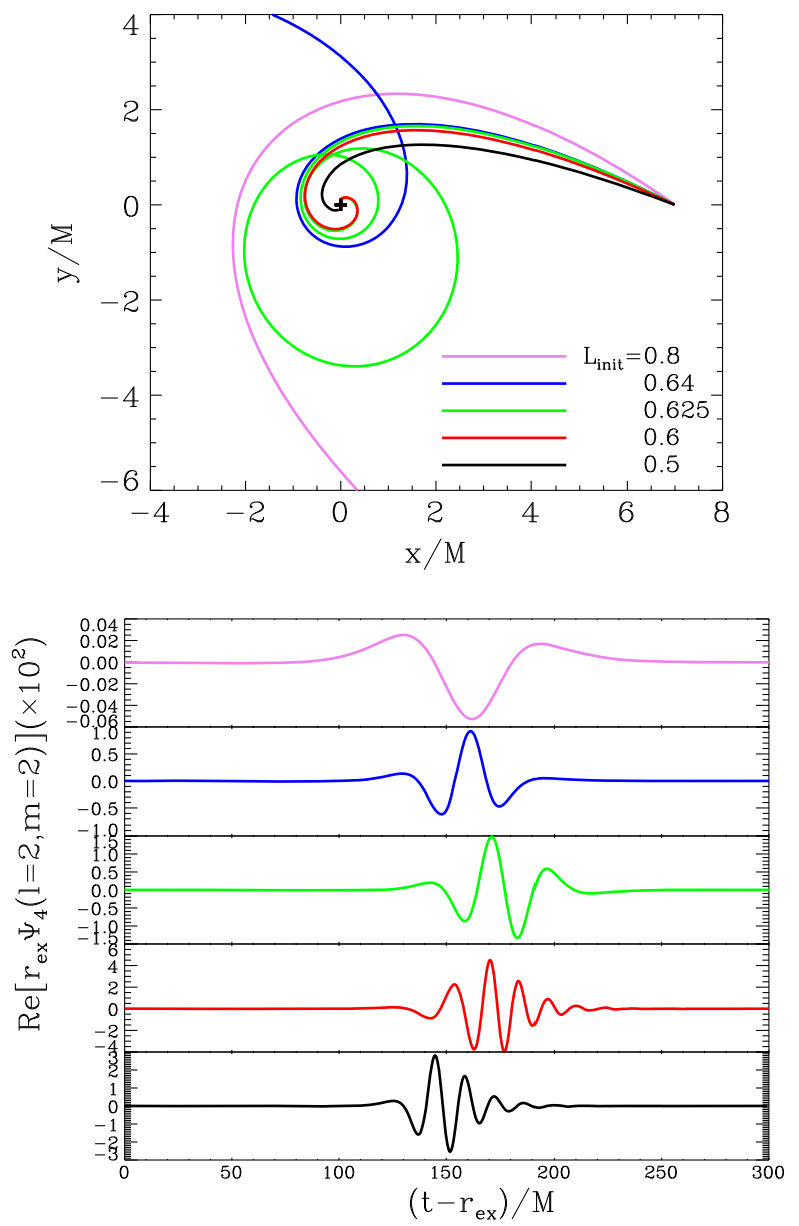 NR works: Simulation of BBH encounters
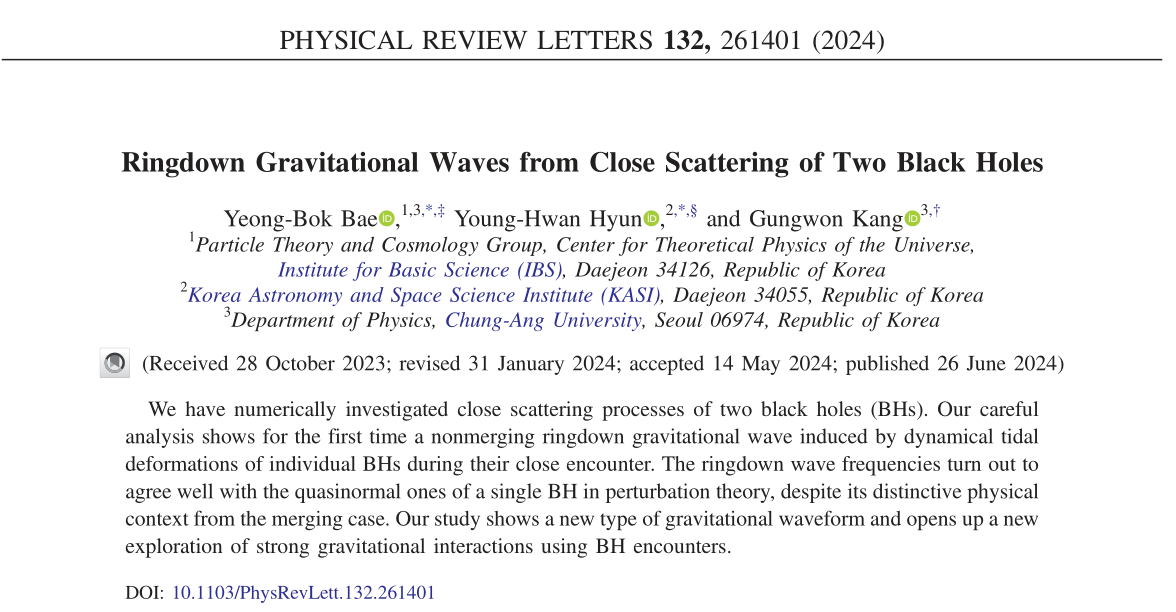 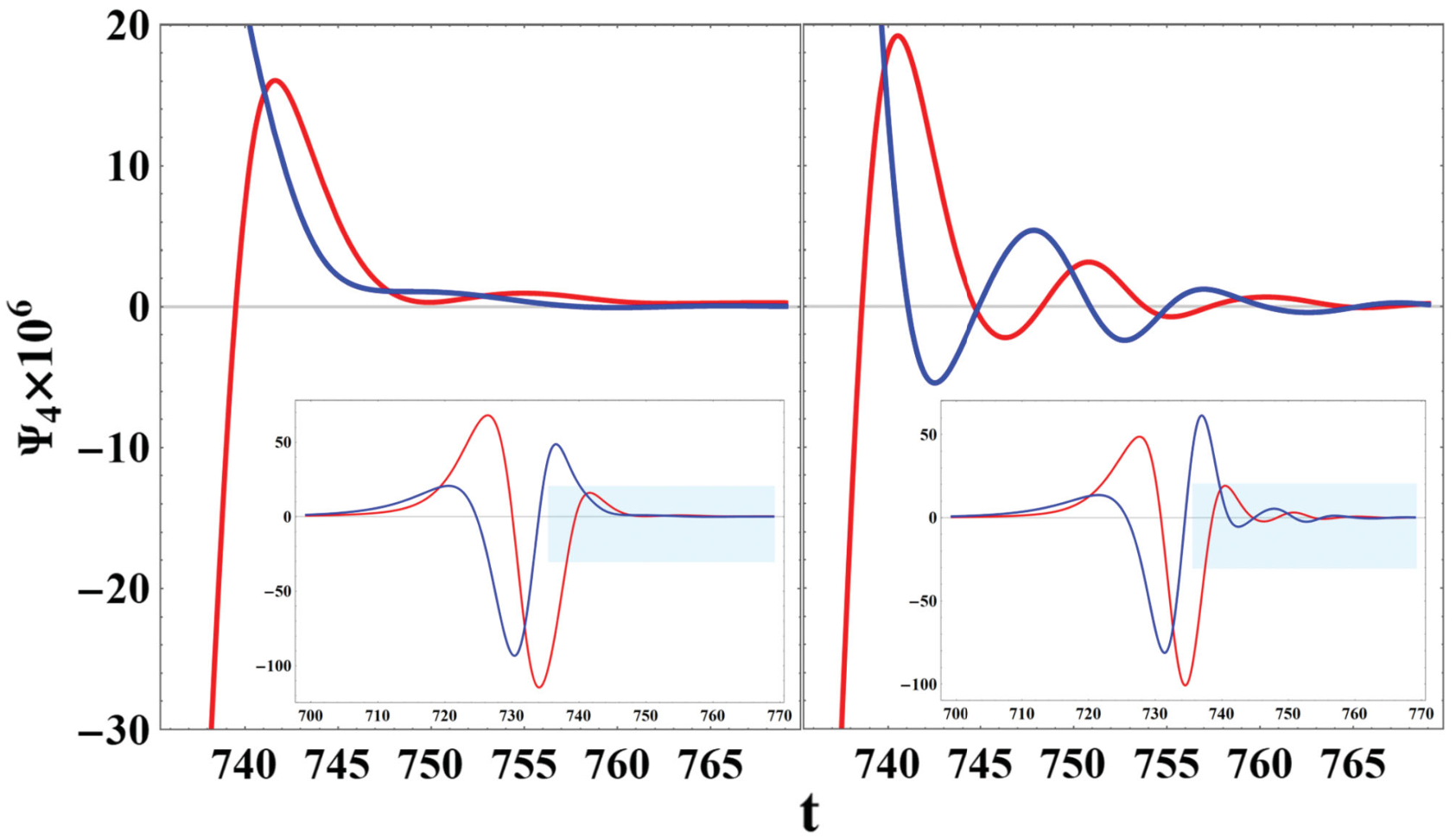 ADM formalism
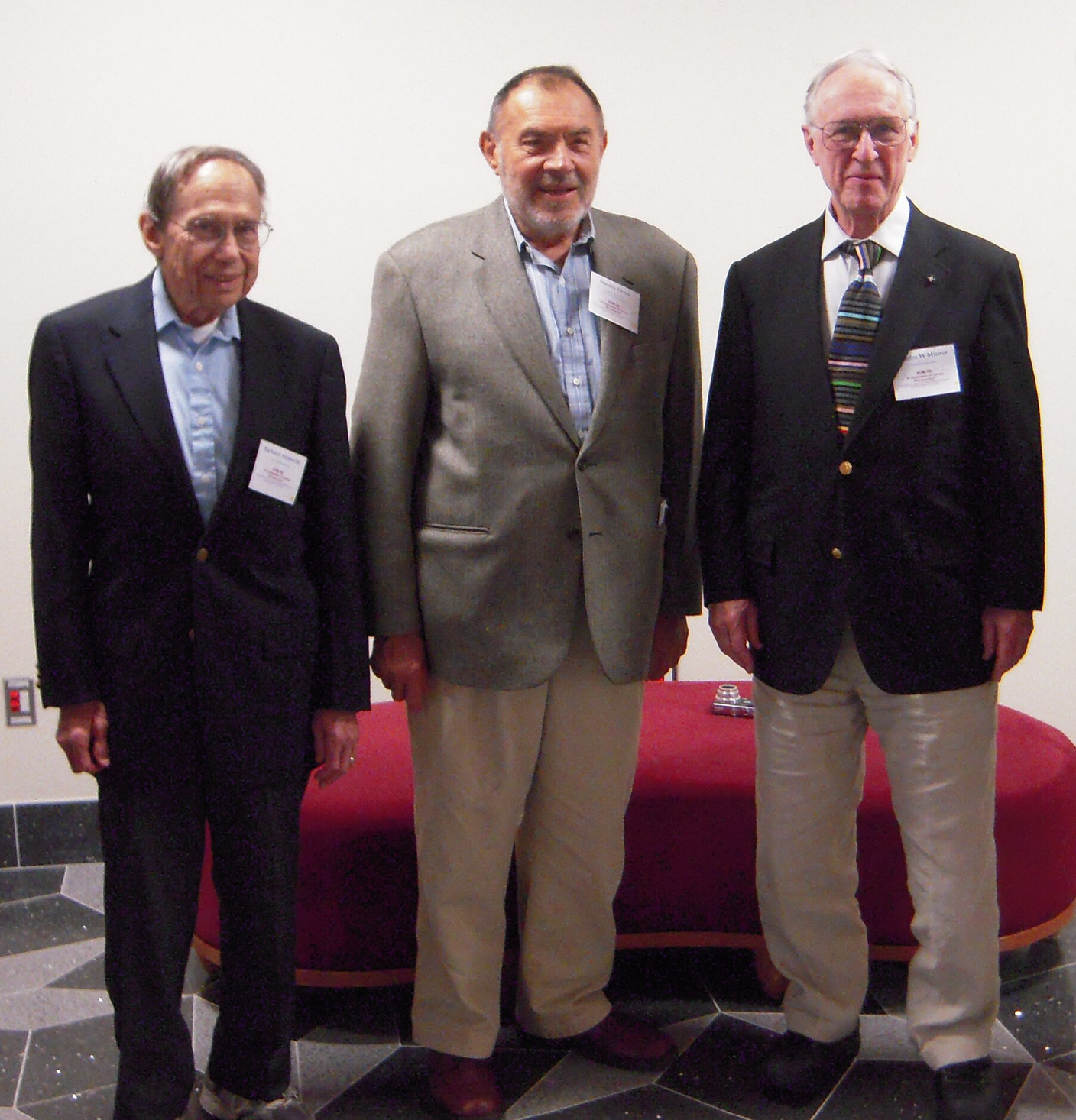 Richard Arnowitt(-14,86), Stanley Deser(-23,92) and Charles Misner(-23,91) 
at the ADM-50: A Celebration of Current GR Innovation conference 
held in November 2009 to honor the 50th anniversary of their paper.
With ADM formalism
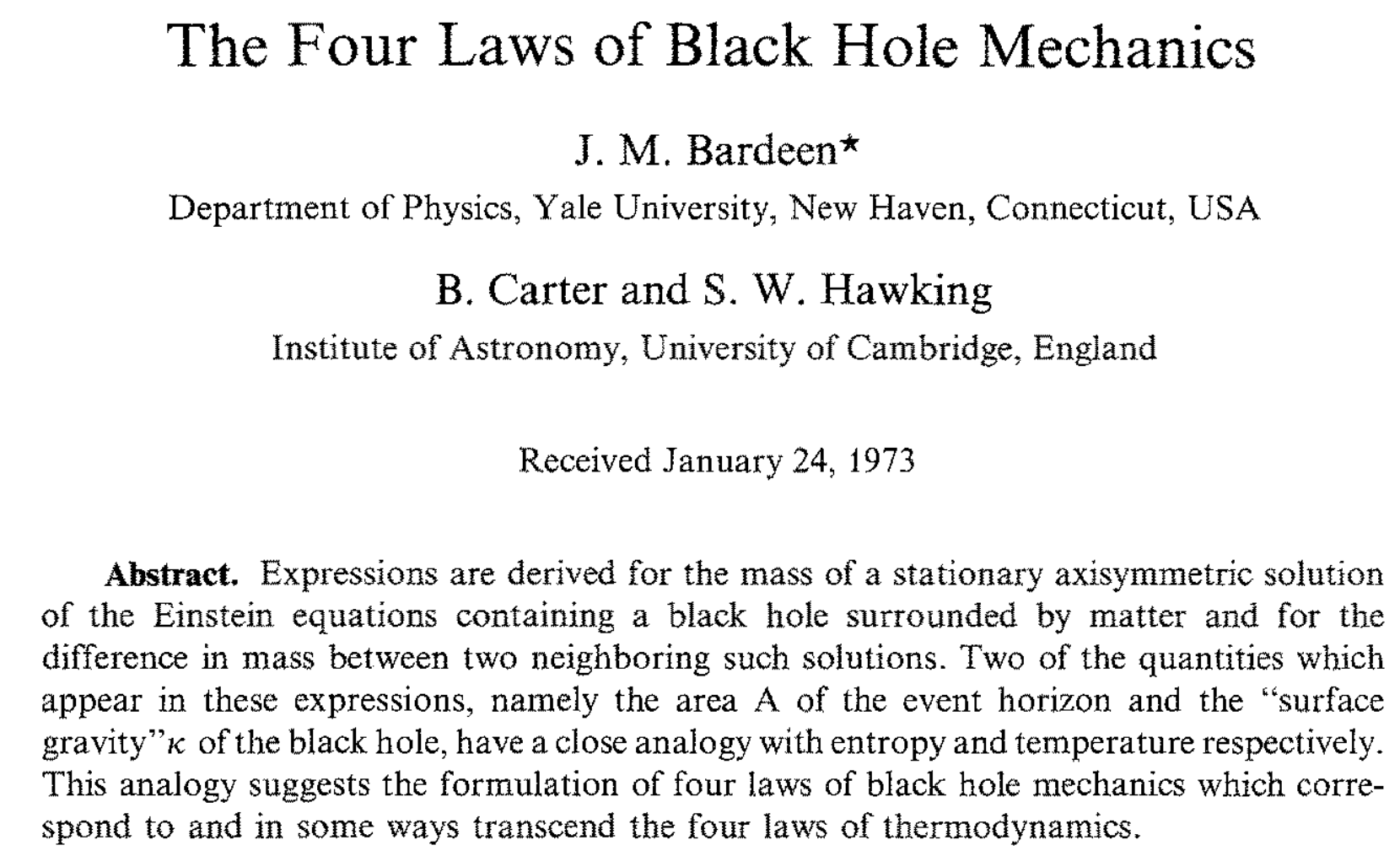 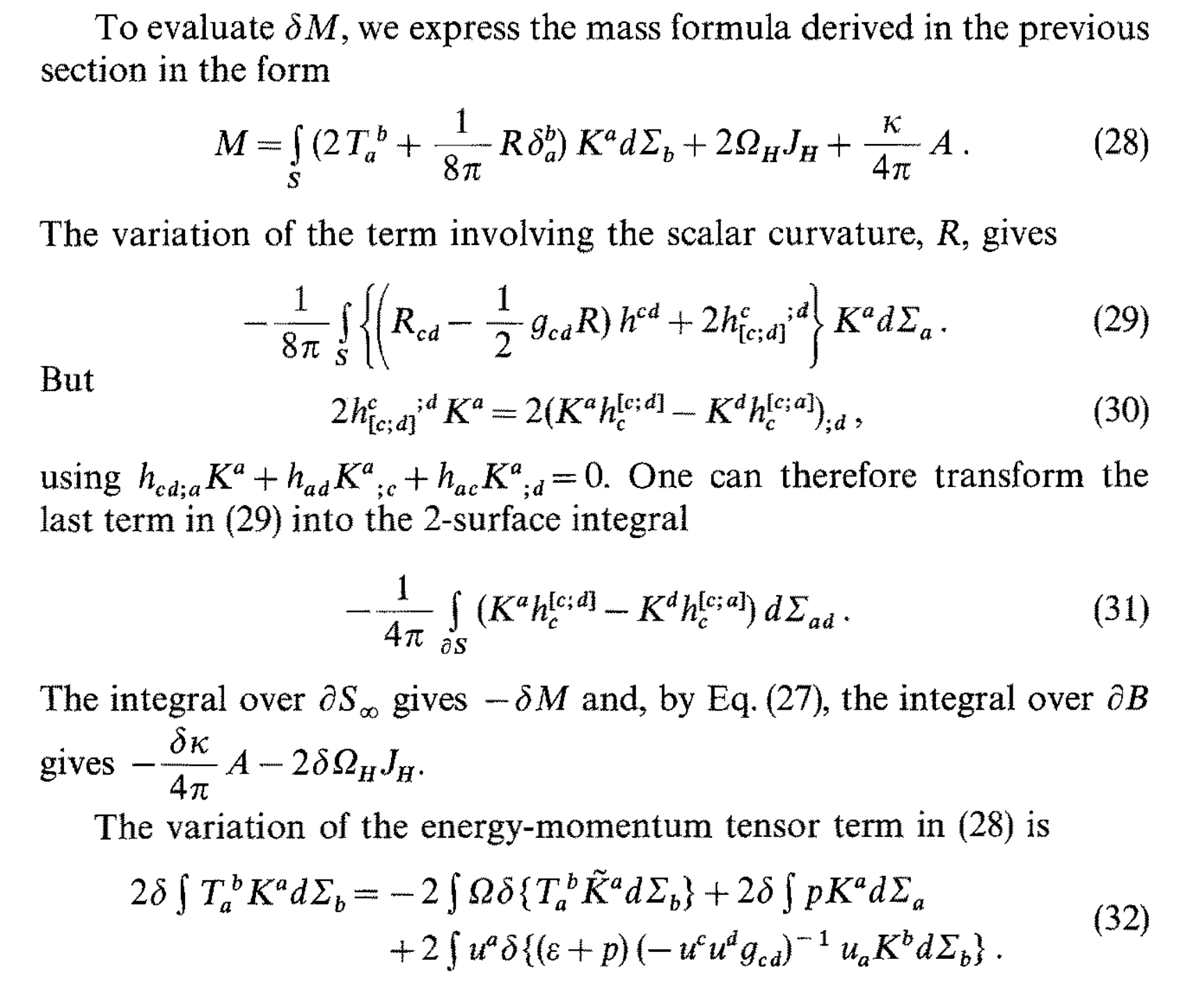 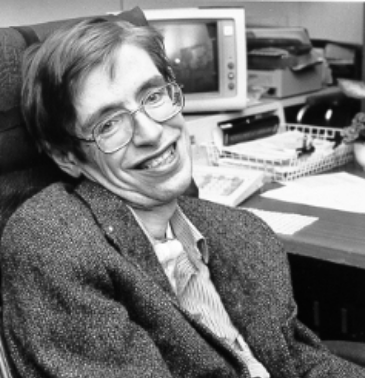 ADM formalism to ADM mass
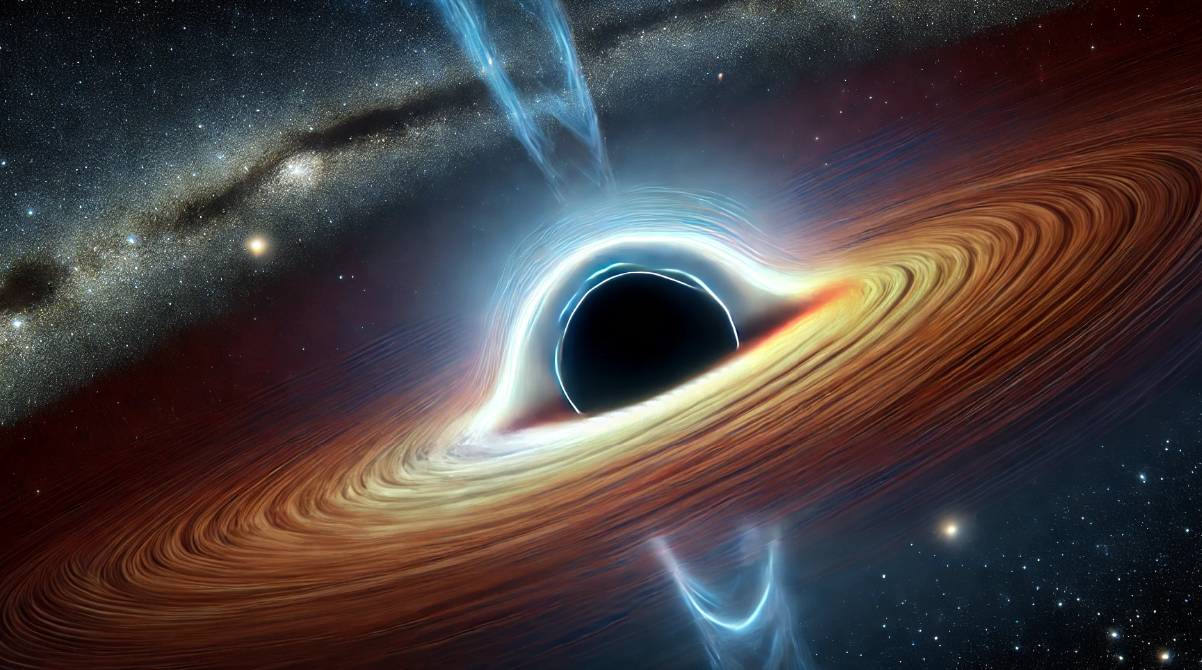 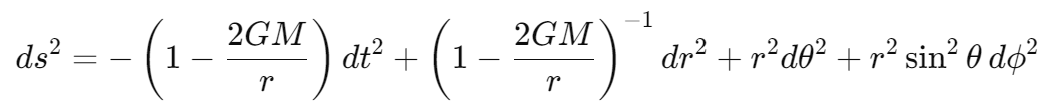 ADM formalism (Hilbert action decomposition)
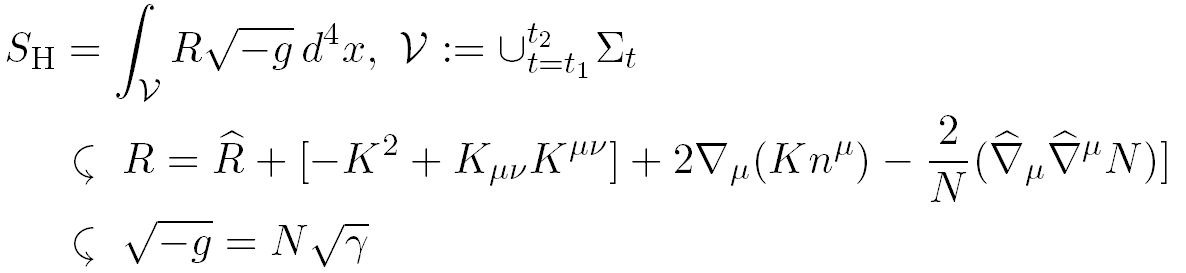 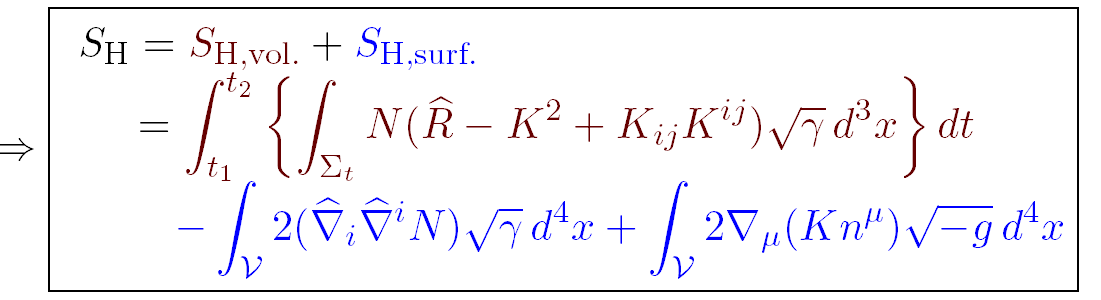 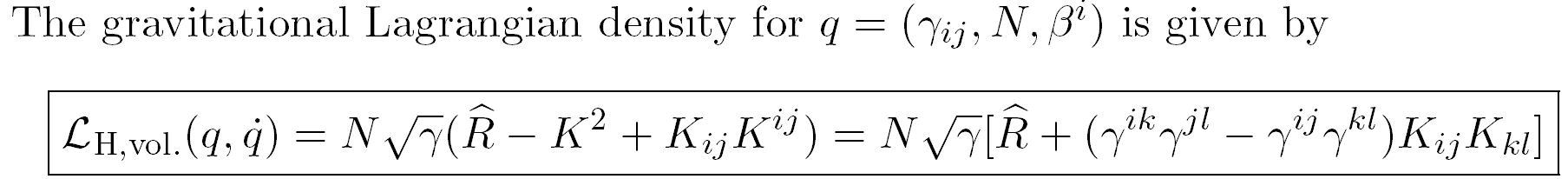 ADM formalism (canonical variable)
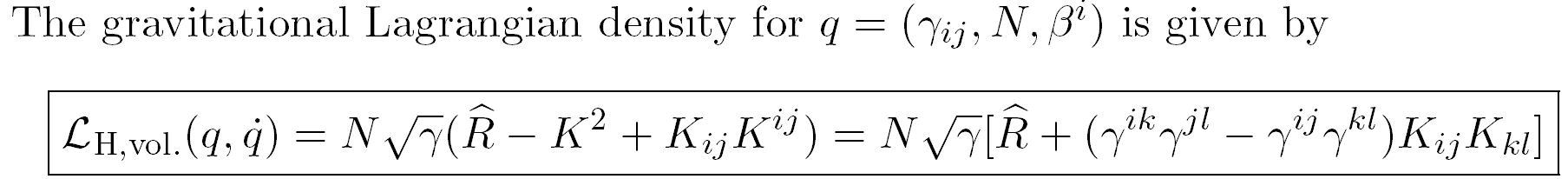 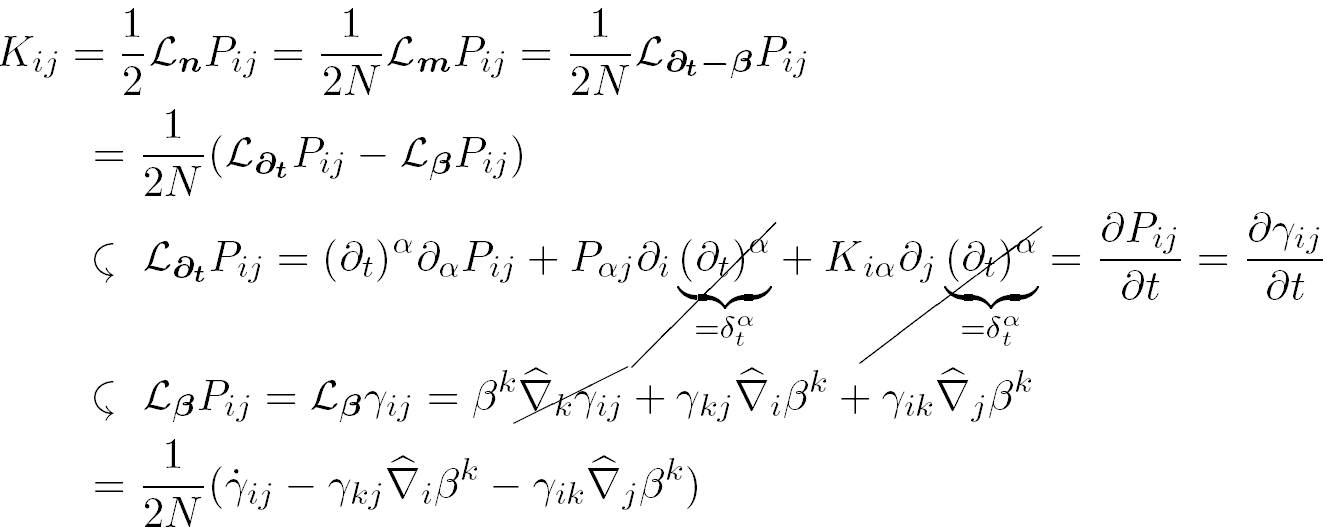 ADM formalism (conjugate momentum)
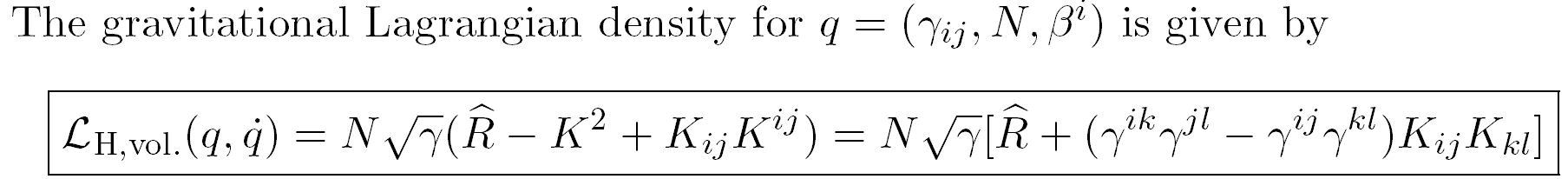 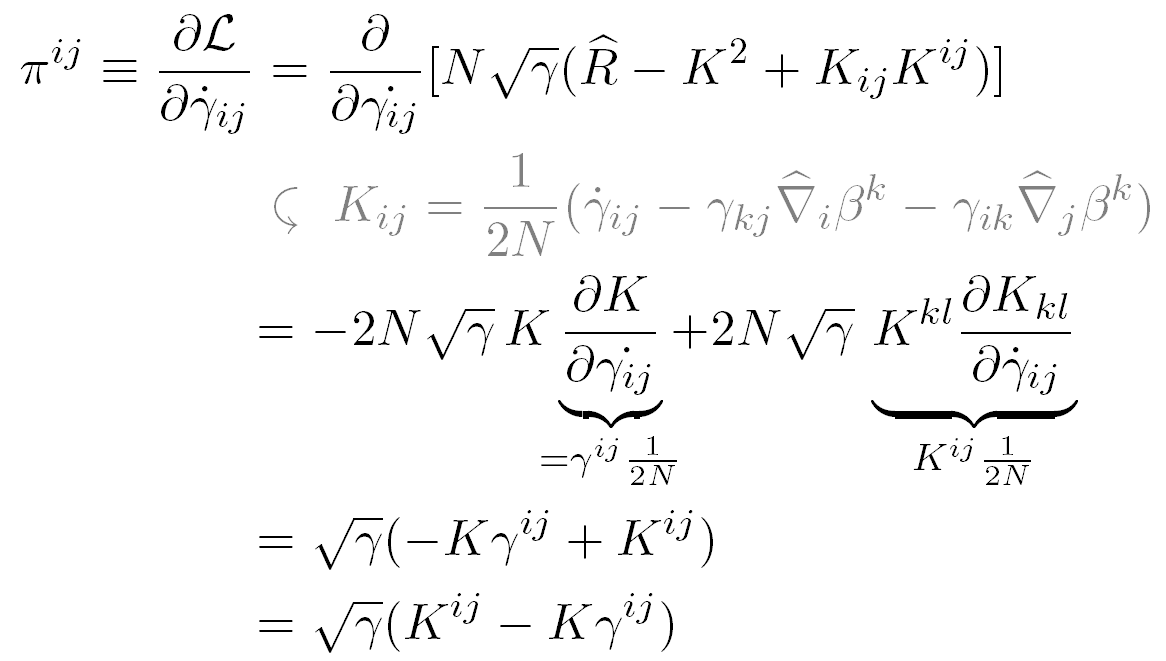 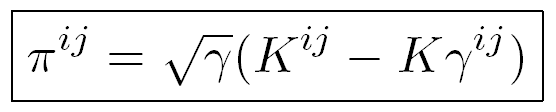 ADM formalism (ADM Hamiltonian)
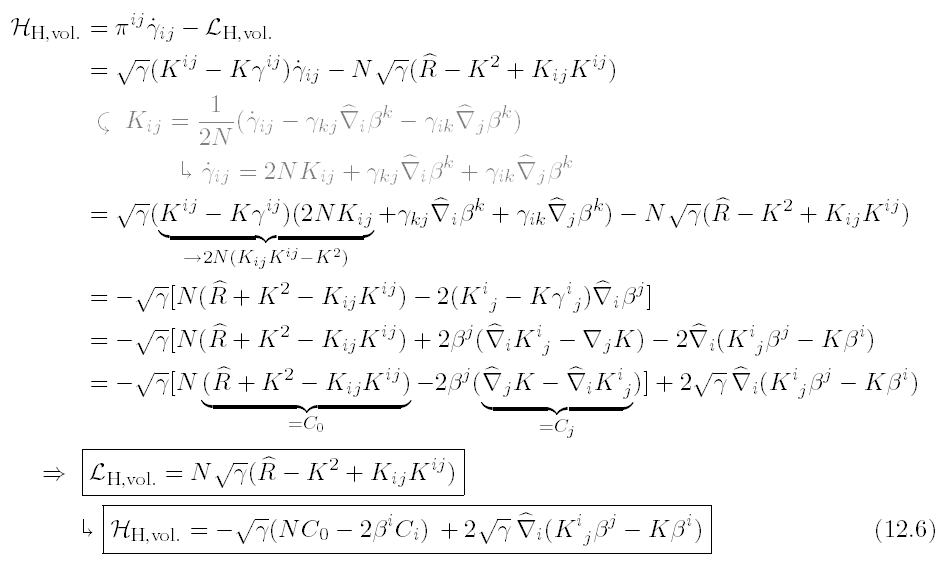 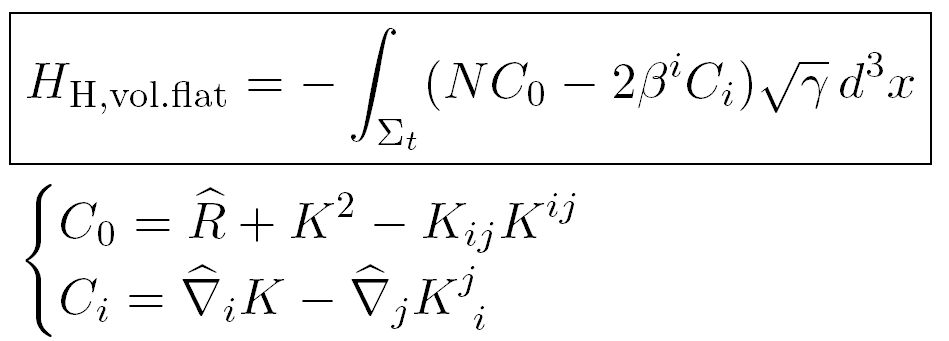 ADM formalism (boundary term)
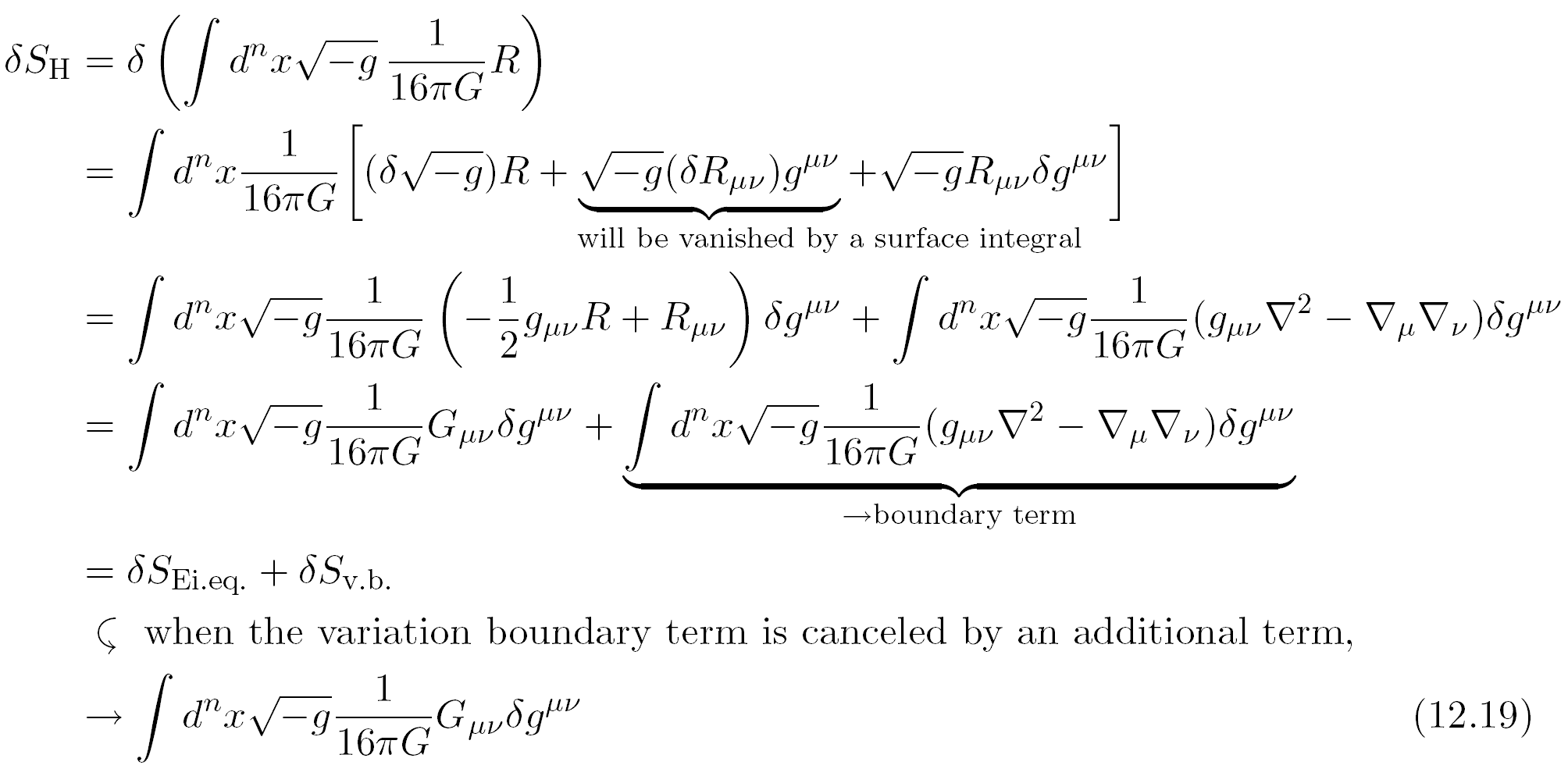 ADM formalism (Gibbons-Hawking term)
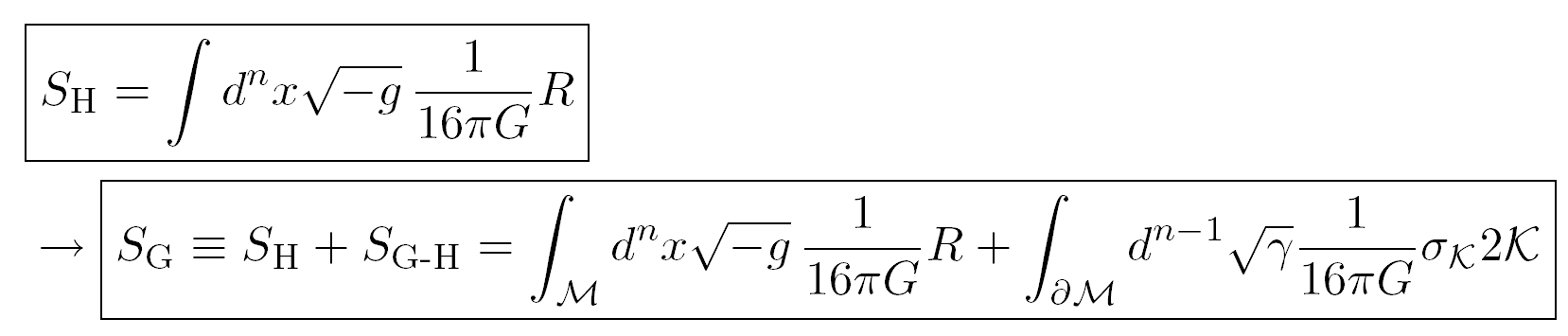 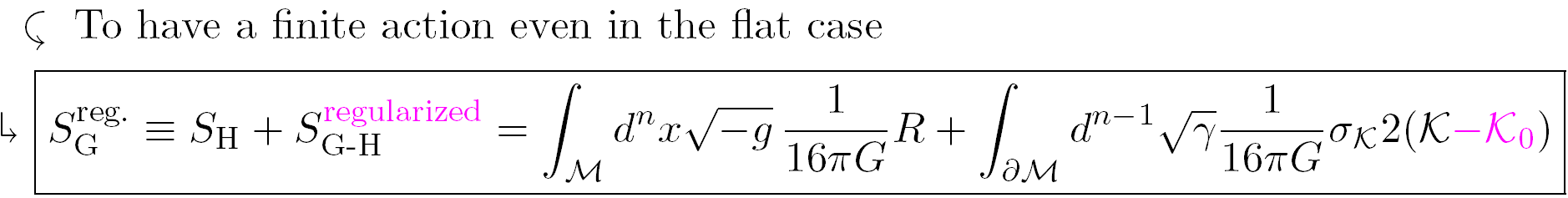 ADM formalism (gravitational Hamiltonian including GH term)
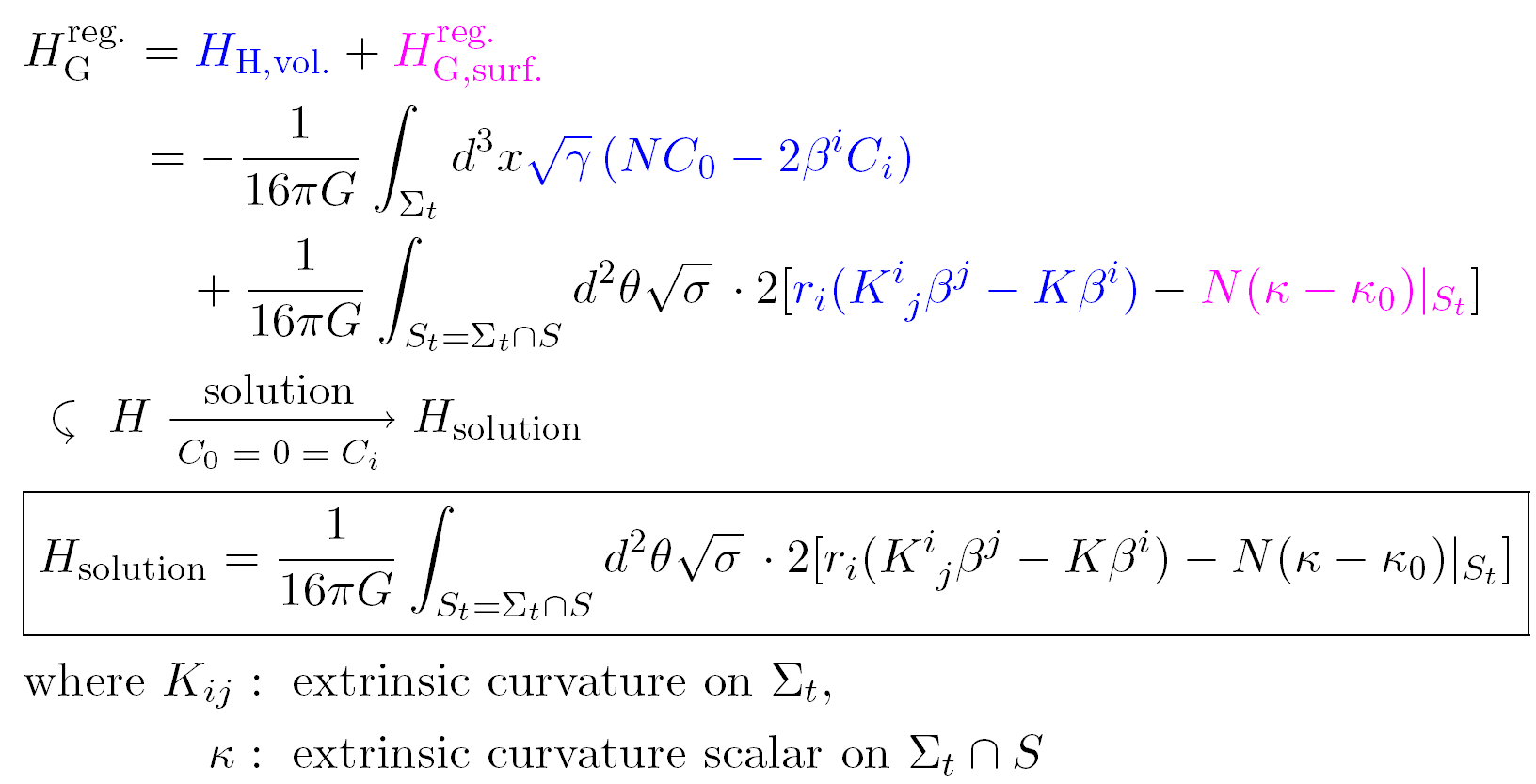 ADM formalism (canonical variable)
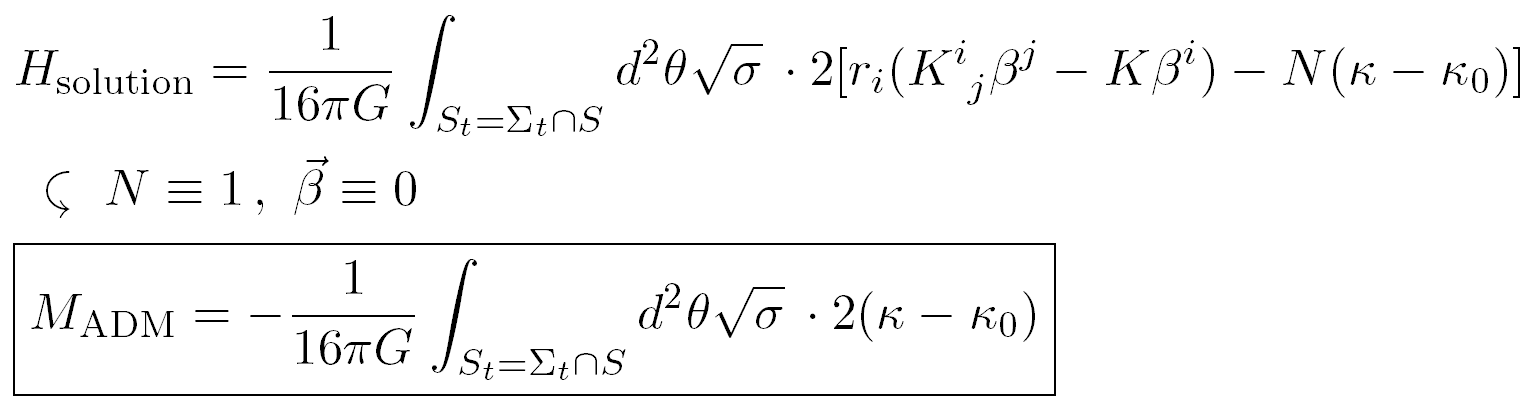 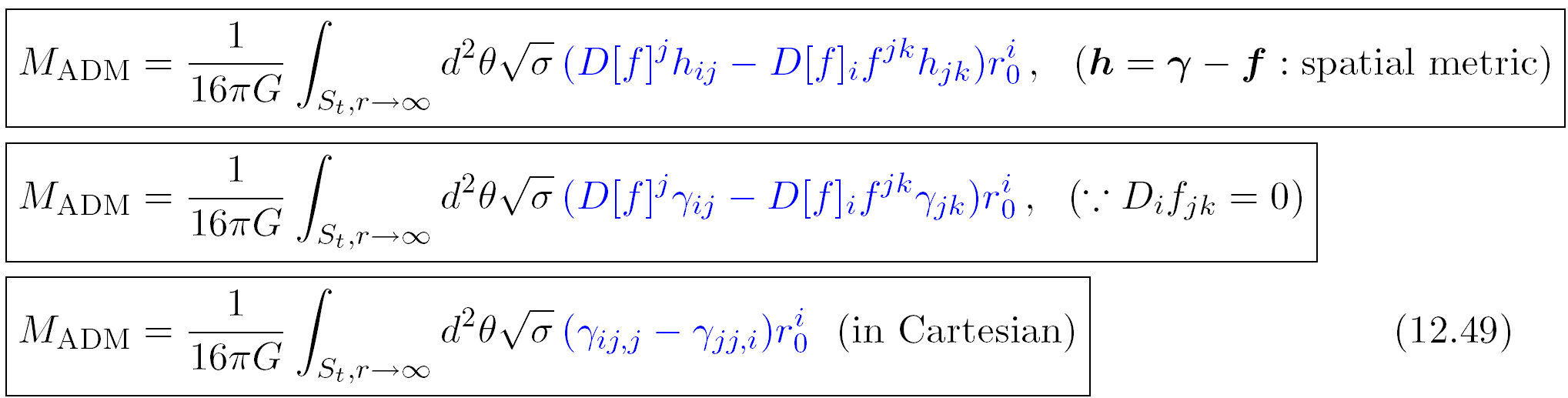 ADM formalism (ADM mass)
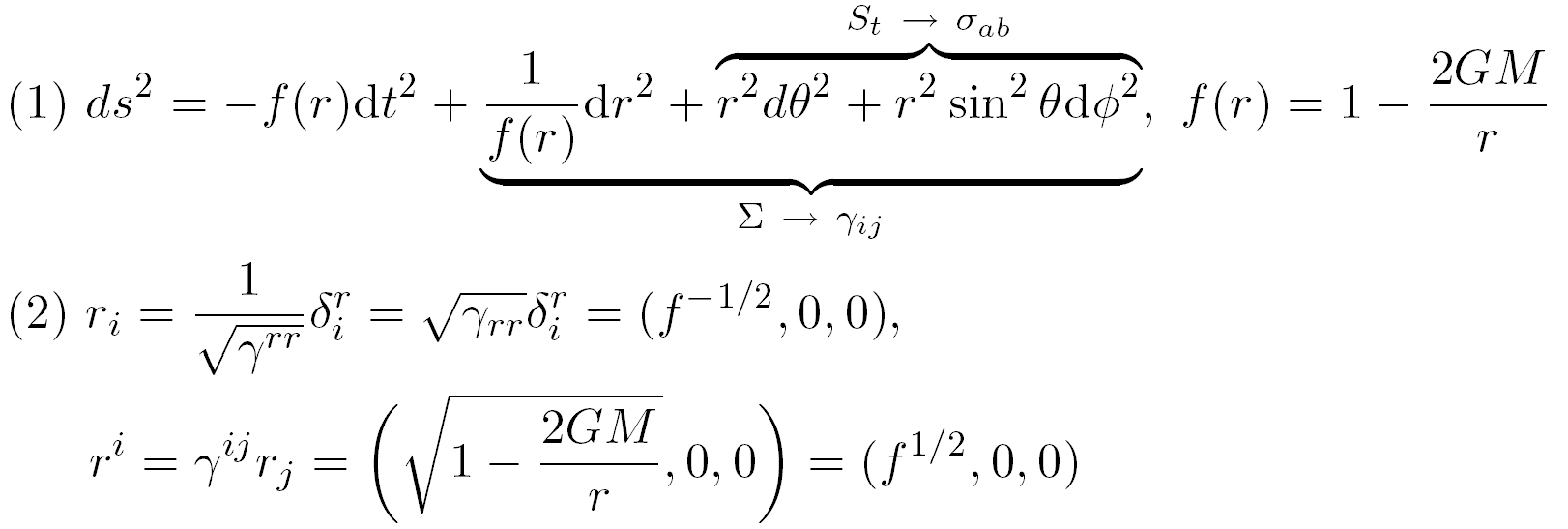 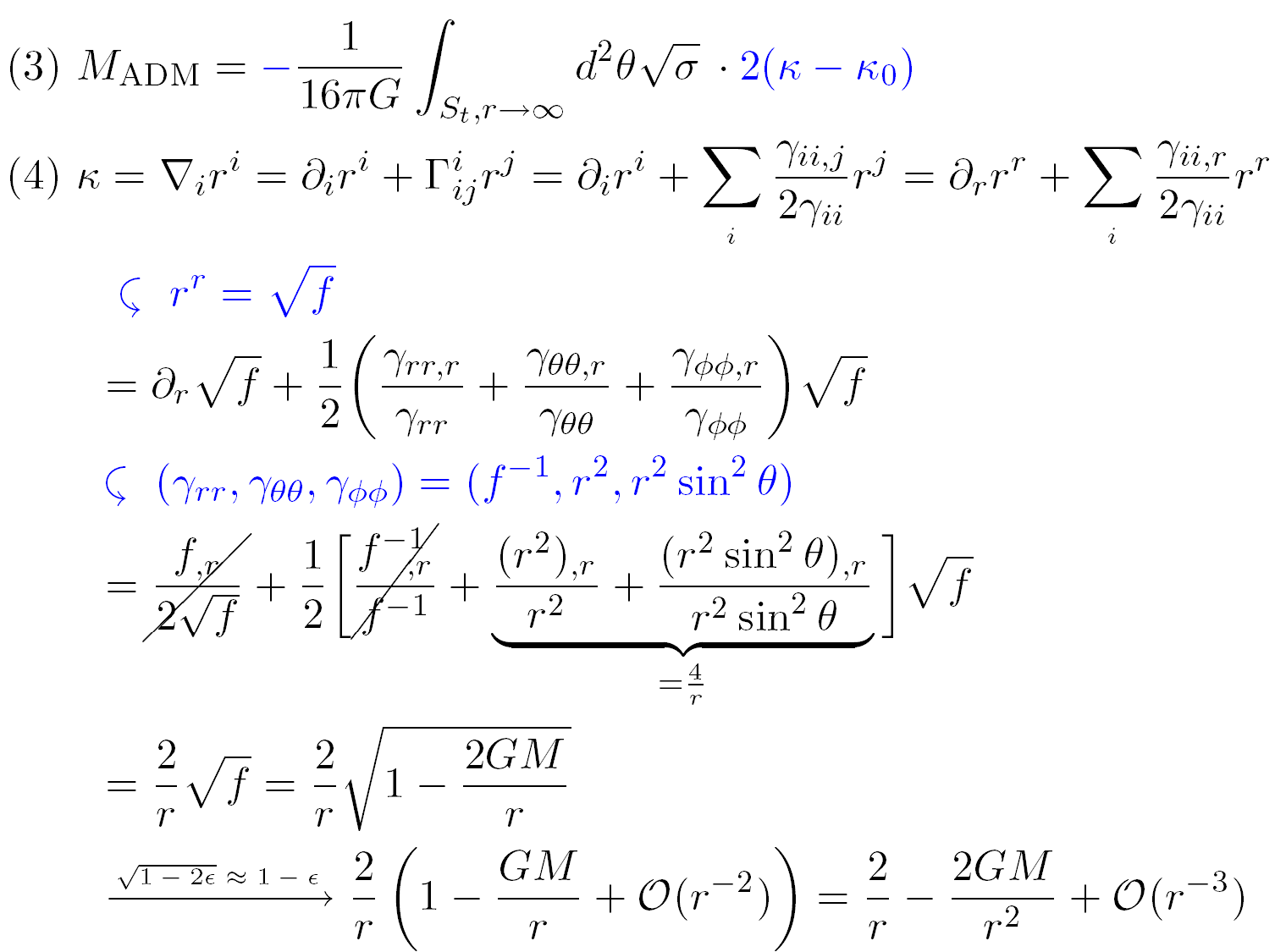 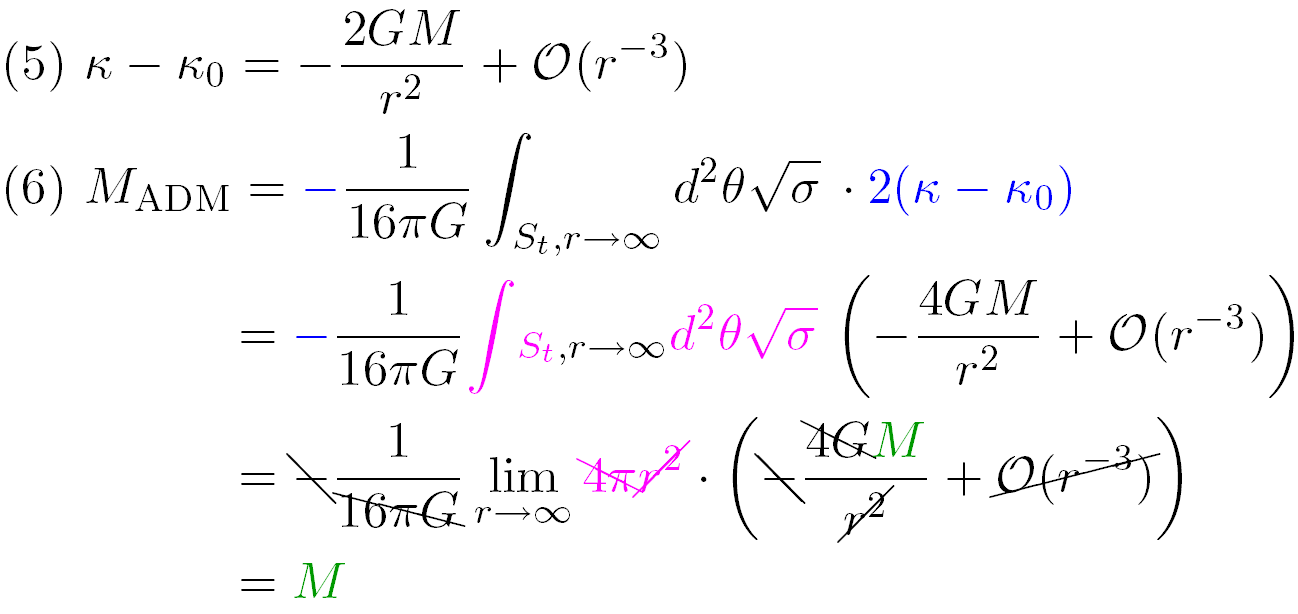 ADM formalism to ADM mass
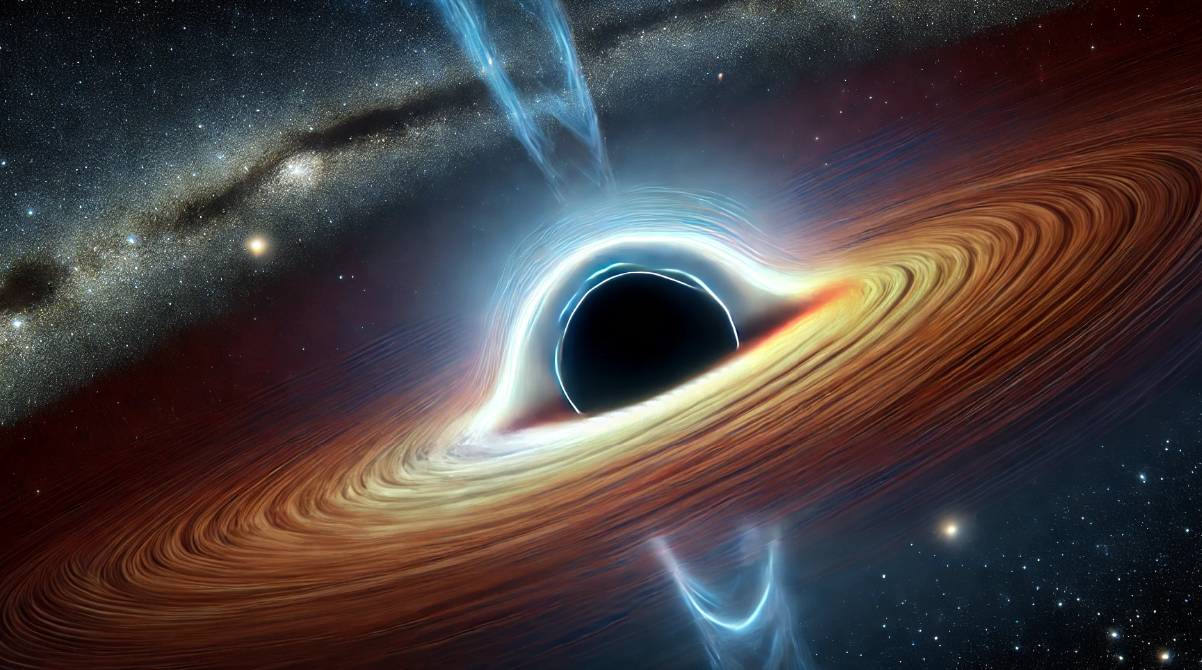 M
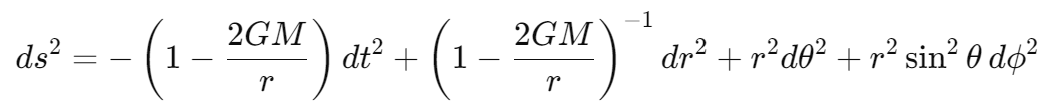 What have we learned?
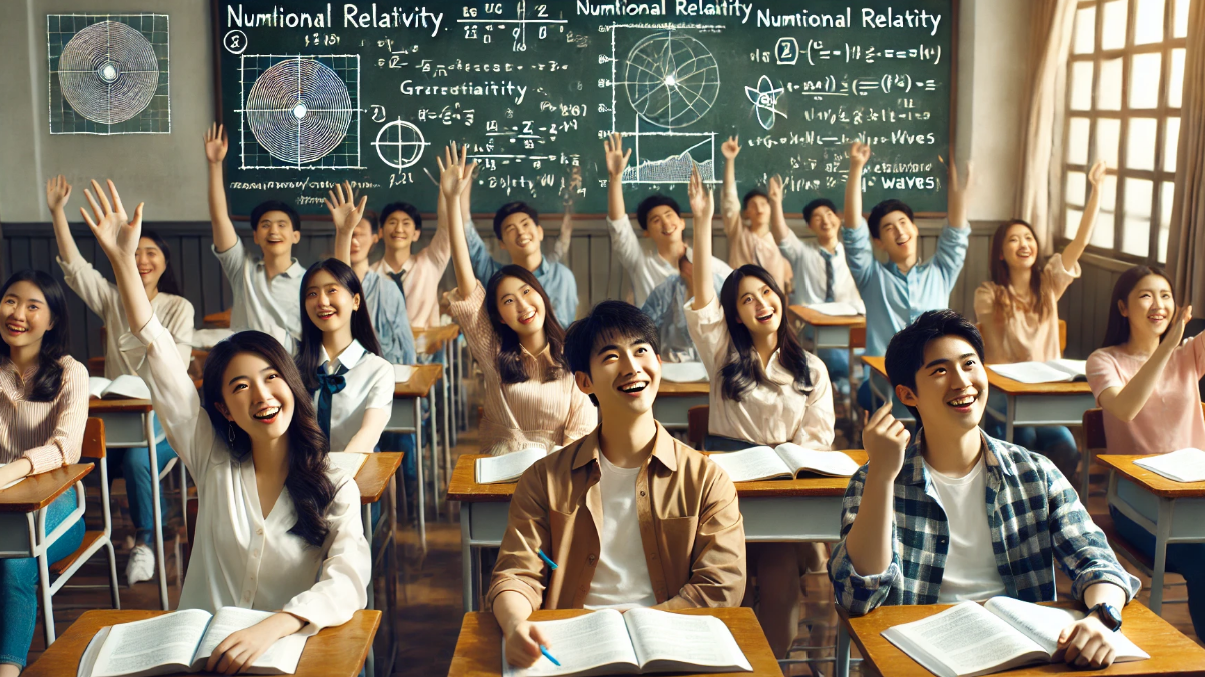 Now, we understand… 
Einstein equation
Foliation of the spacetime
Intrinsic quantities of hypersurfaces
3+1 decomposition of the Einstein eq.
NR application
ADM formalism and ADM quantities
Enjoy spacetime travel!
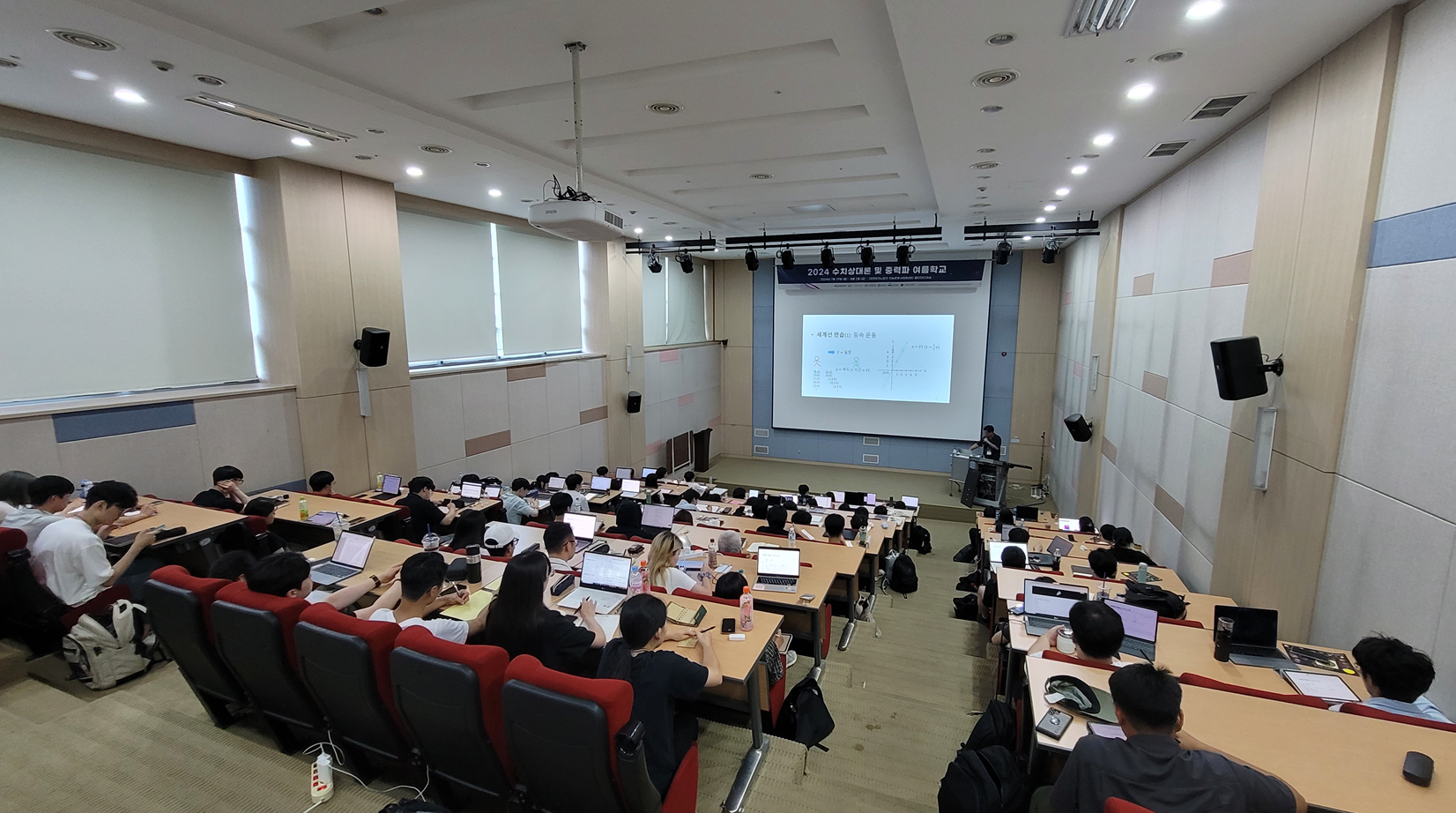 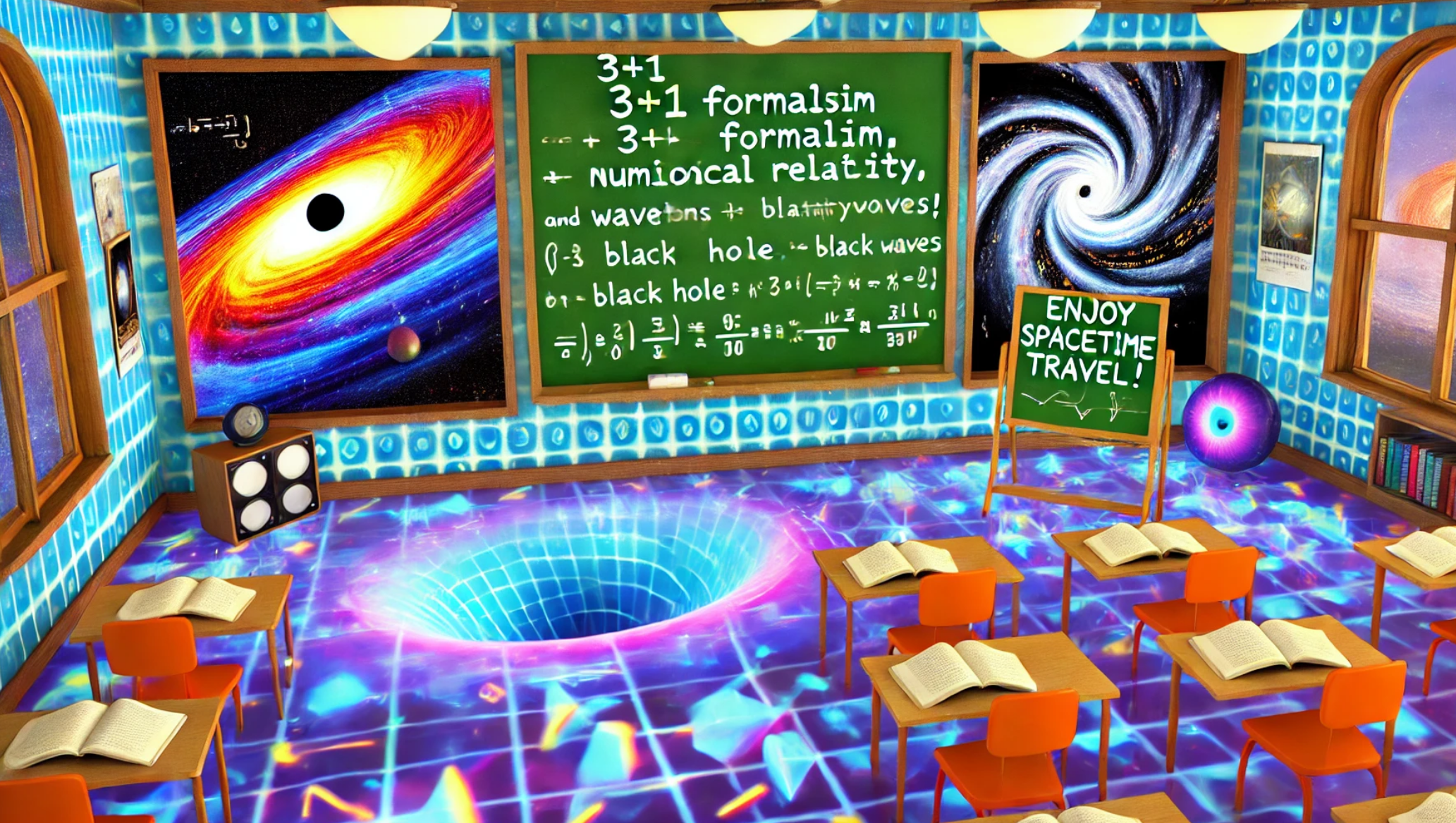 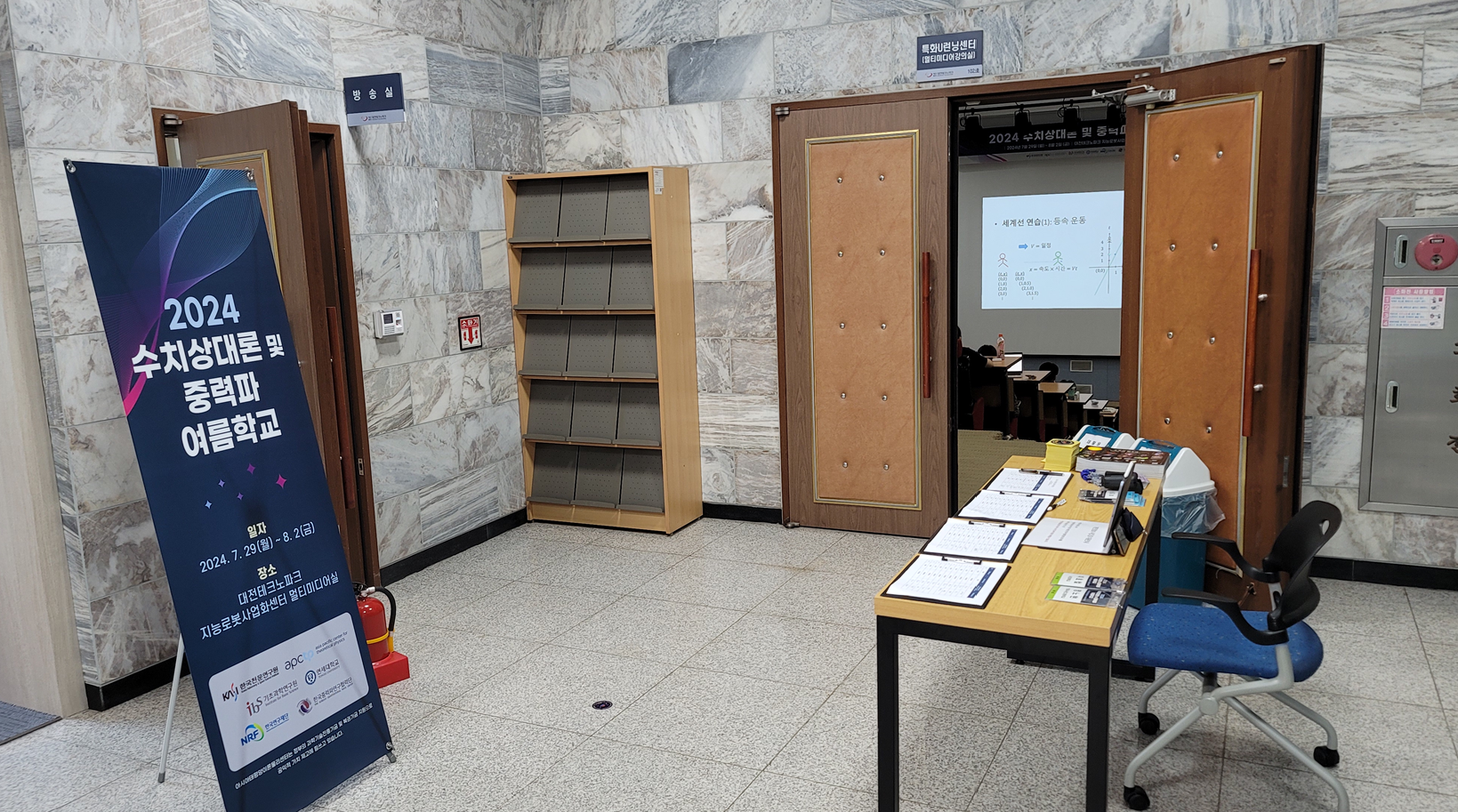